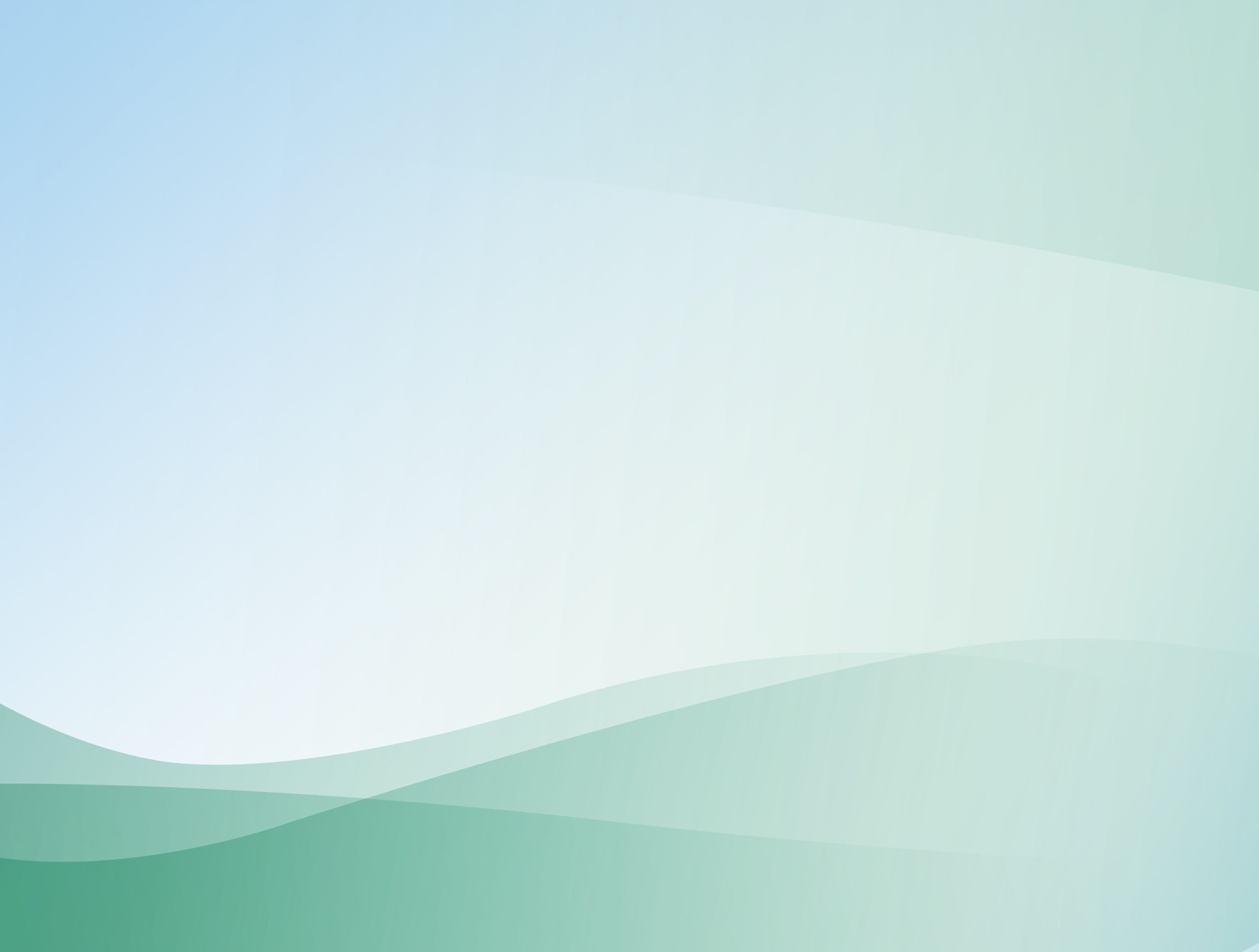 МИНИСТЕРСТВО ОБРАЗОВАНИЯ РЕСПУБЛИКИ МОРДОВИЯПОРТФОЛИОСилантьевой Валентины Владимировны, воспитателя муниципального дошкольного образовательного учреждения «Детский сад № 78 комбинированного вида» городского округа Саранск
Дата рождения: 02.06.1974 г.
Профессиональное образование: высшее, МГПИ им.М.Е. Евсевьева, 1998 г.
Квалификация: учитель русского языка и литературы
По специальности: «Филология. Русский язык и литература»
Дата выдачи 24 января 1998 г.
Переподготовка: ГБПОУ РМ «Ичалковский пдагогический колледж»
Программа «Дошкольное образование»
Стаж педагогической работы (по специальности): 19 лет
В данном учреждении:   8 лет 
Общий трудовой стаж: 30 лет 
Наличие квалификационной категории: первая
Дата последней аттестации: 14.02.2018 г. 
Звание: не имеет
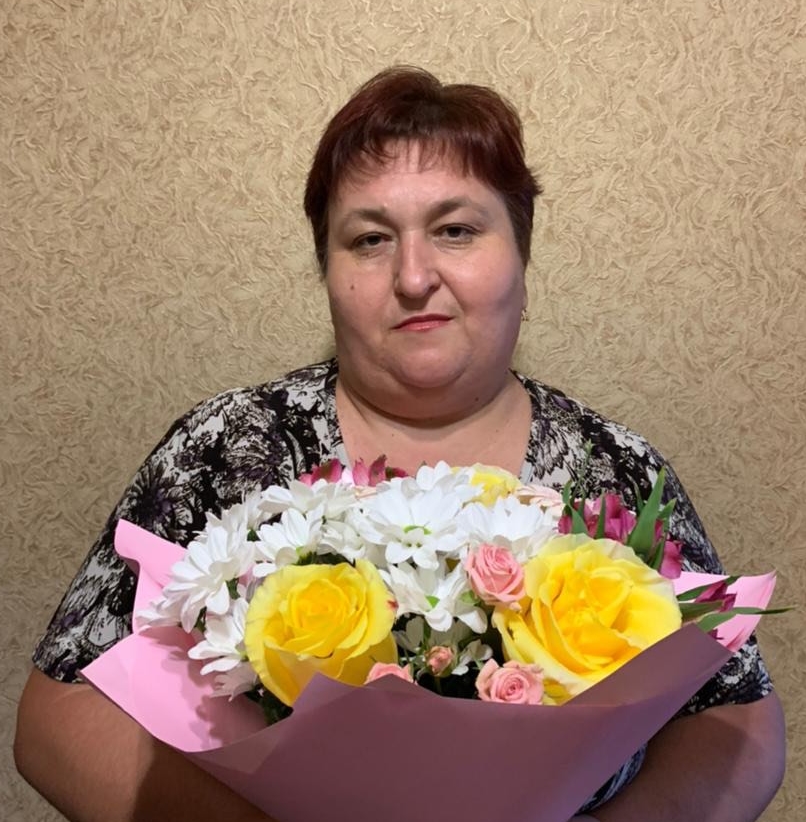 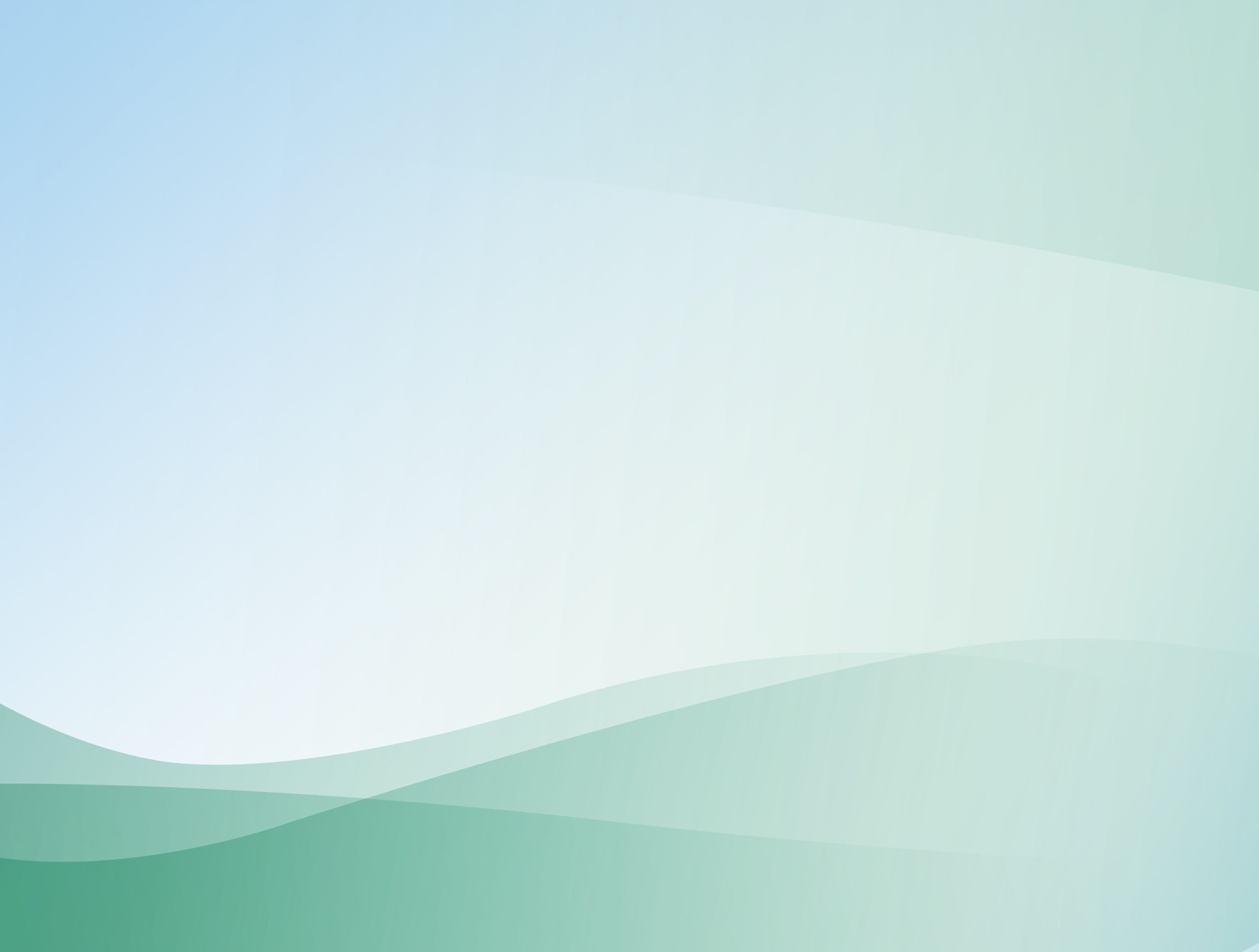 Представление инновационного педагогического опытана сайте  МДОУ  «Детский сад № 78 комбинированного вида»
«Воспитание духовно-нравственных качеств дошкольников, через формирование     дружеских взаимоотношений»

https://disk.yandex.ru/i/c4Ixwa0GULsoRA
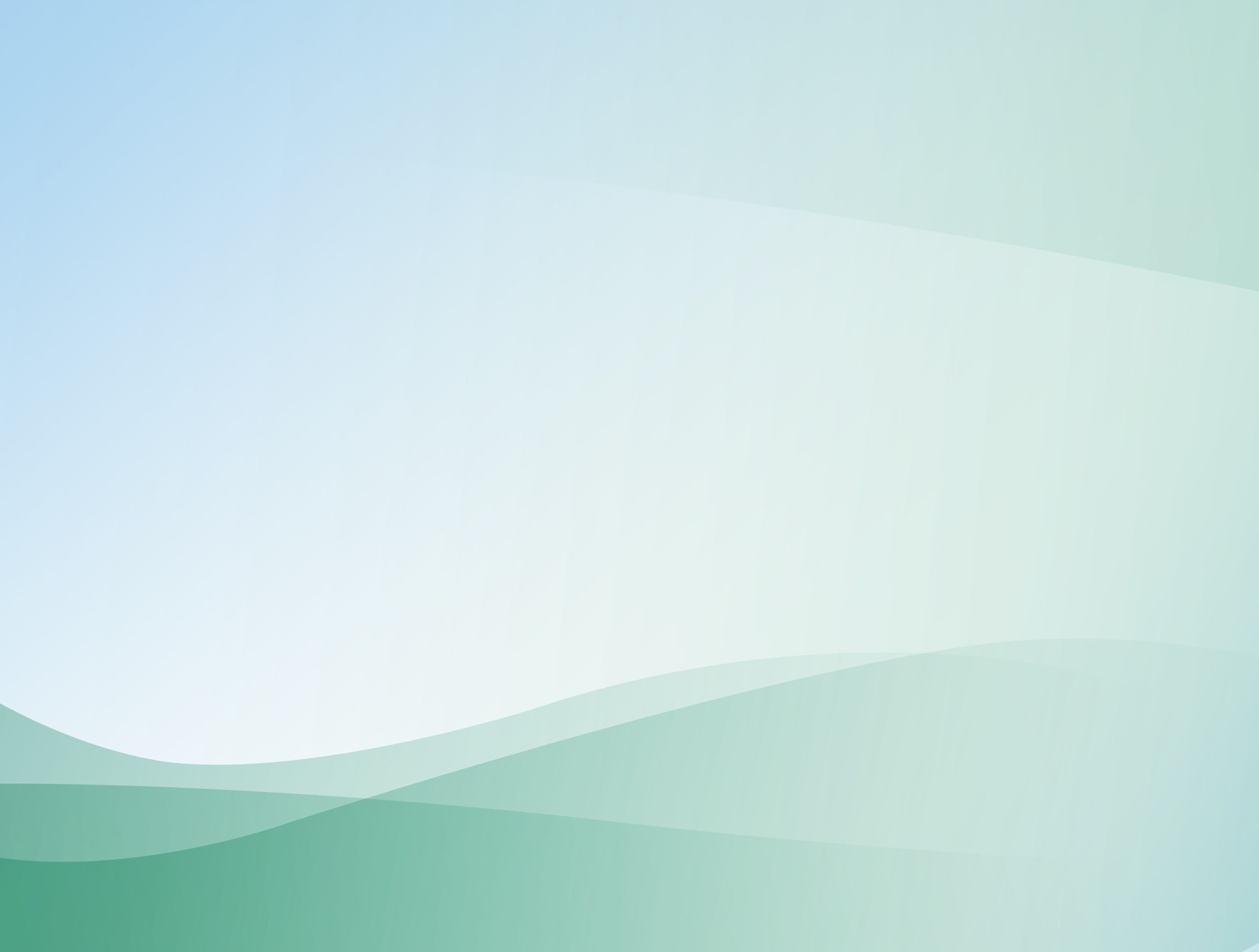 1. Участие в инновационной (экспериментальной) деятельности
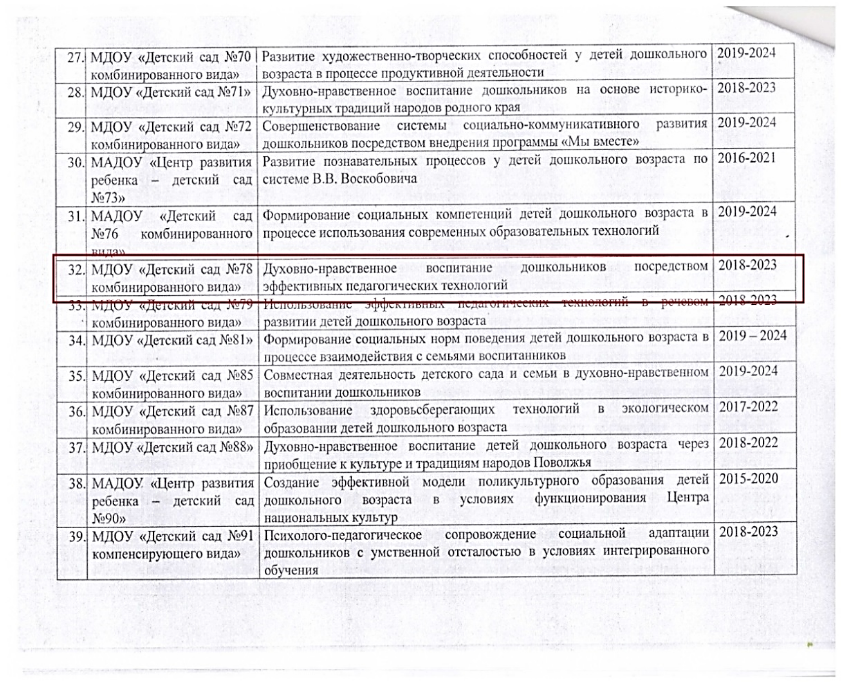 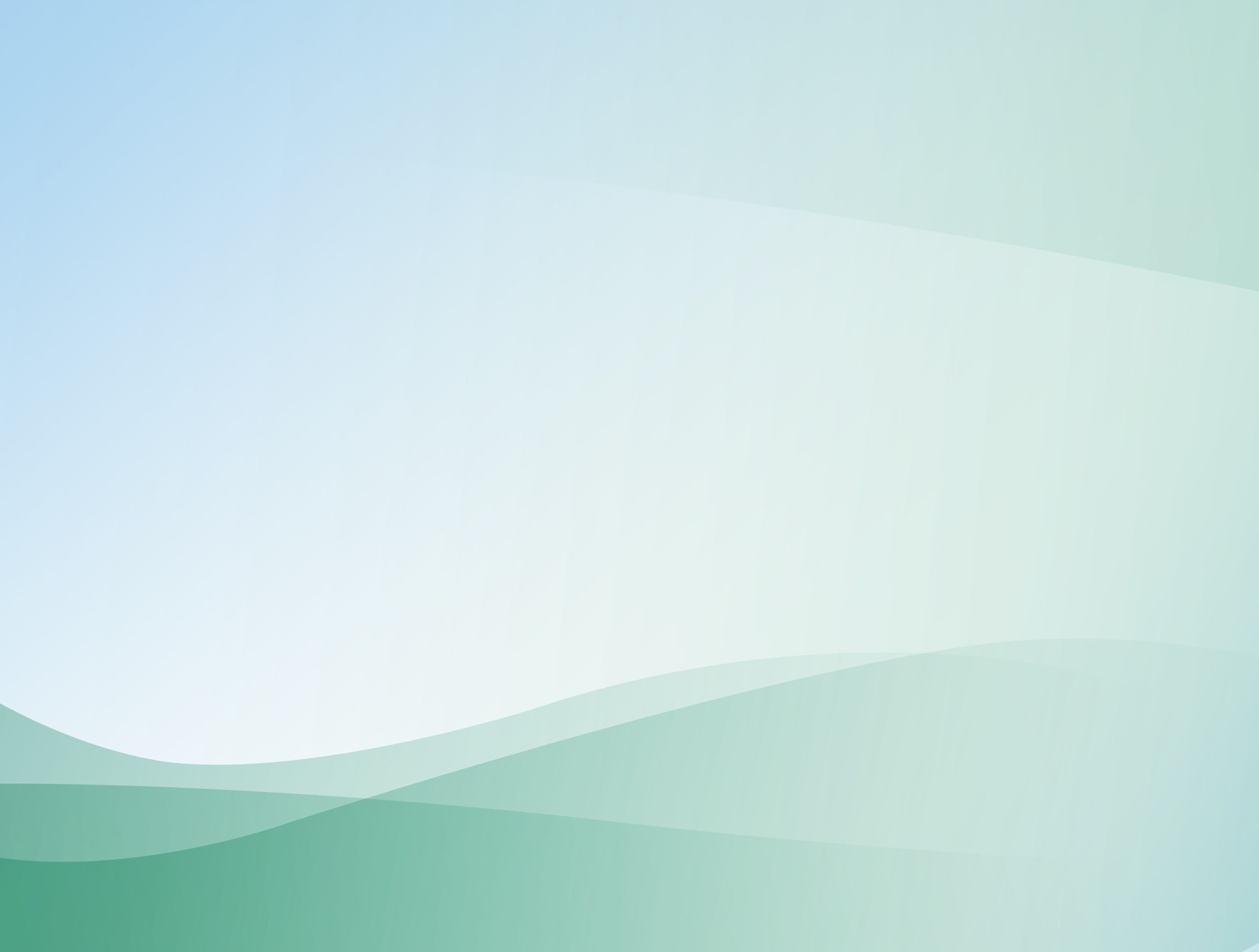 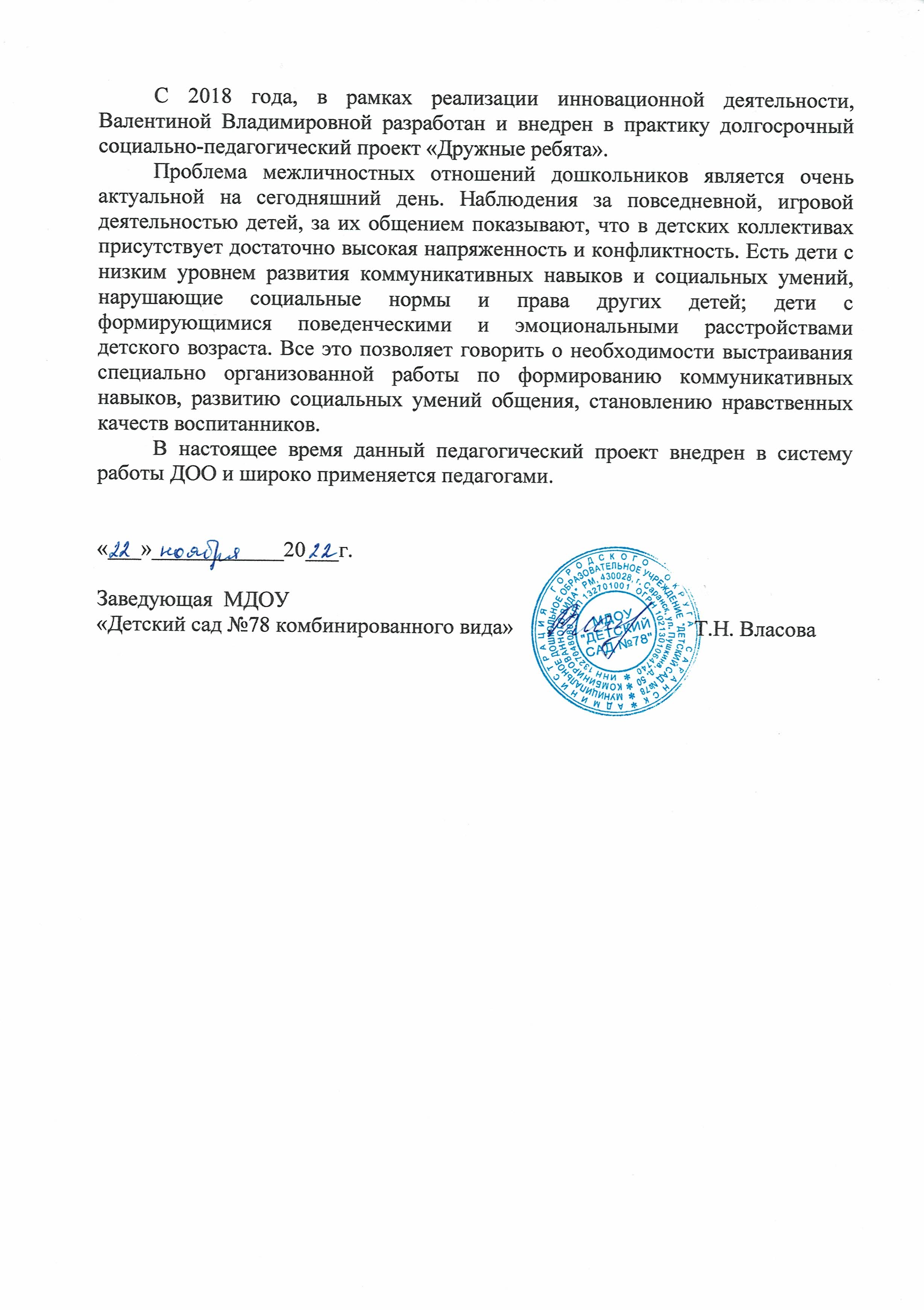 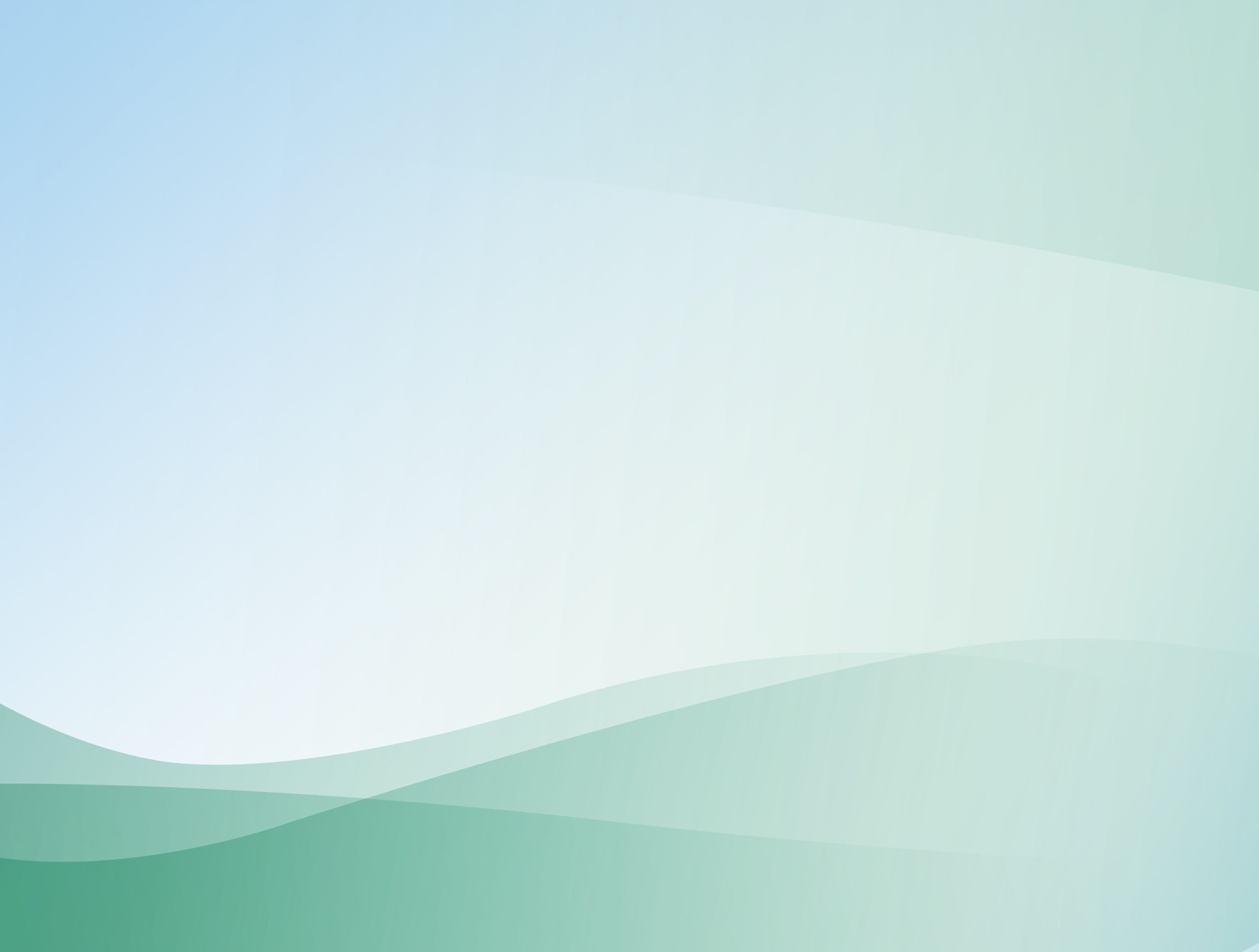 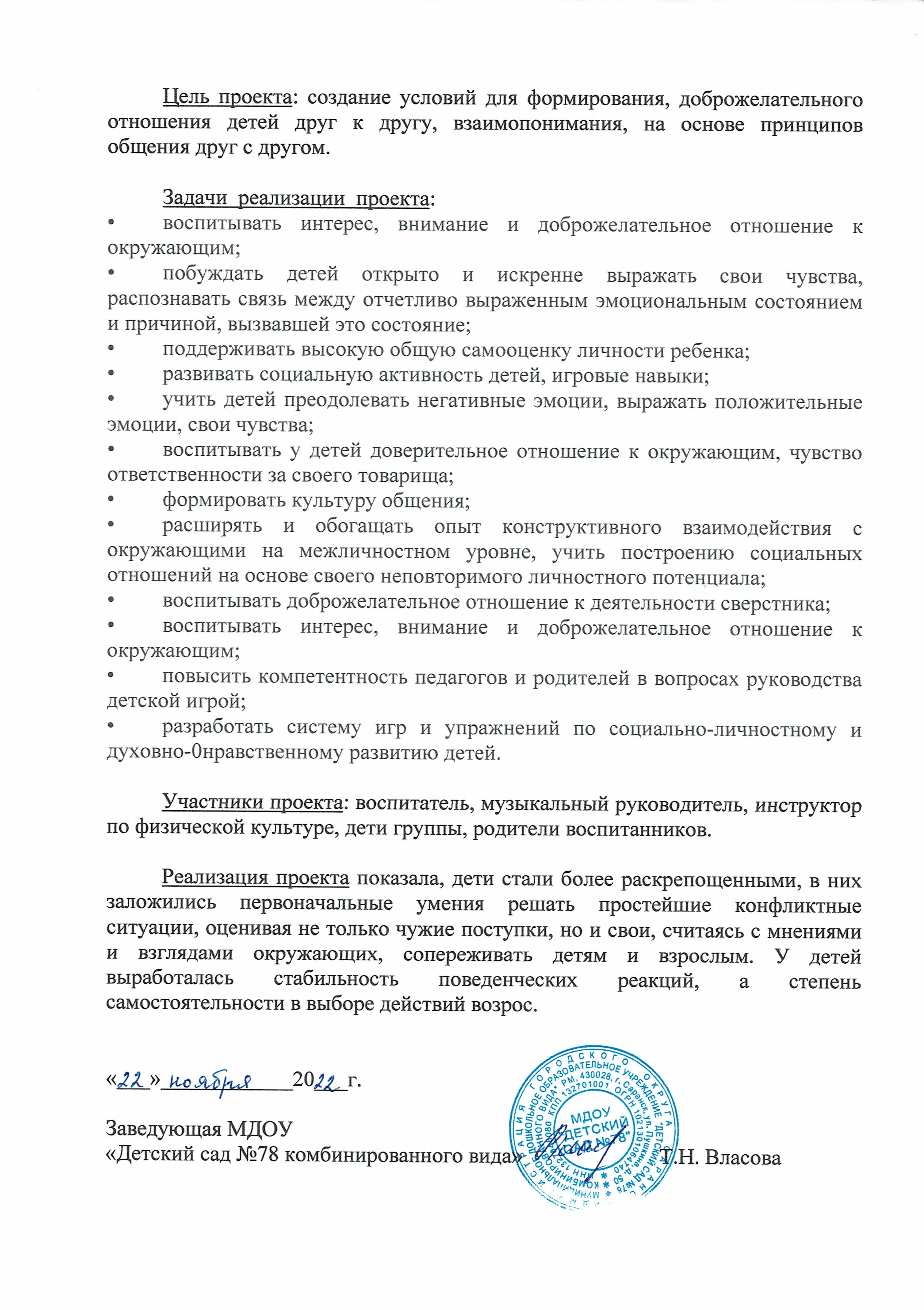 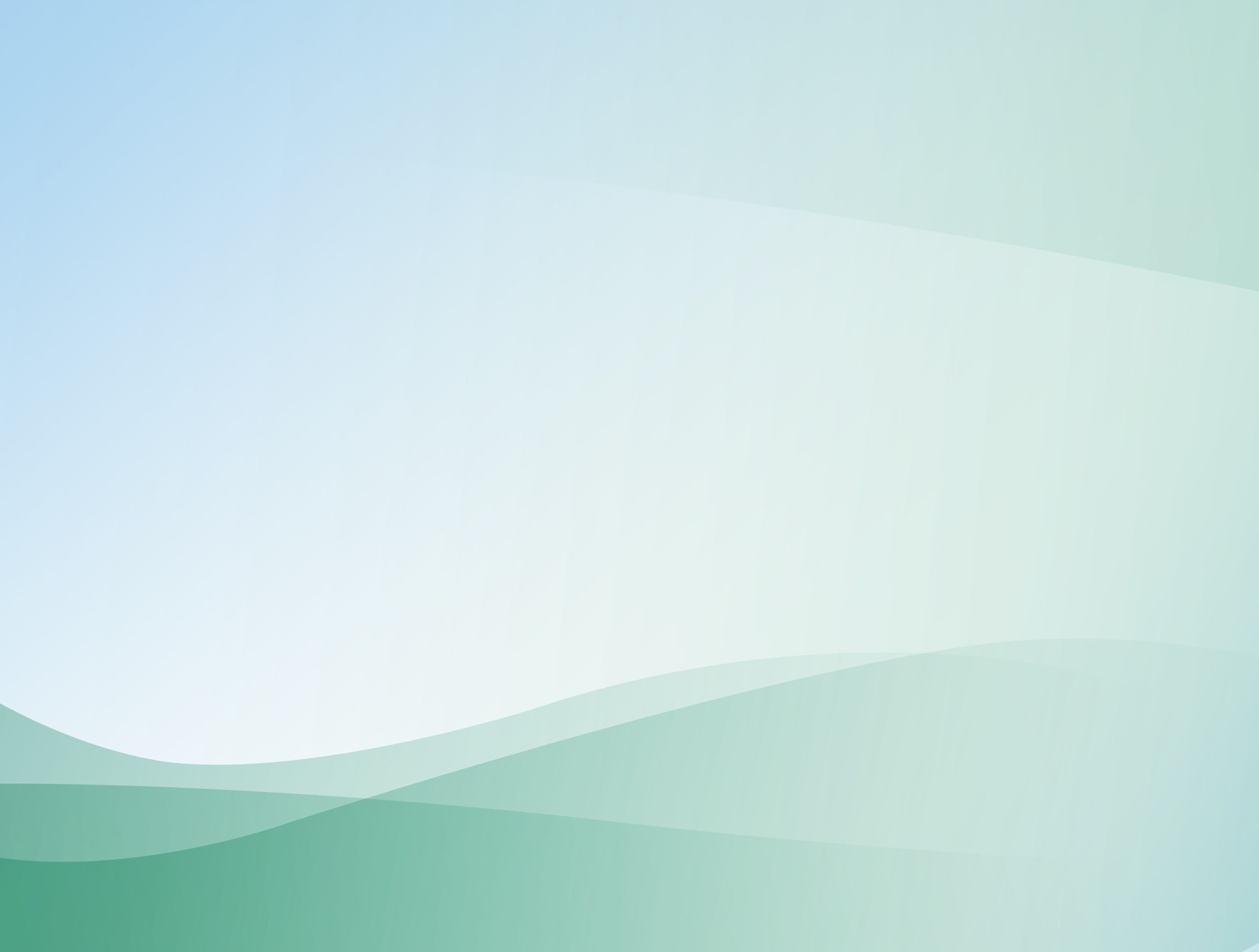 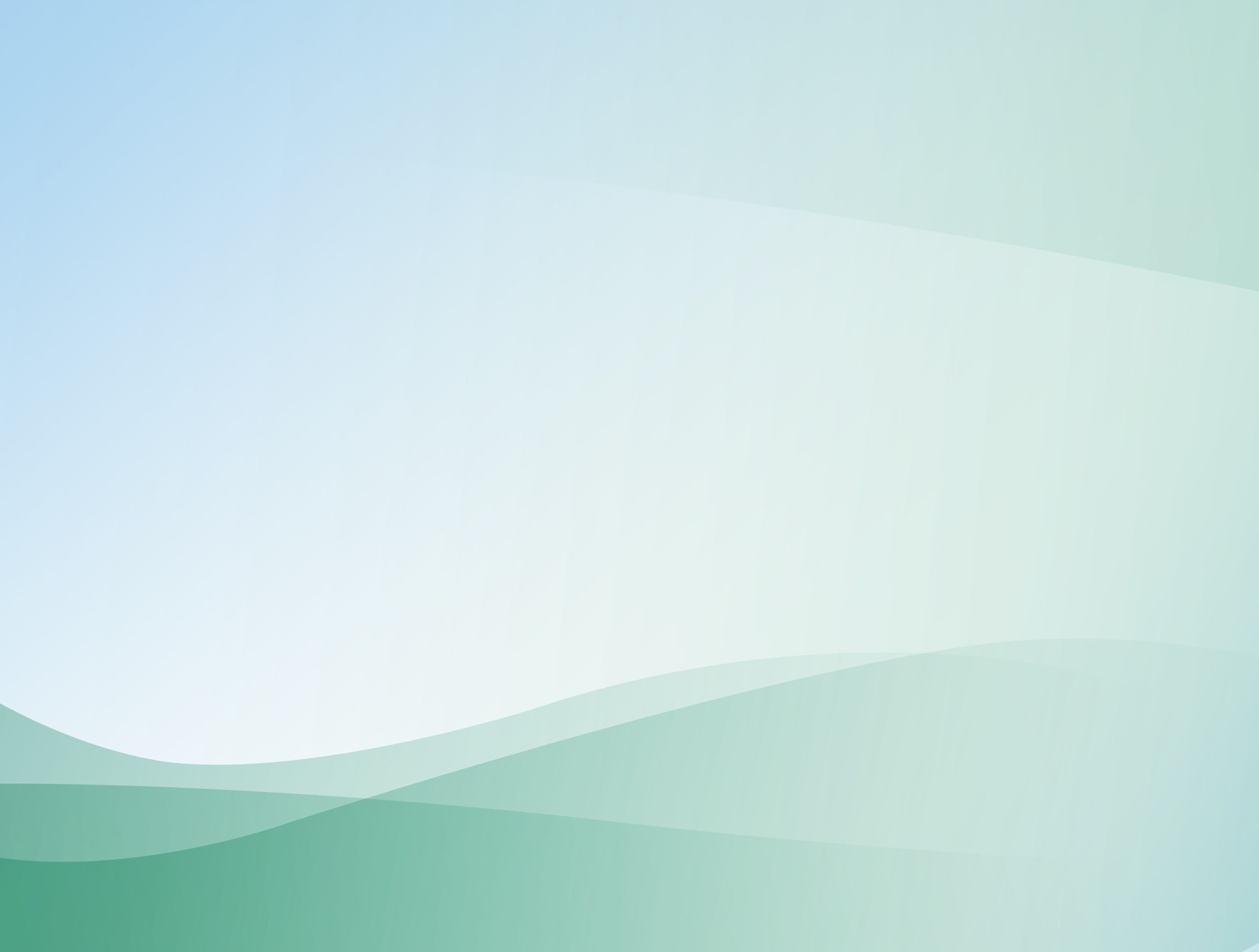 2. Наставничество
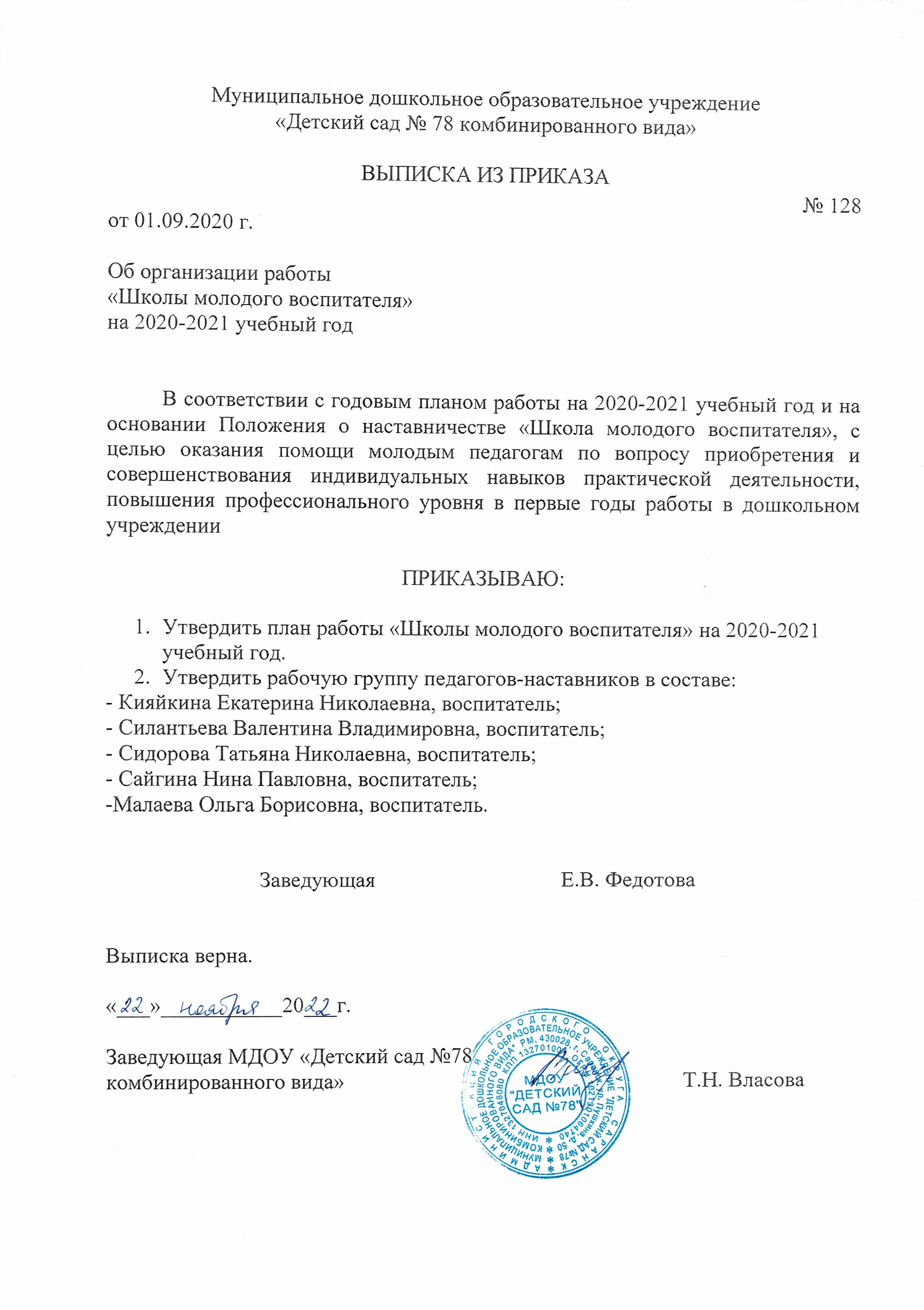 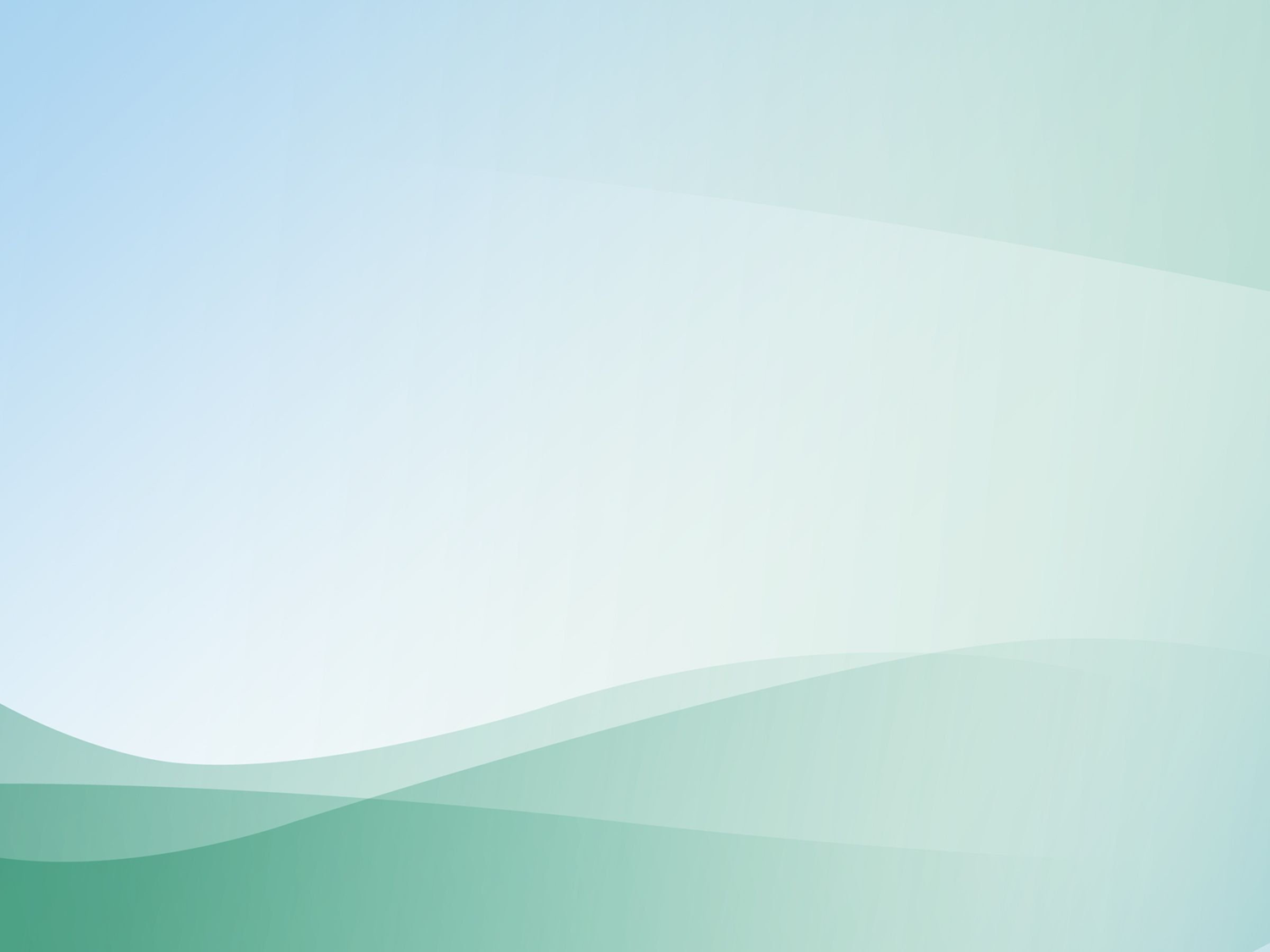 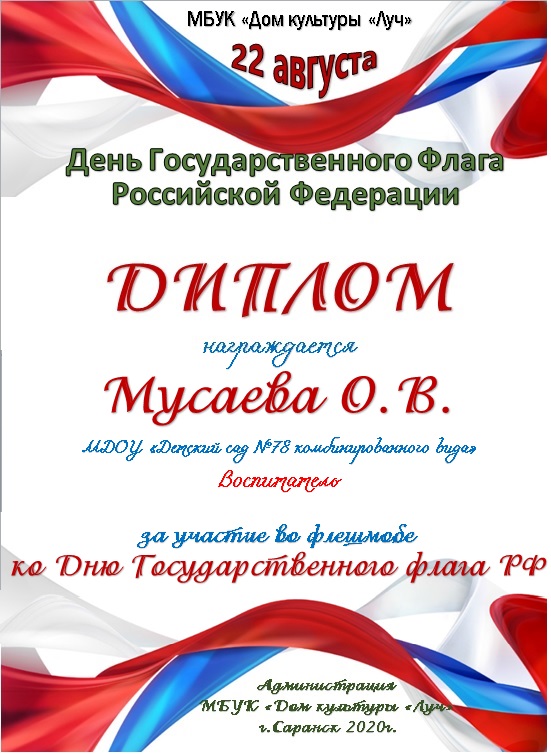 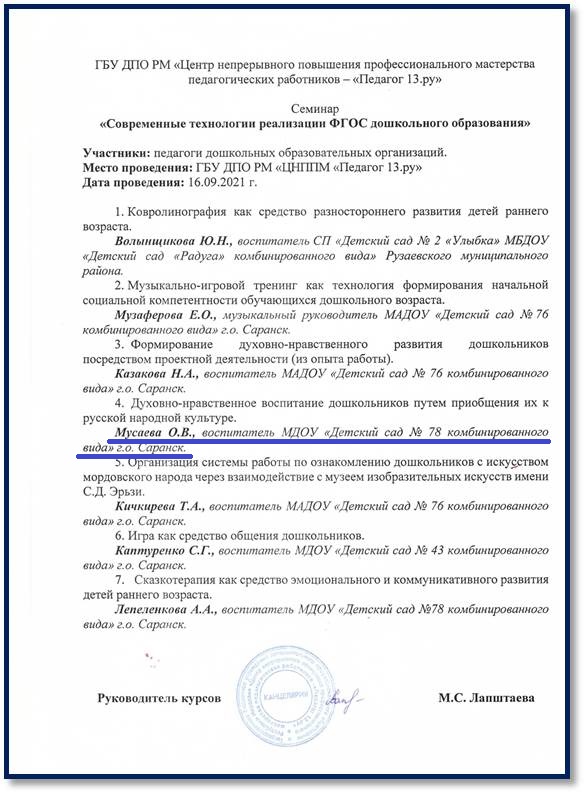 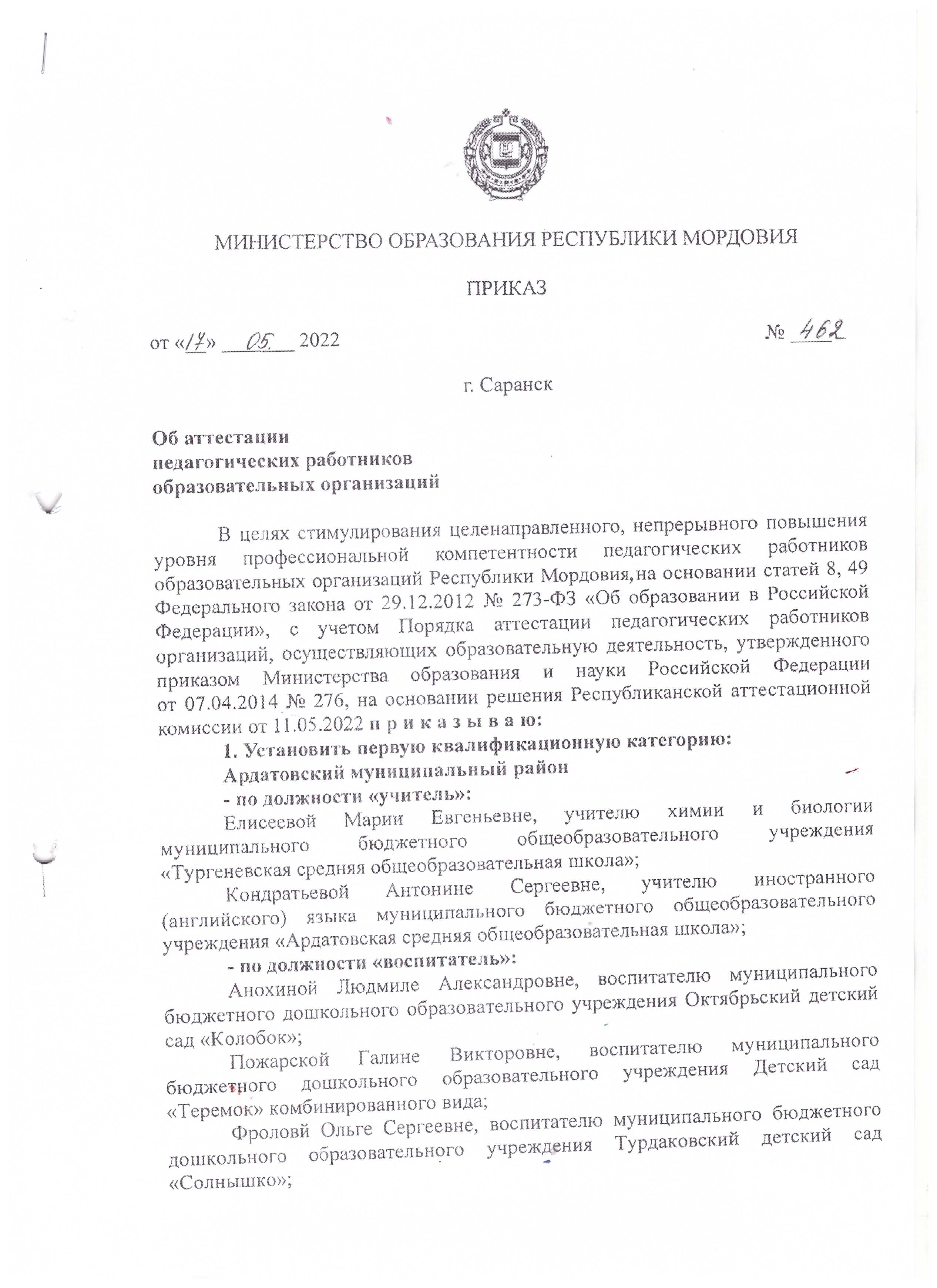 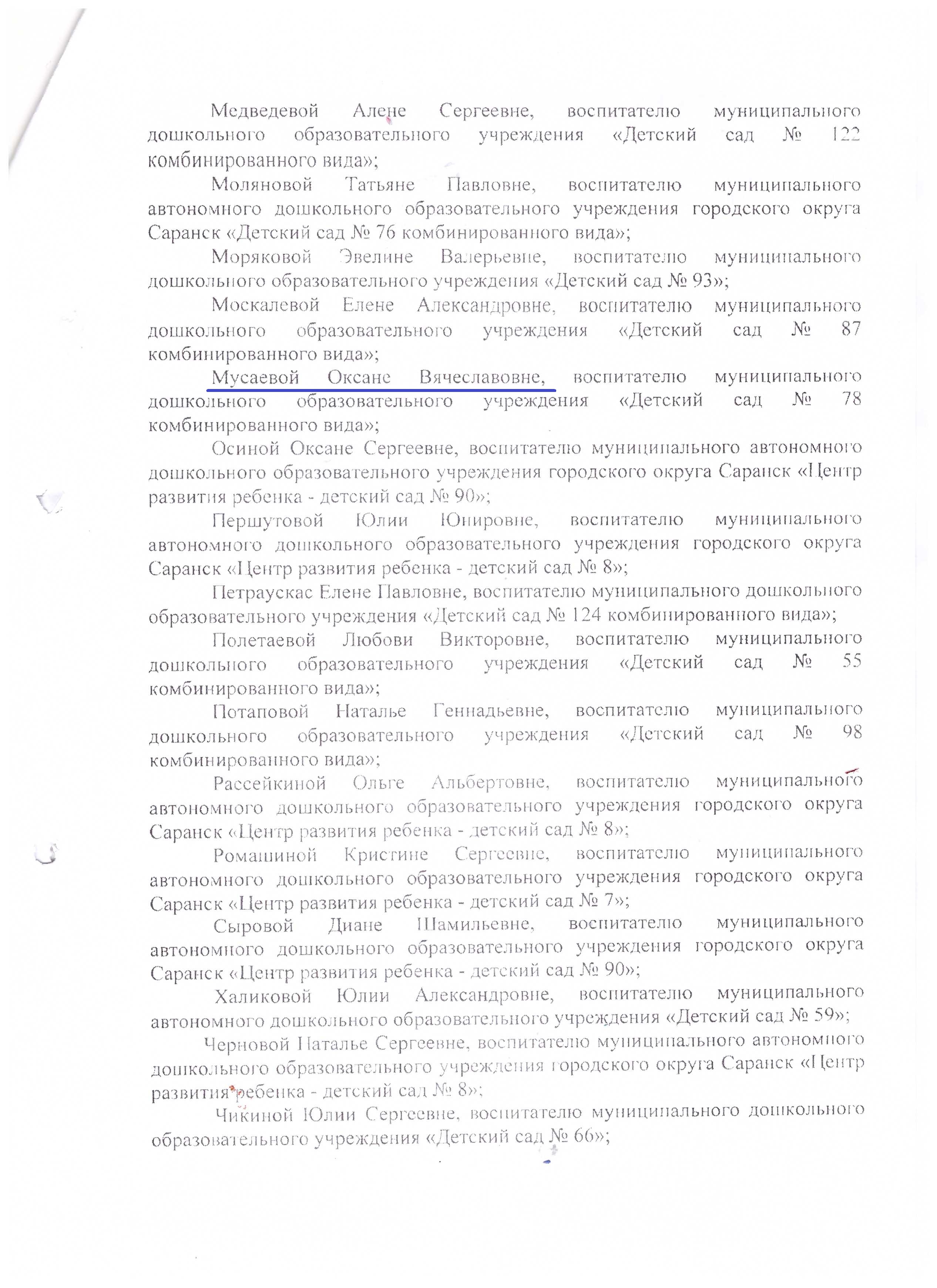 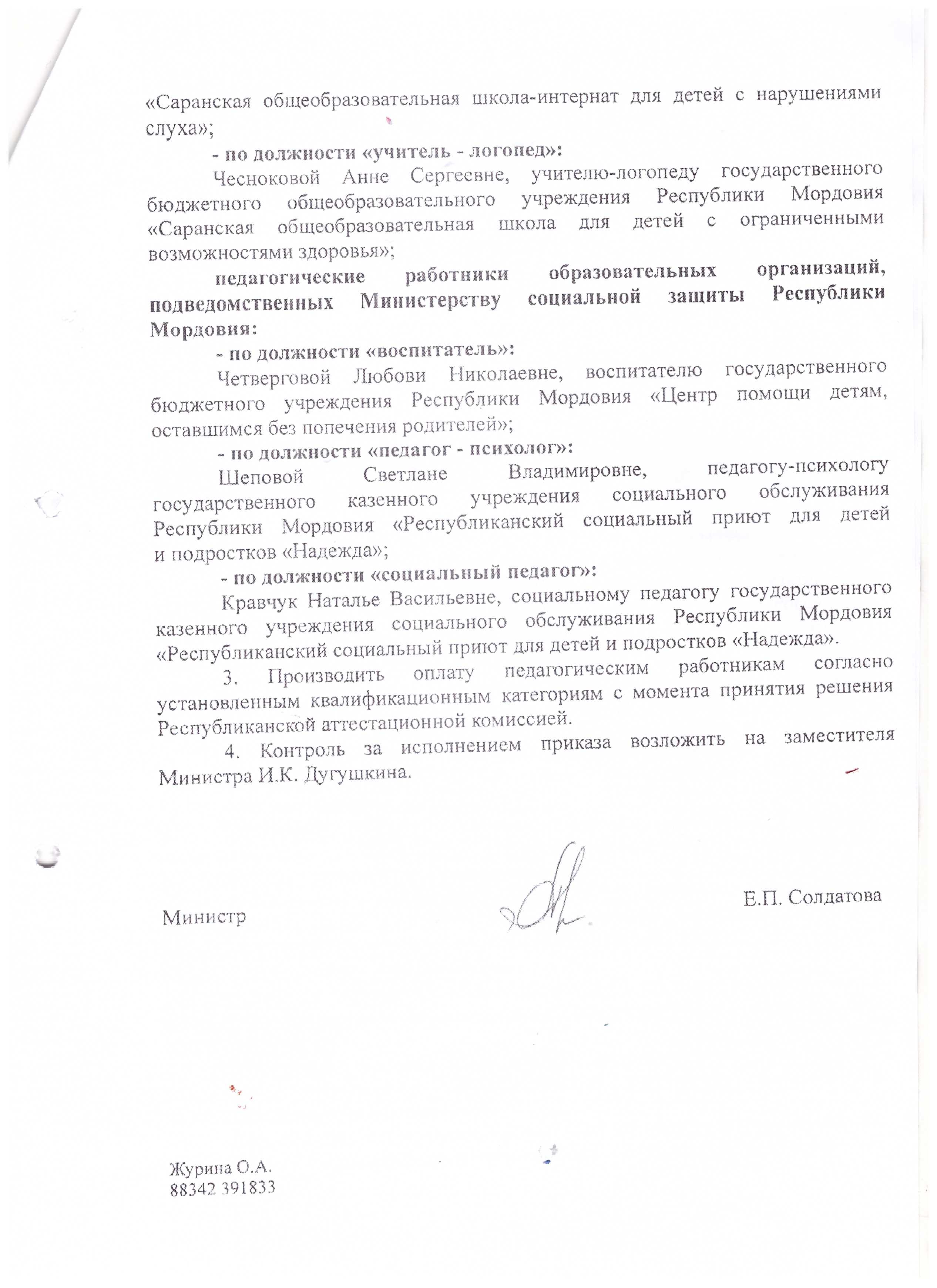 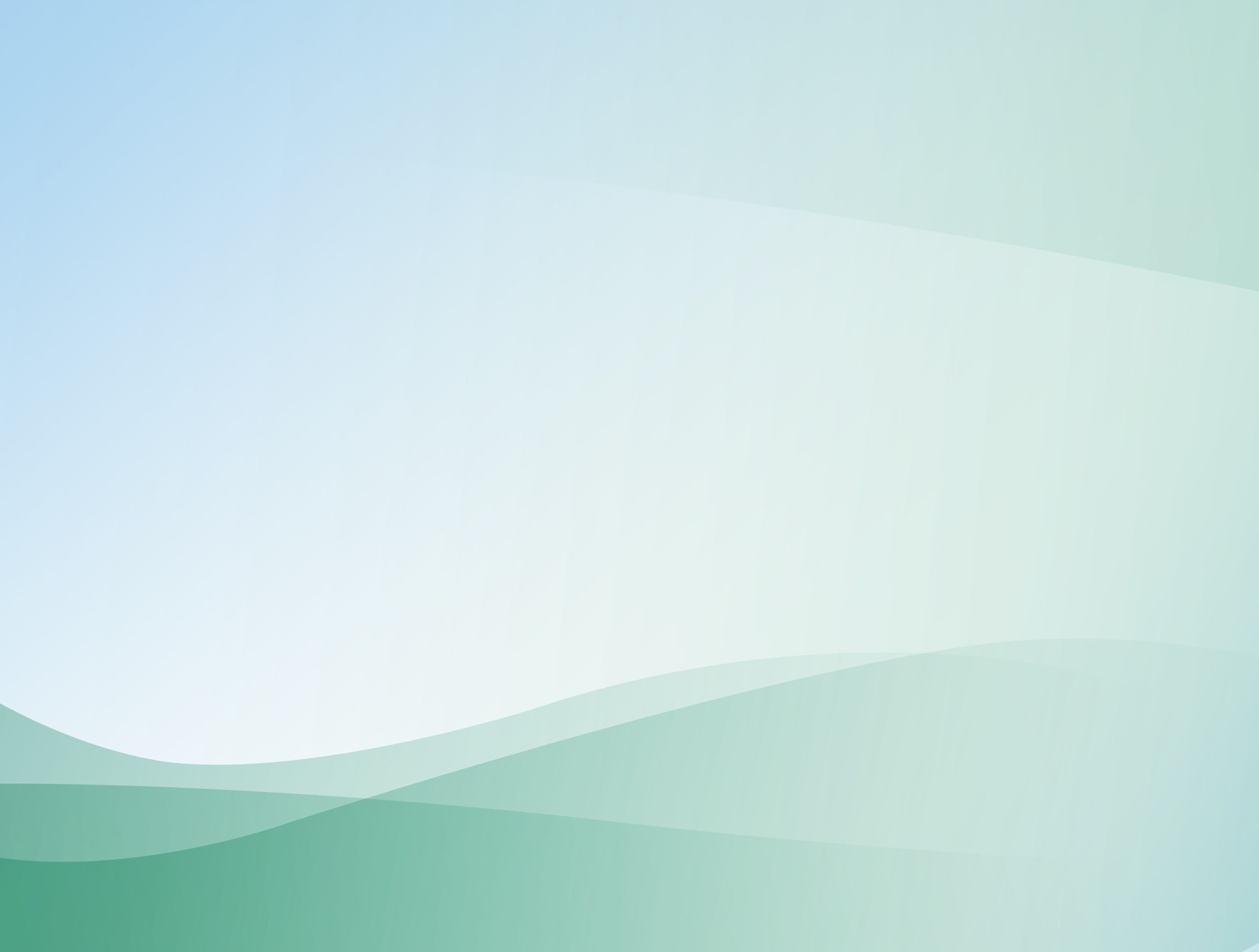 3. Наличие публикаций
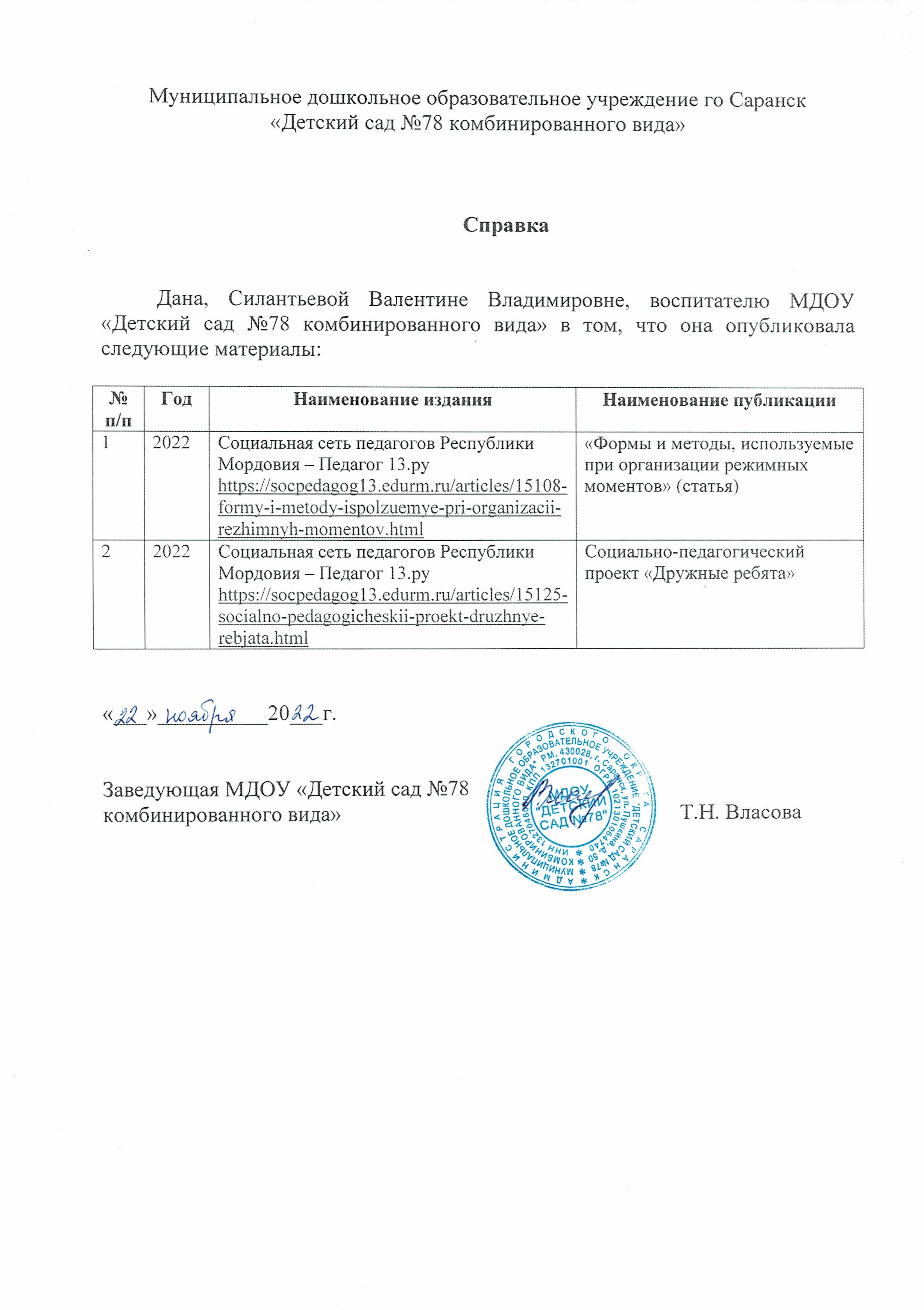 https://socpedagog13.edurm.ru/users/17537/content/articles
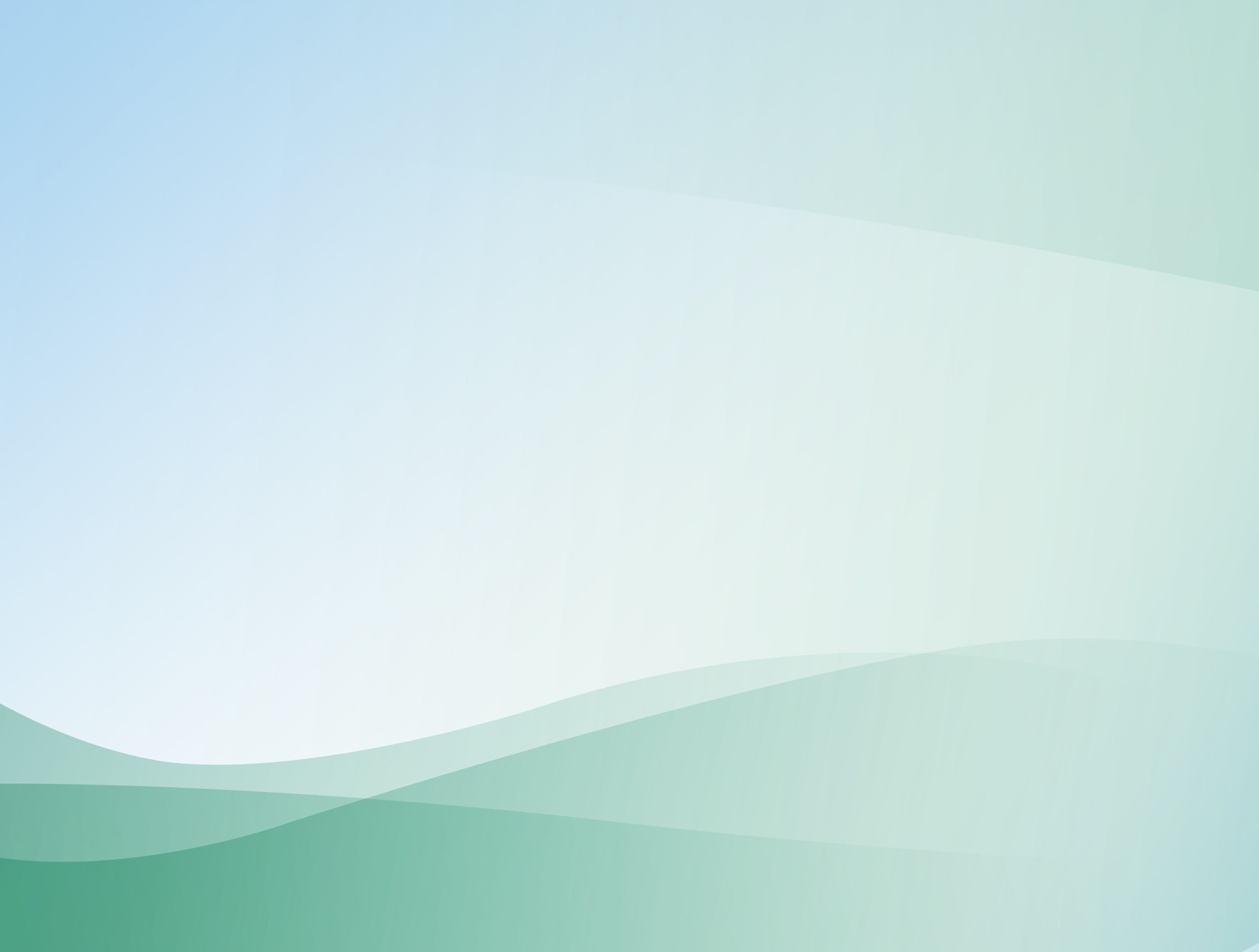 4. Результаты участия воспитанников в конкурсах, выставках, турнирах, соревнованиях, акциях, фестивалях
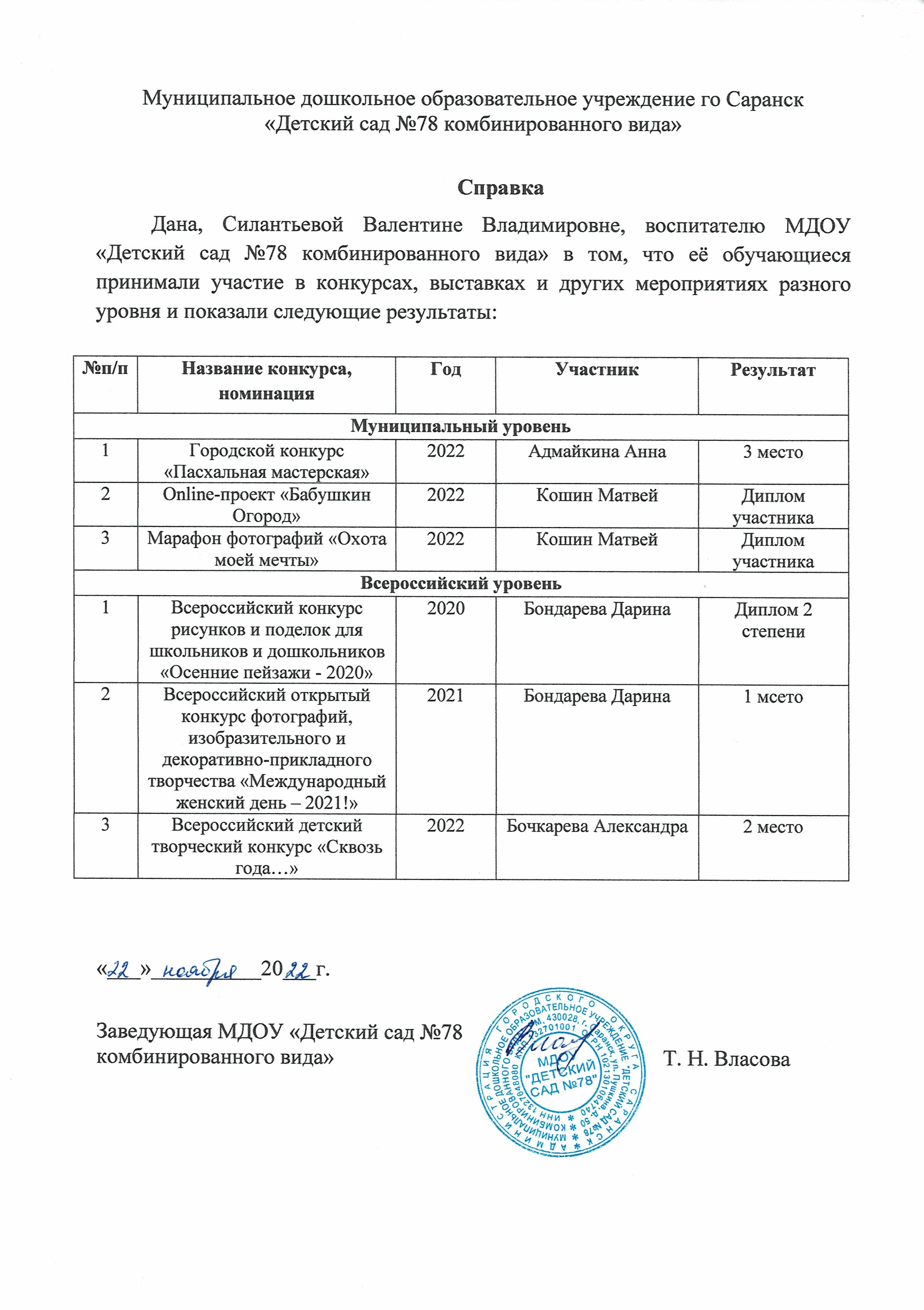 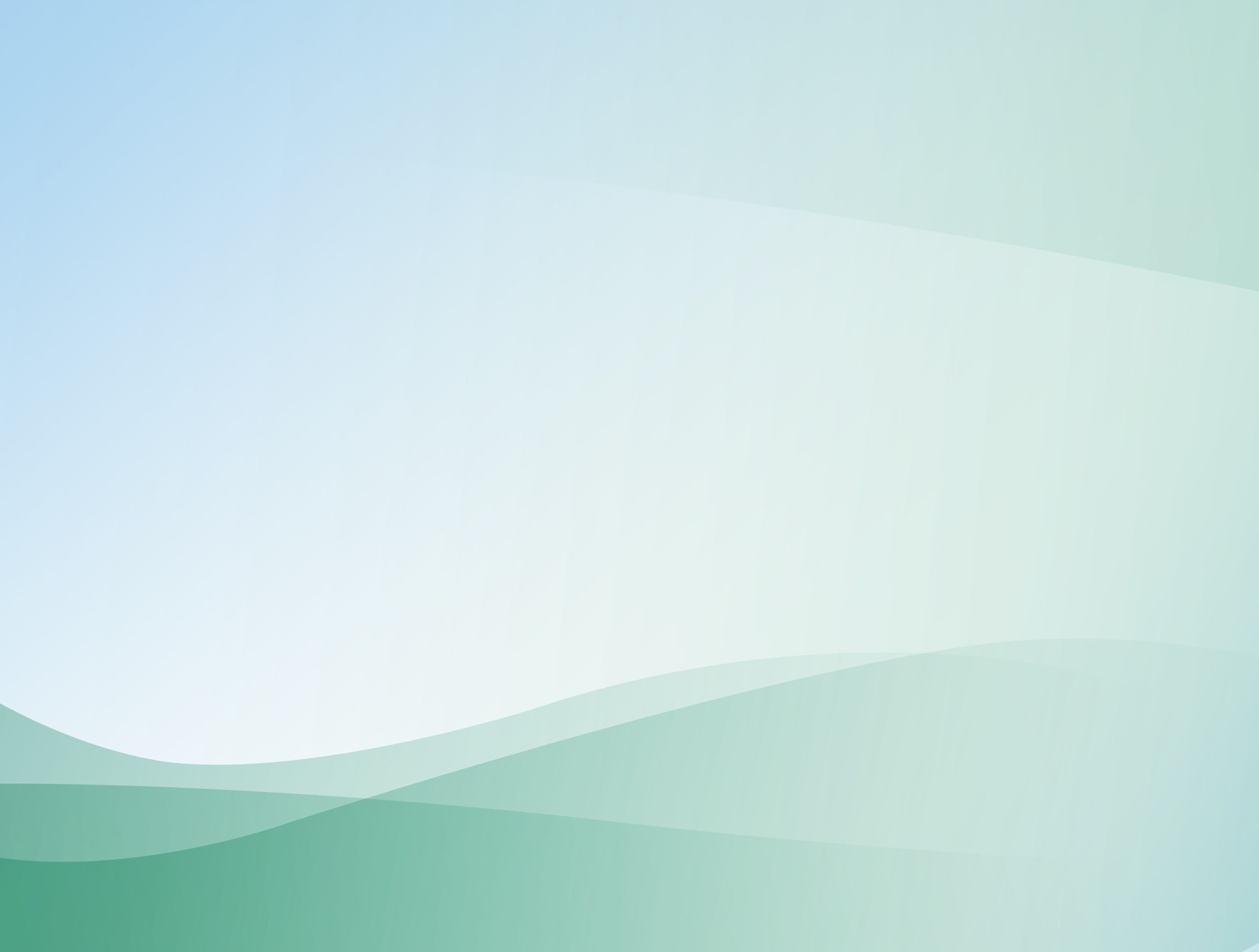 Муниципальный уровень
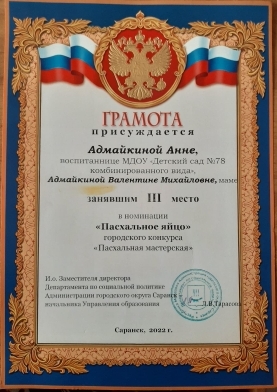 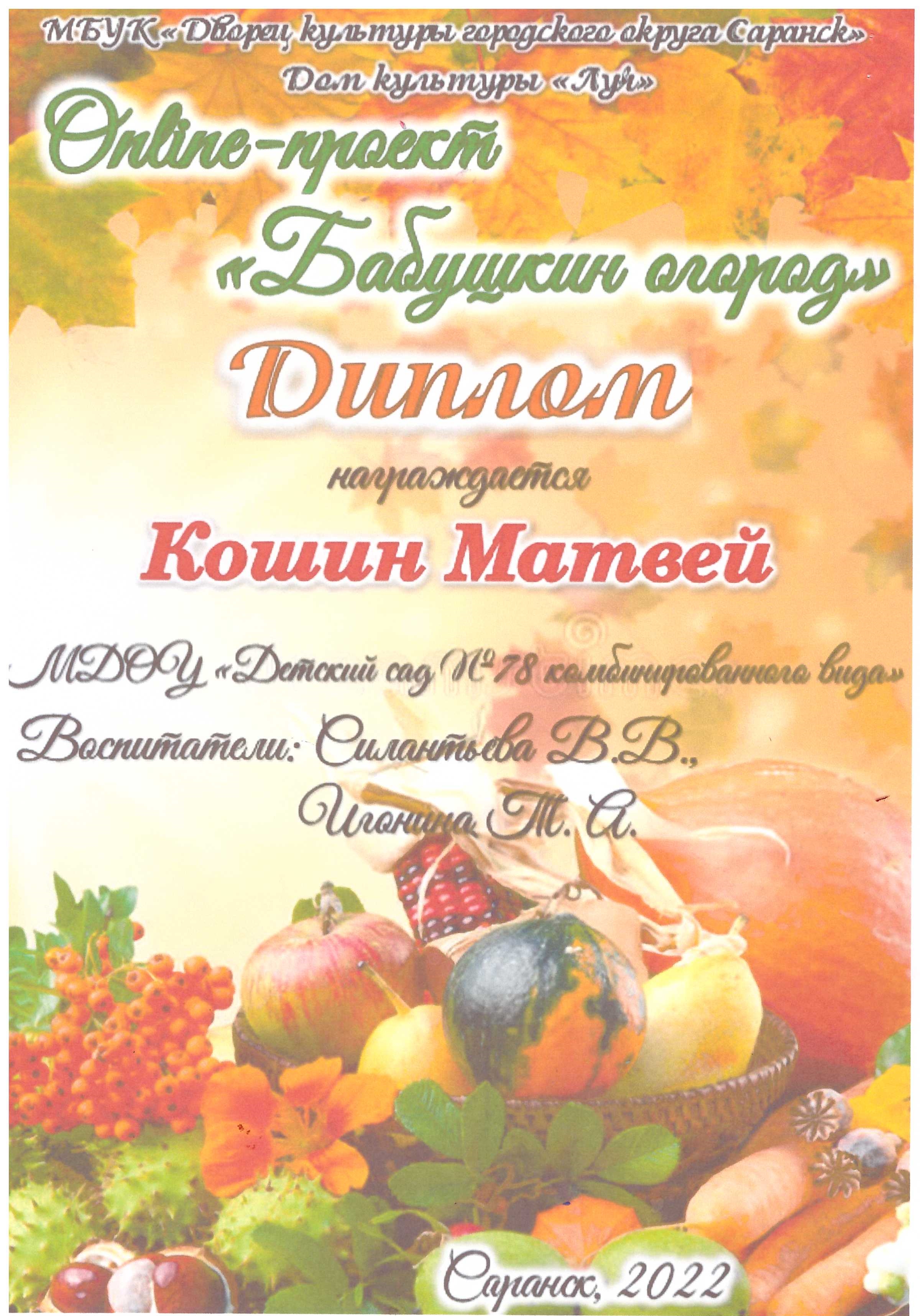 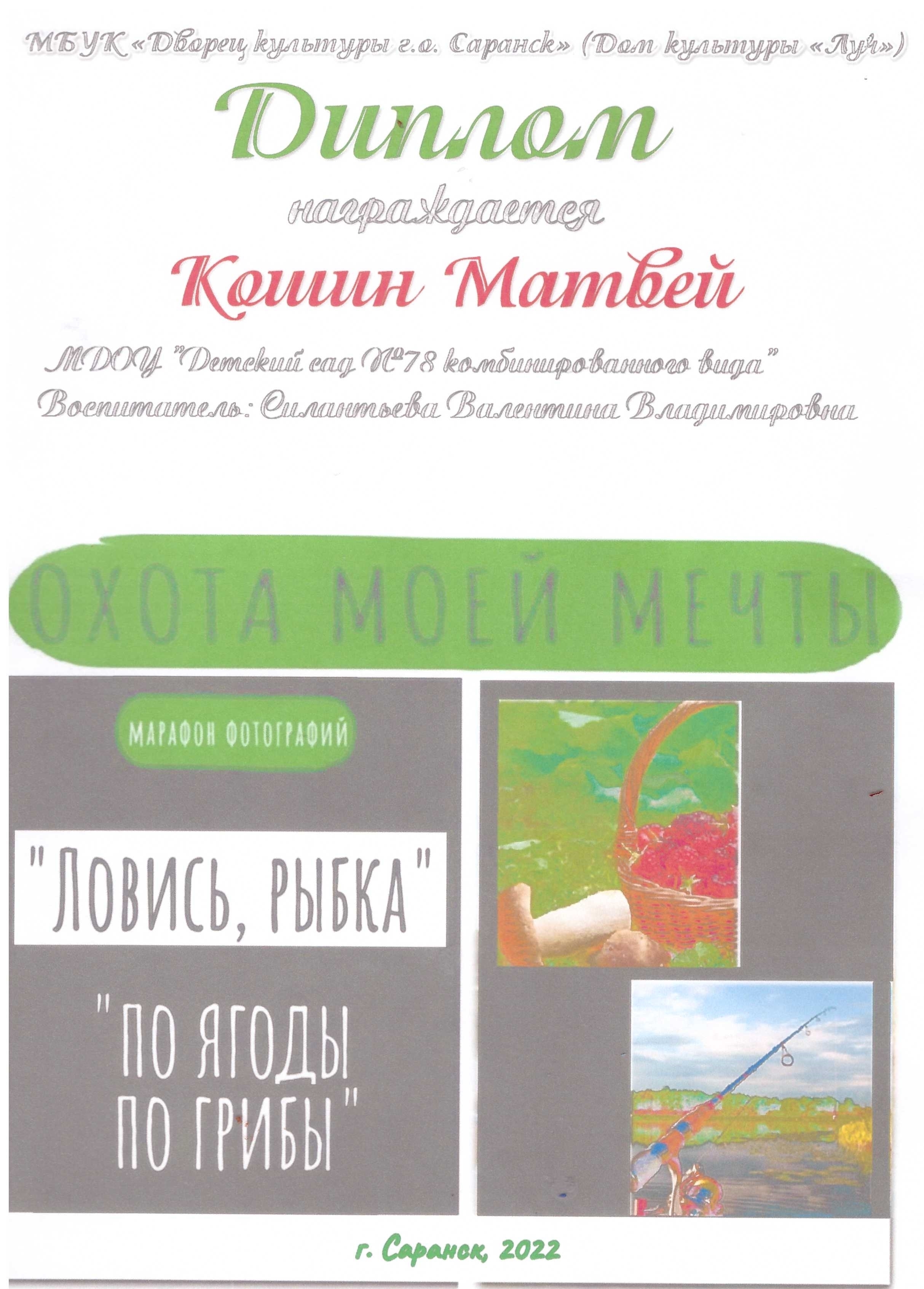 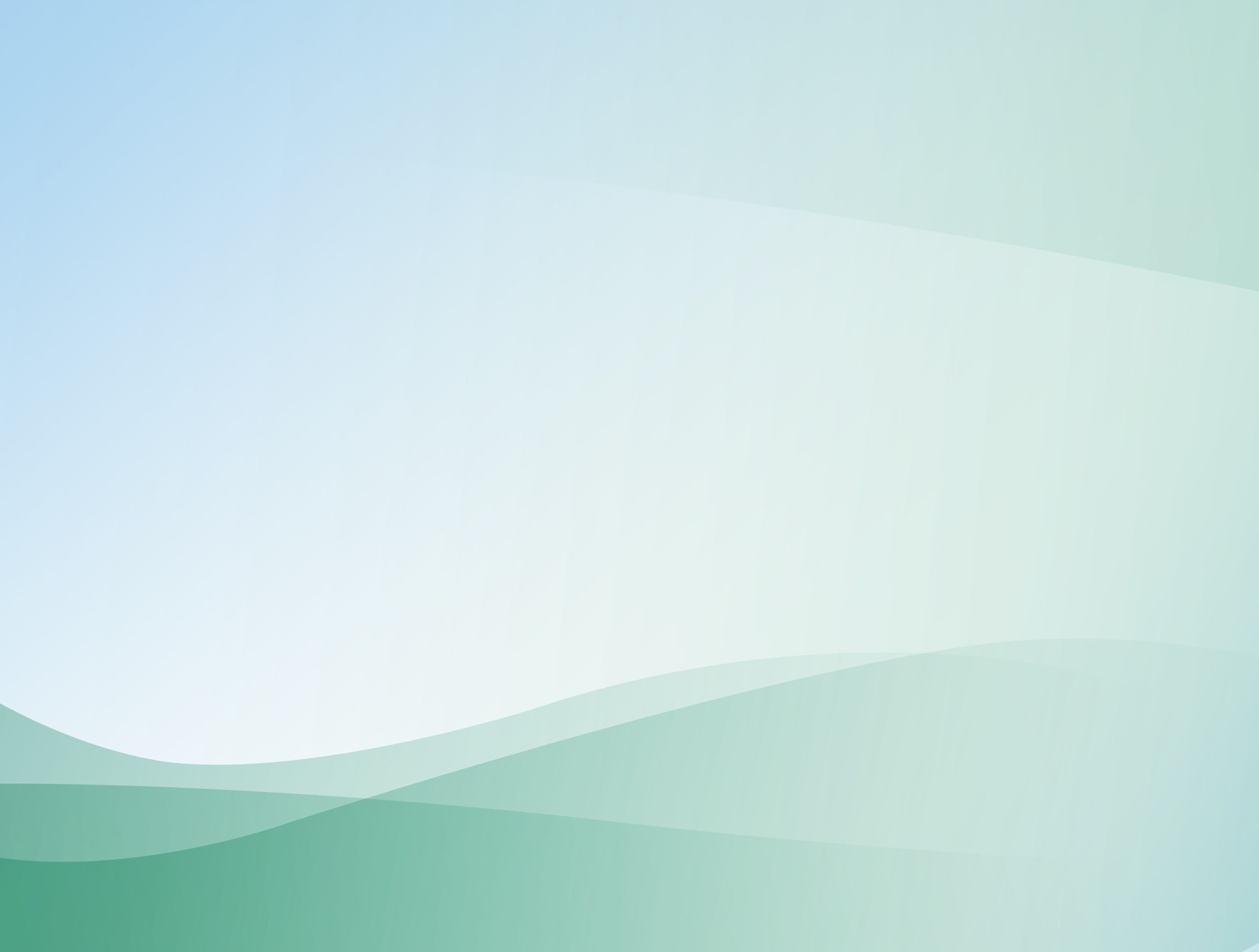 Российский уровень
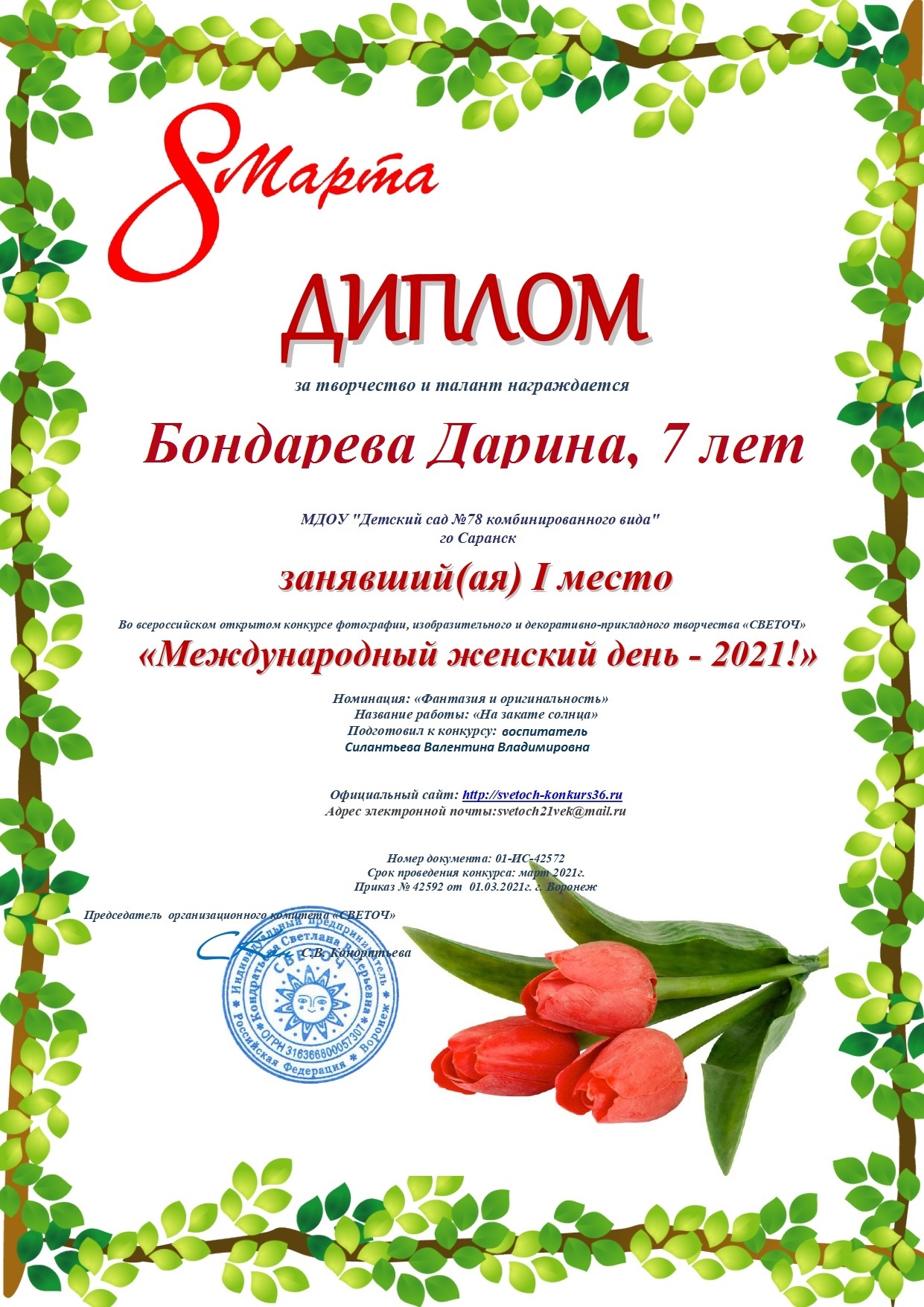 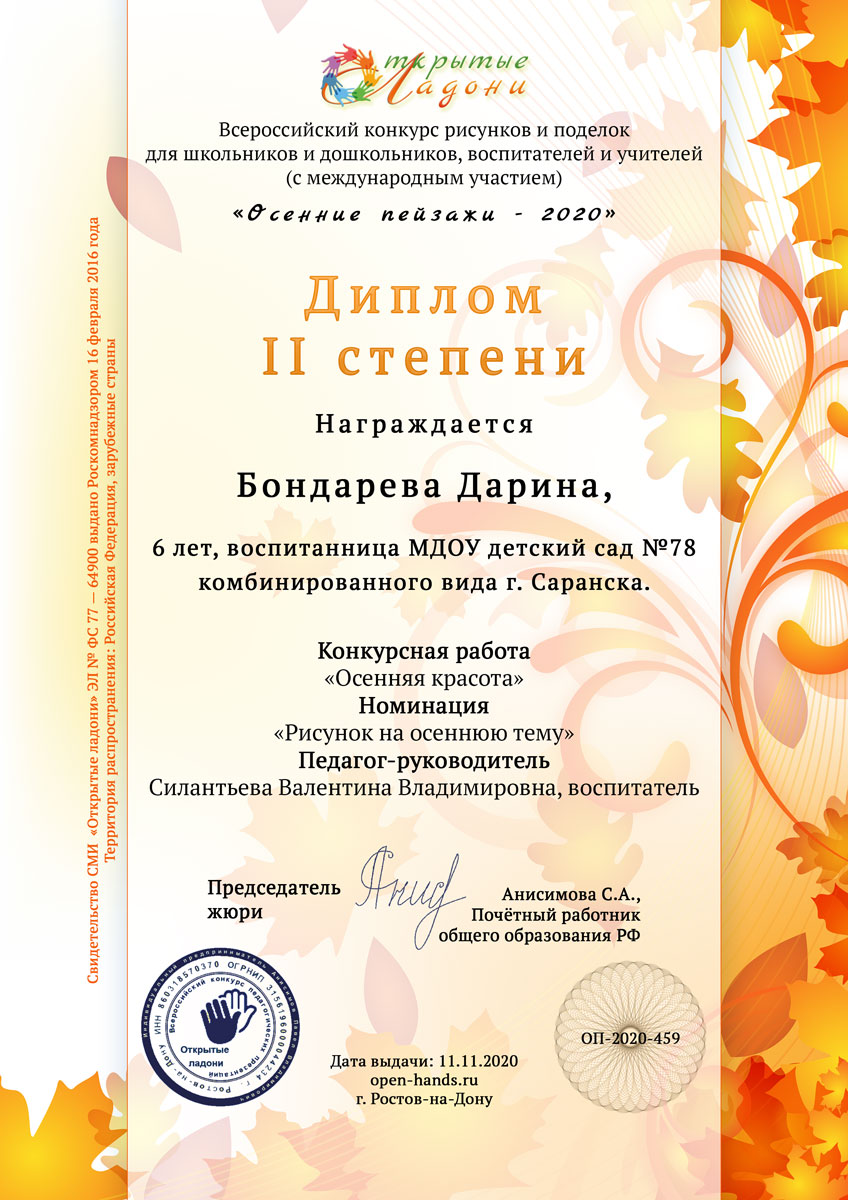 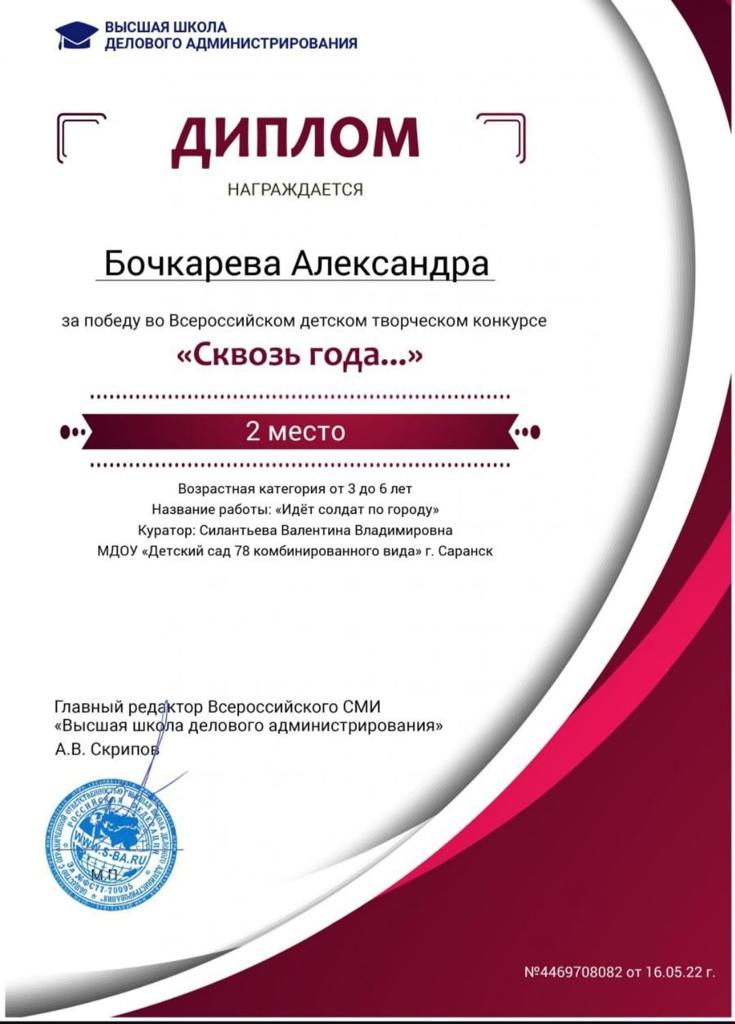 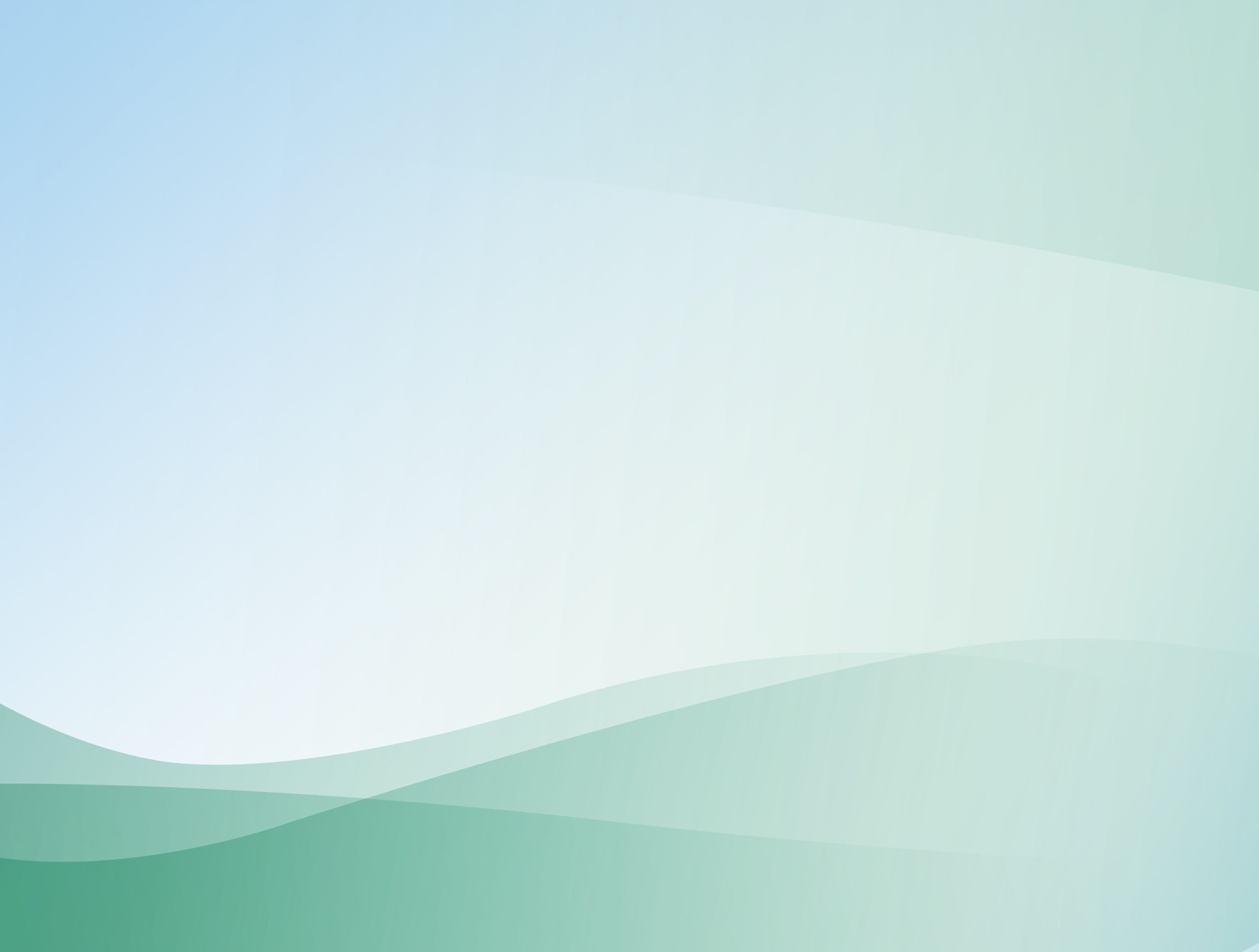 5. Наличие авторских программ, методических пособий
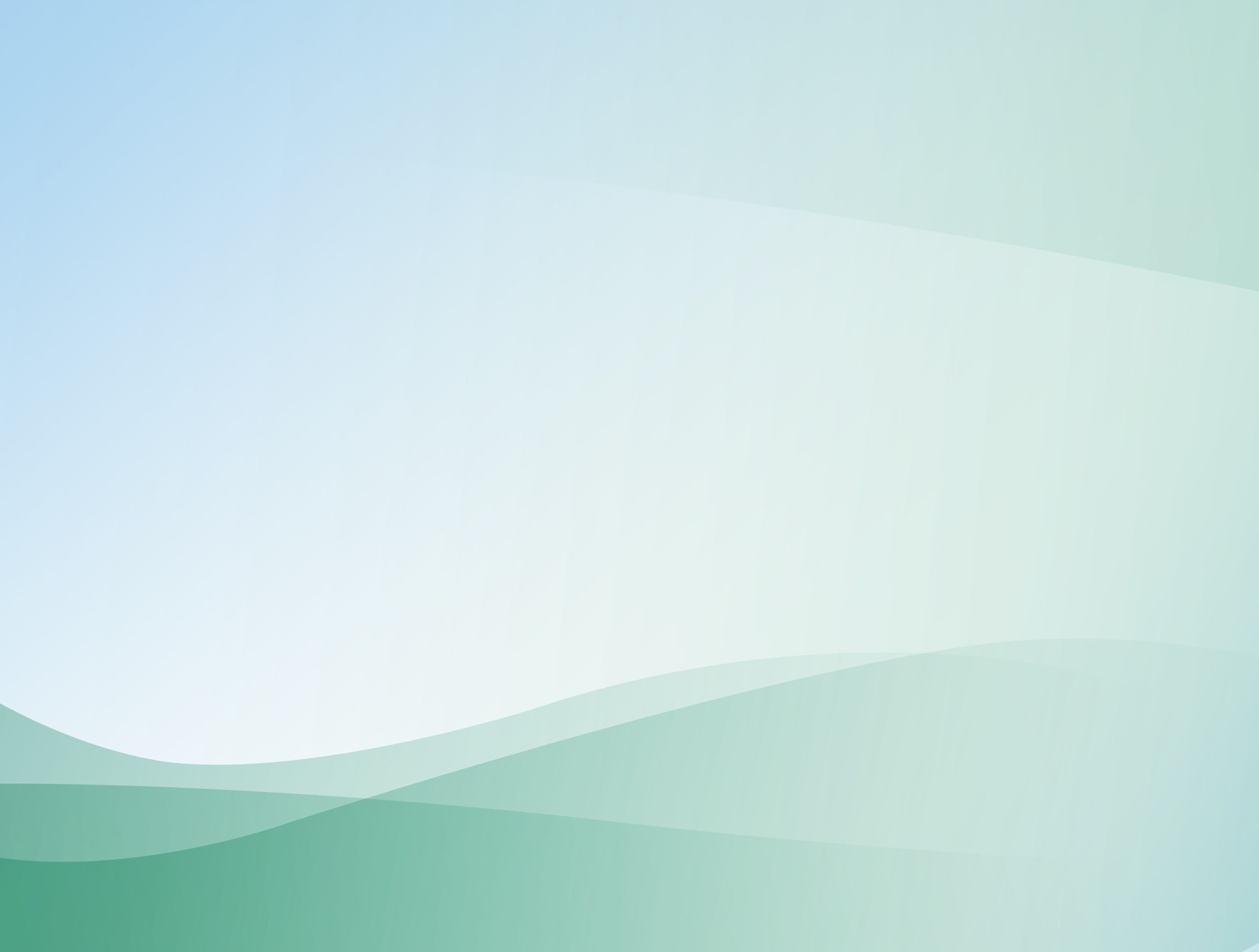 6. Выступление на заседаниях методических советов, научно-практических конференциях, педагогических чтениях, семинарах, секциях, форумах, радиопередачах (очно)
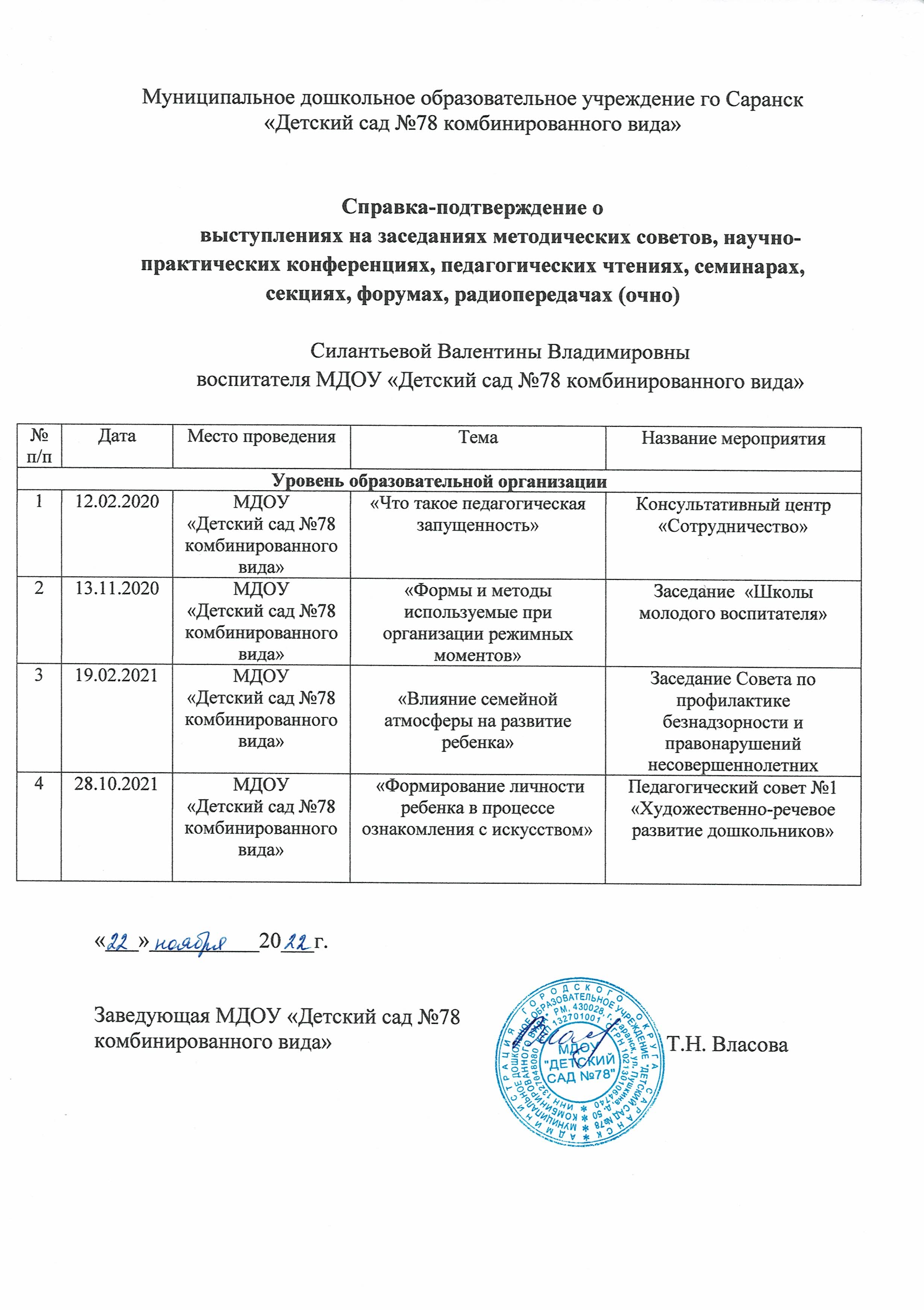 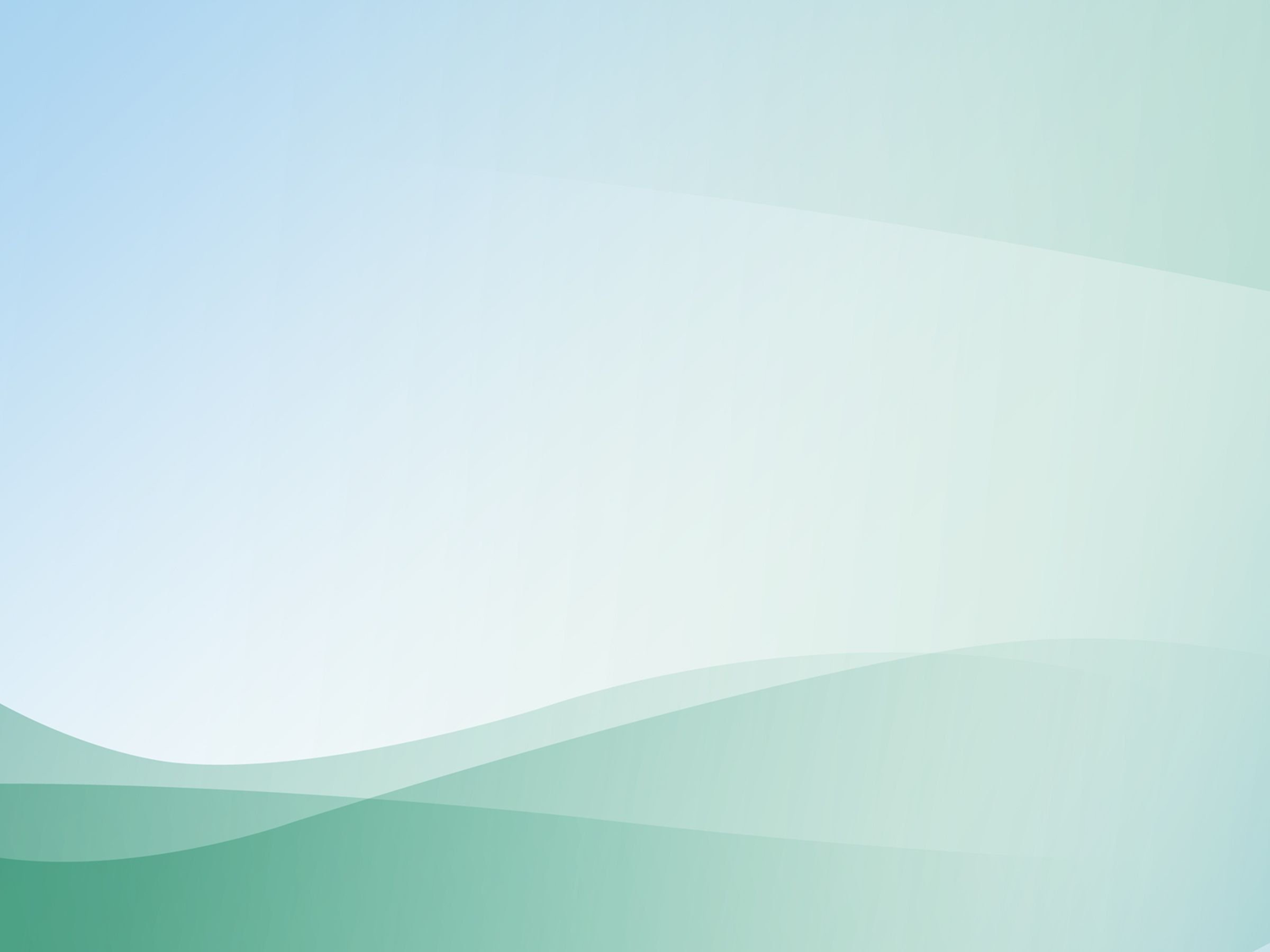 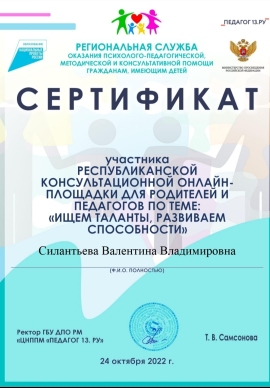 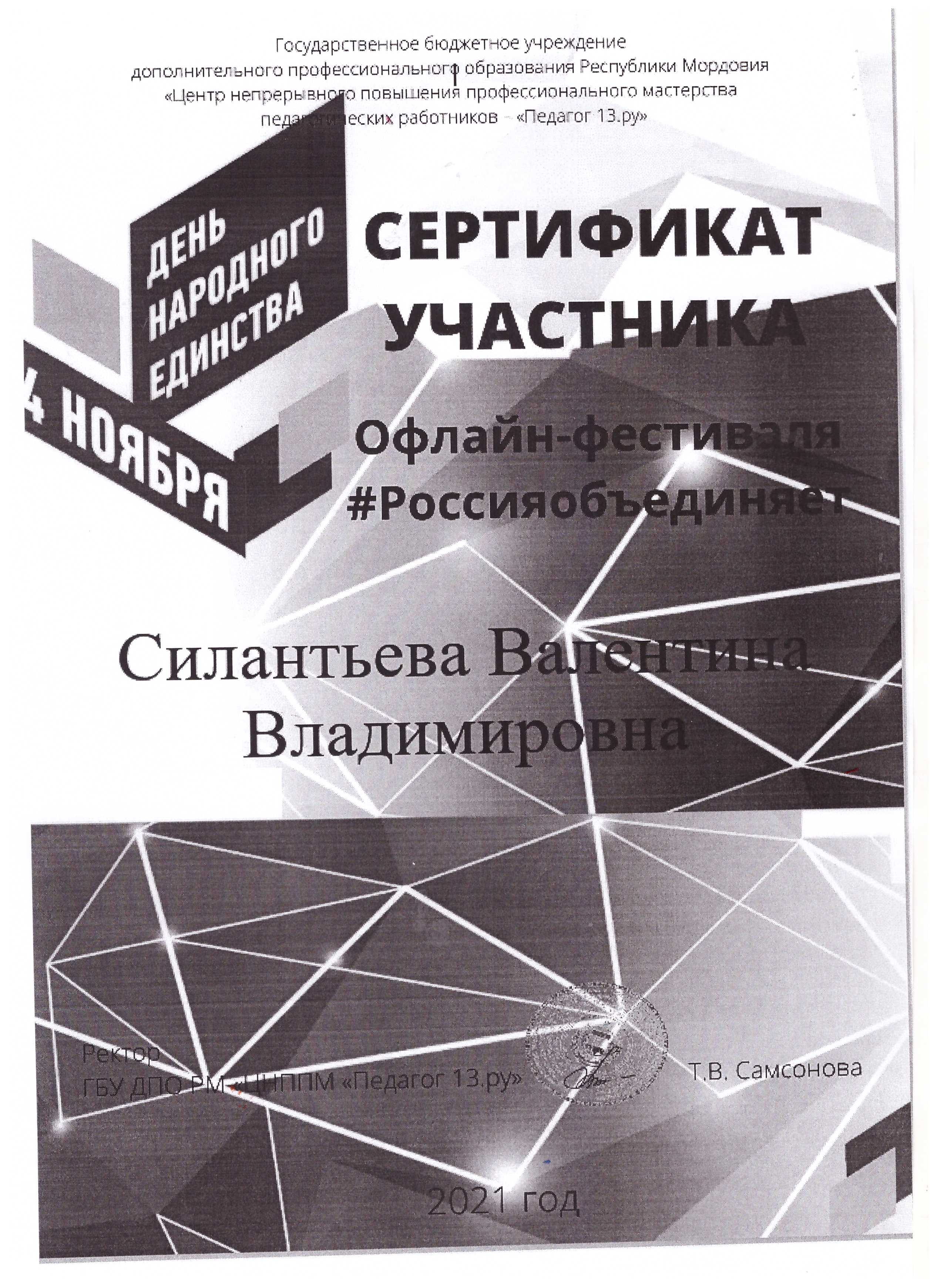 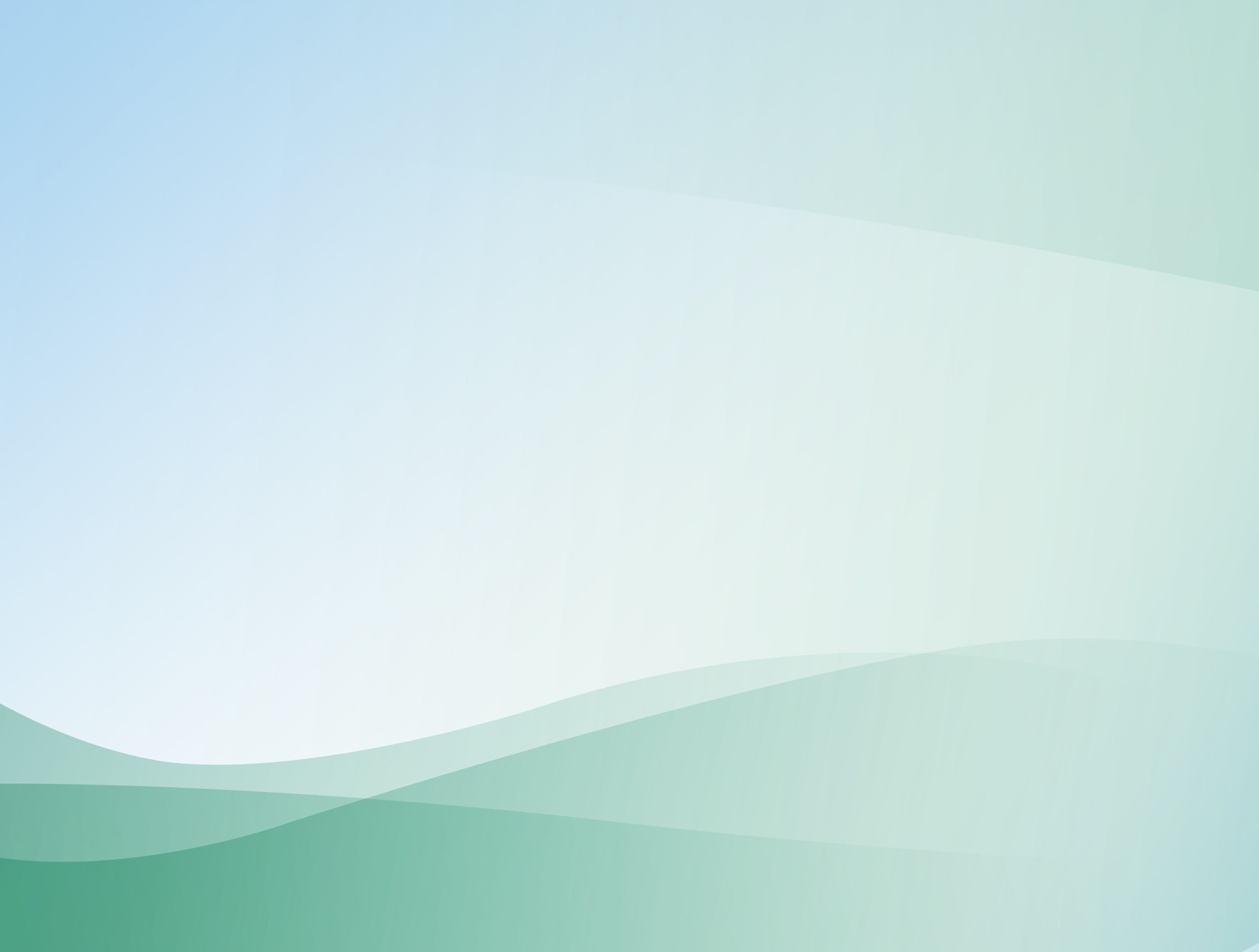 7. Проведение открытых занятий, мастер-классов, мероприятий
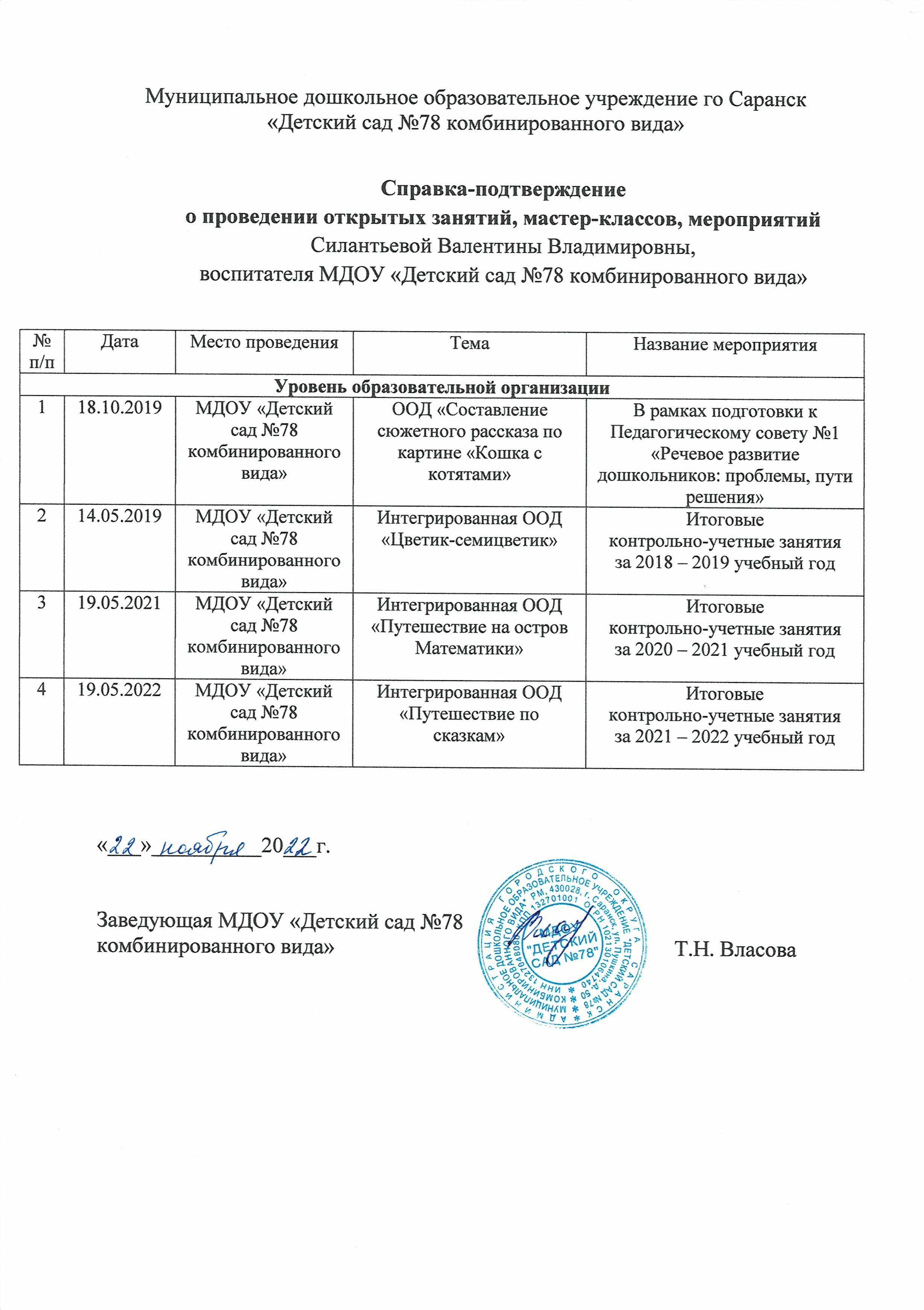 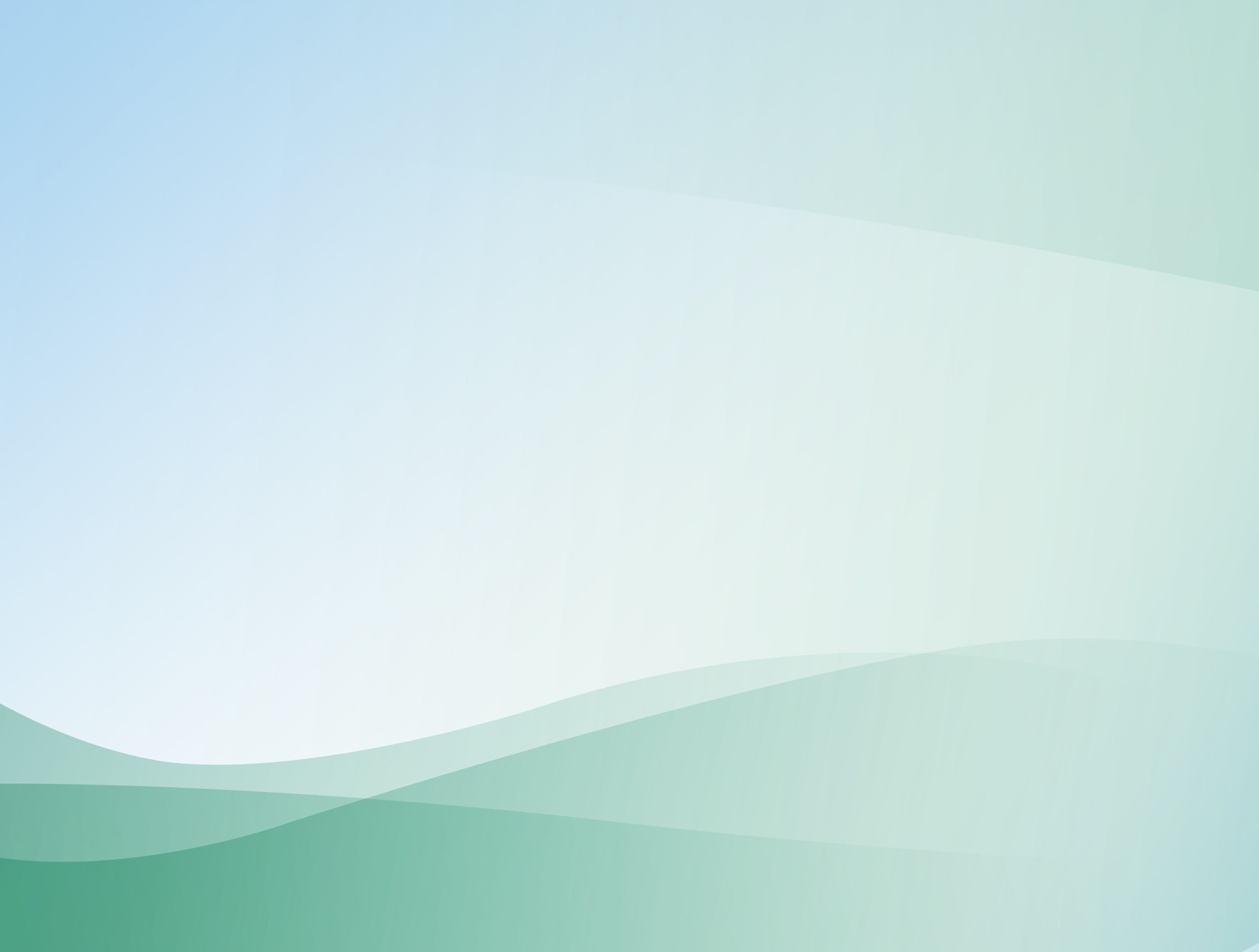 8. Экспертная деятельность
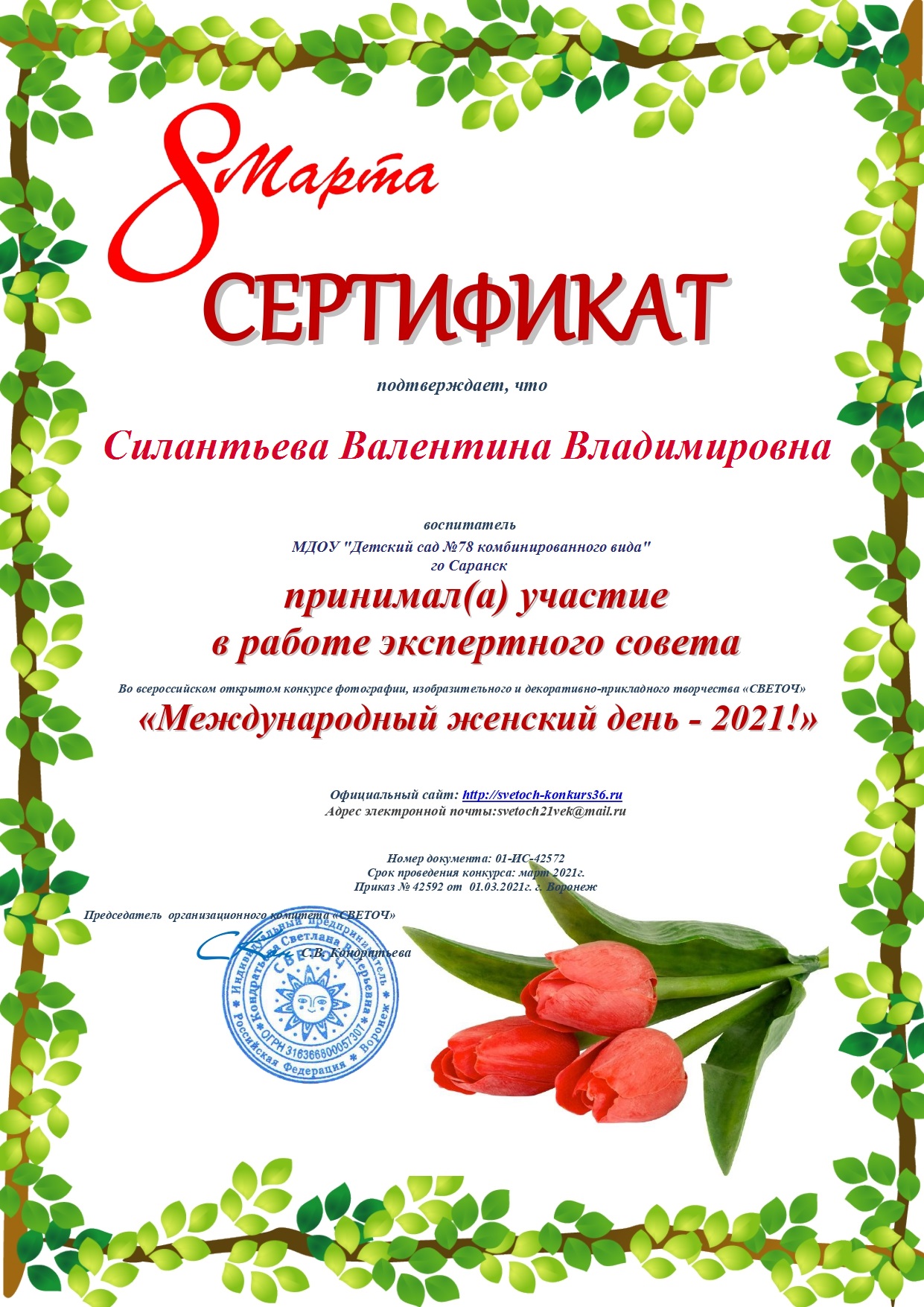 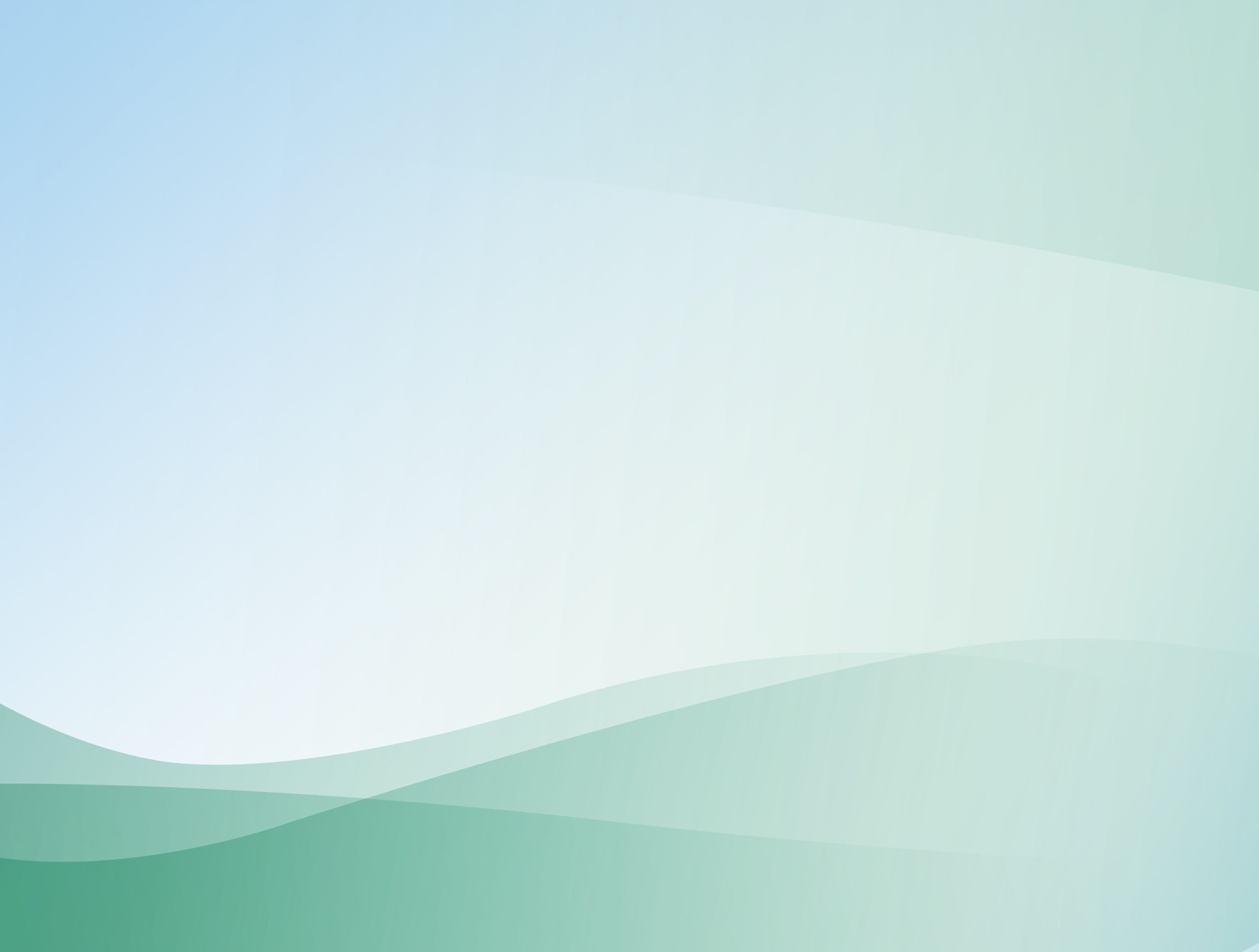 9. Общественно-педагогическая активность педагога: участие в комиссиях, педагогических сообществах, в жюри конкурсов
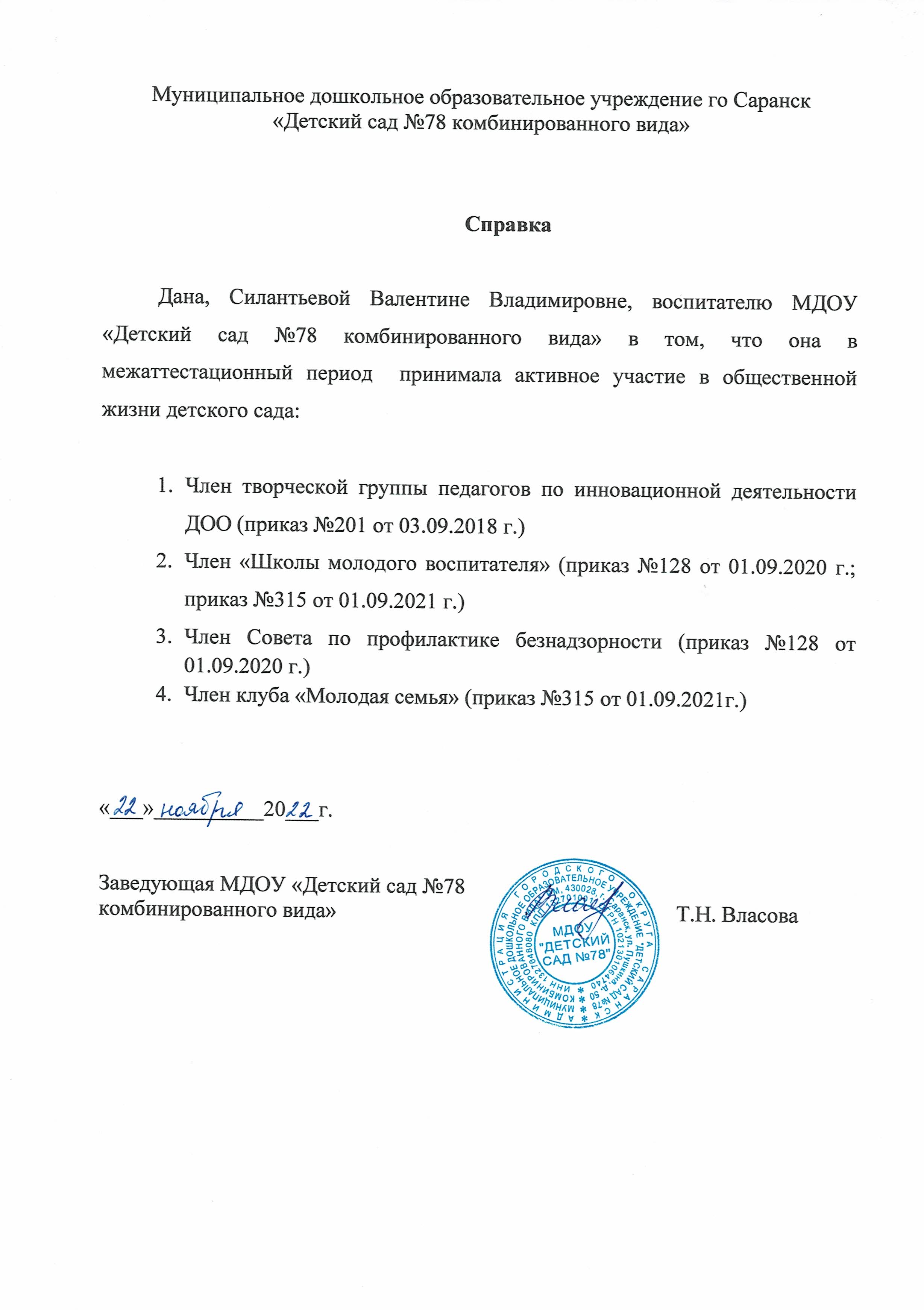 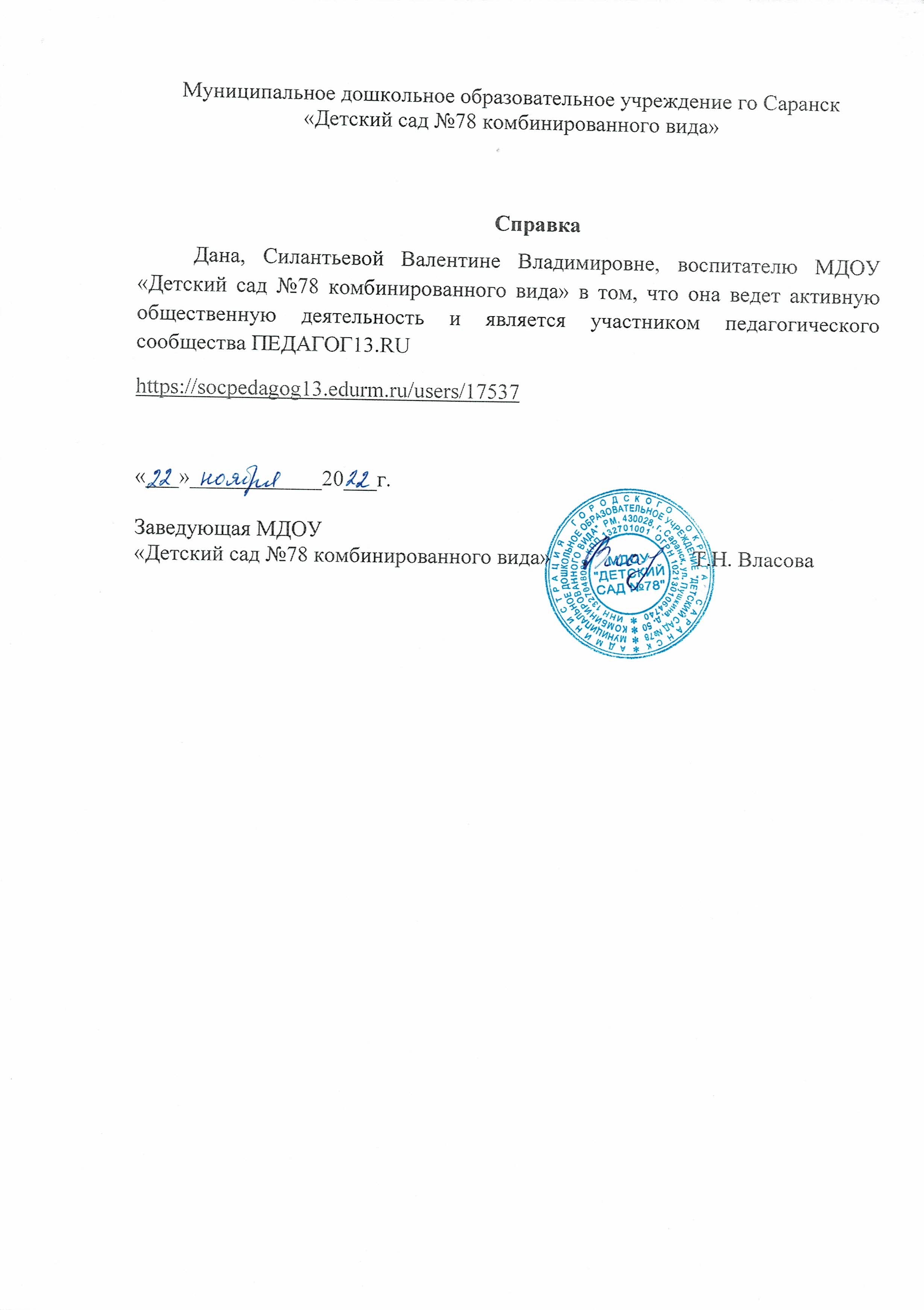 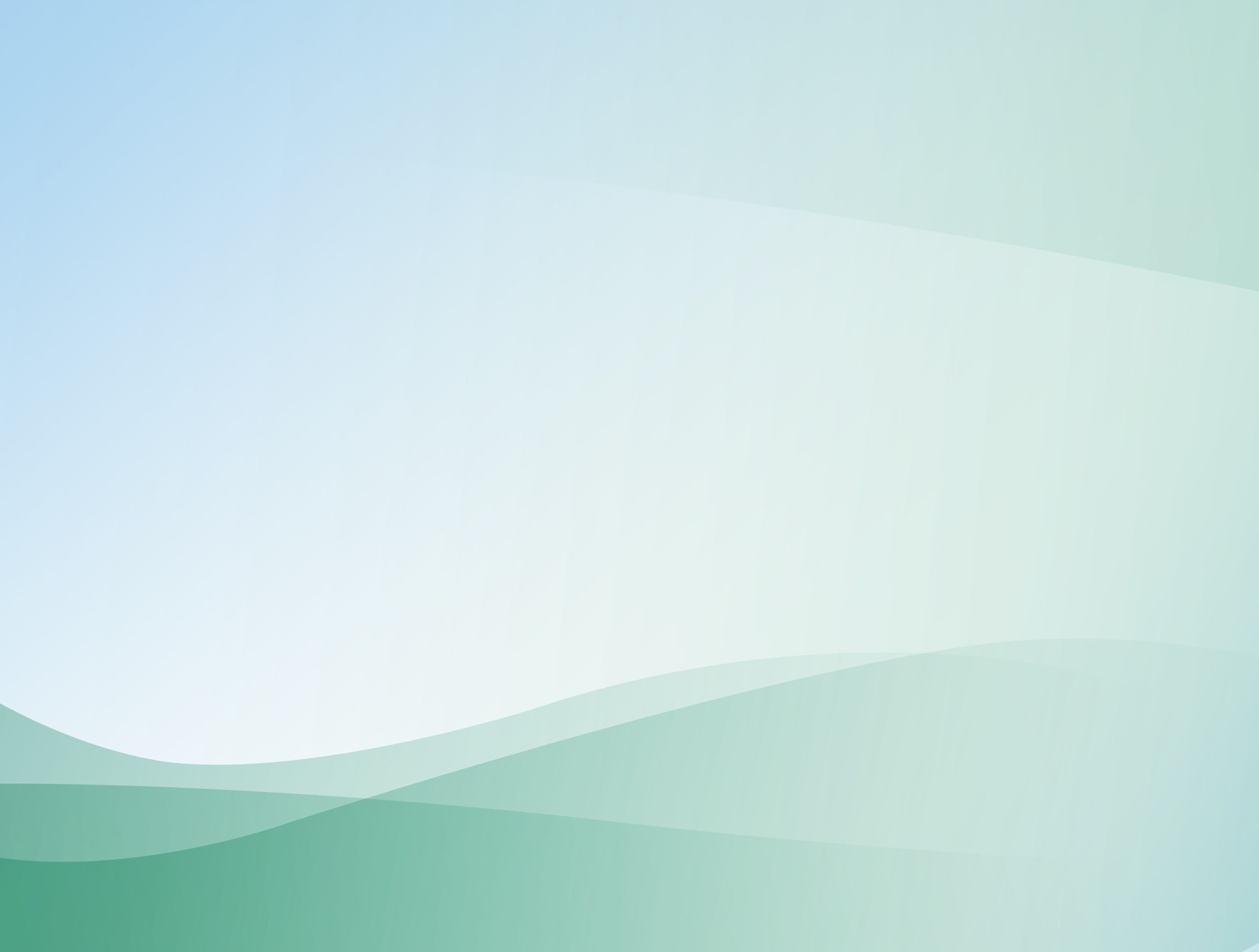 Республиканский уровень
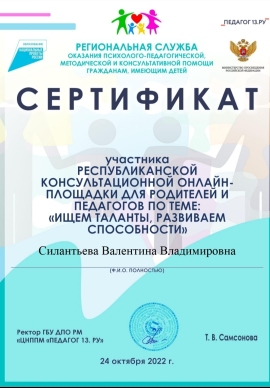 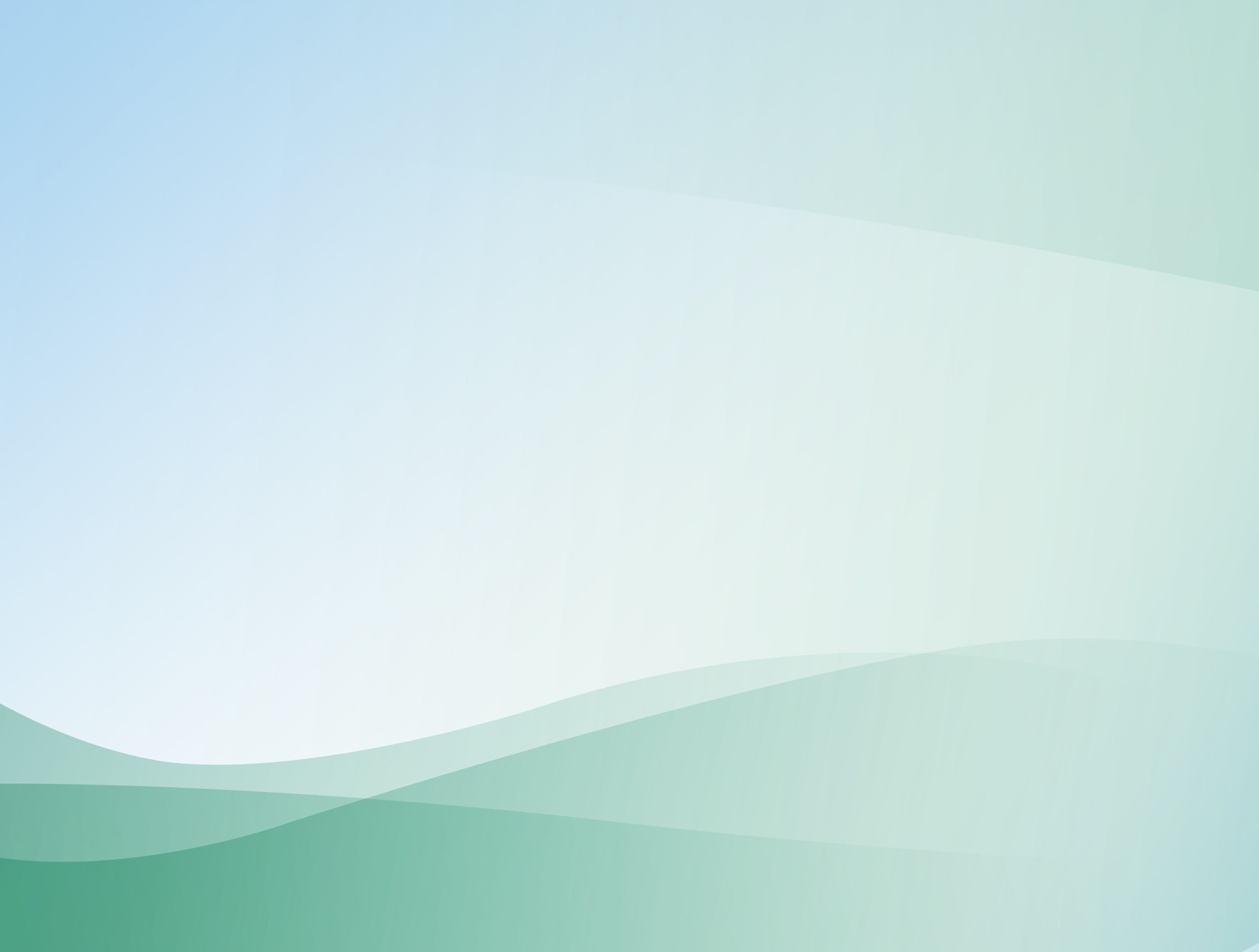 Российский уровень
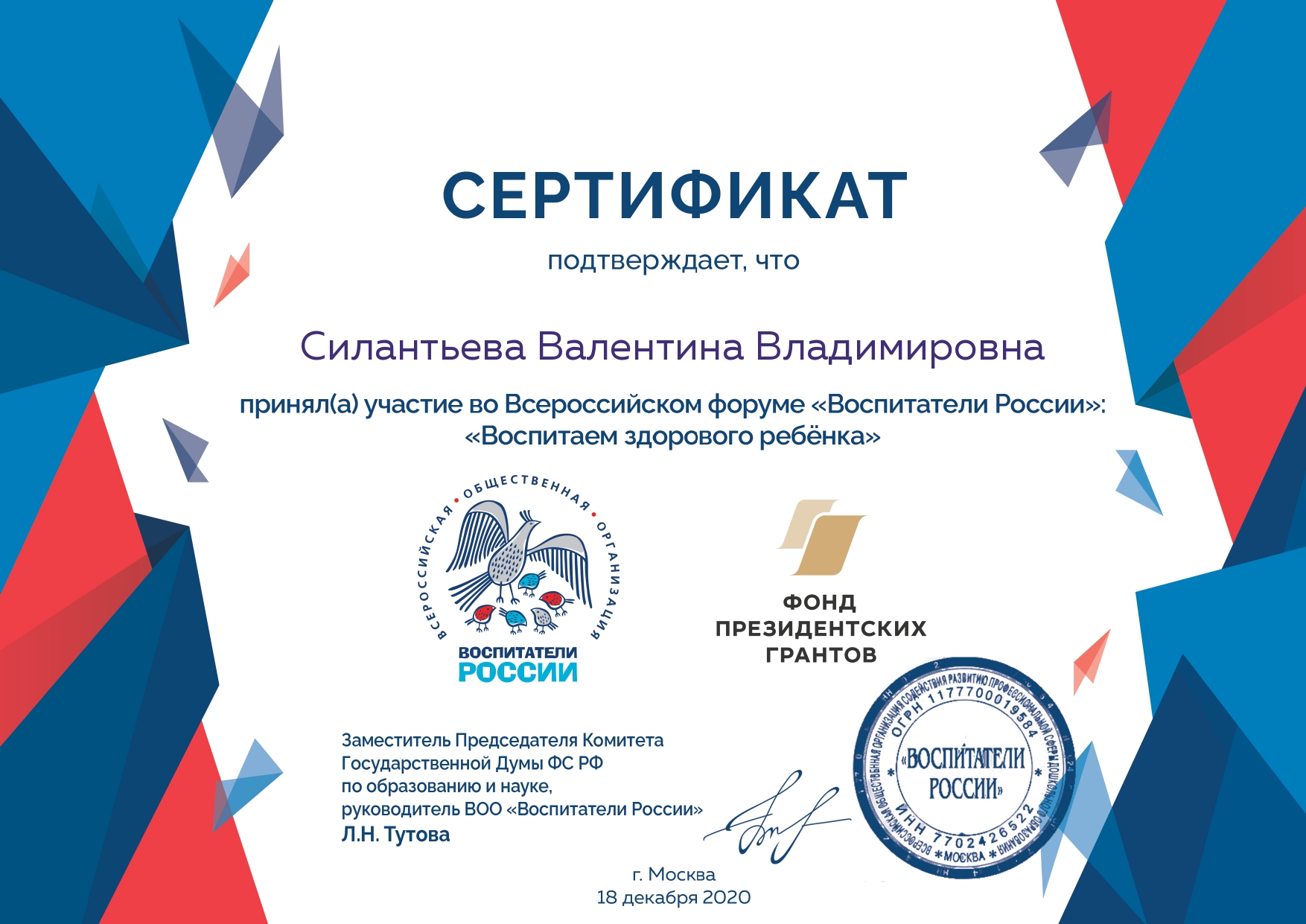 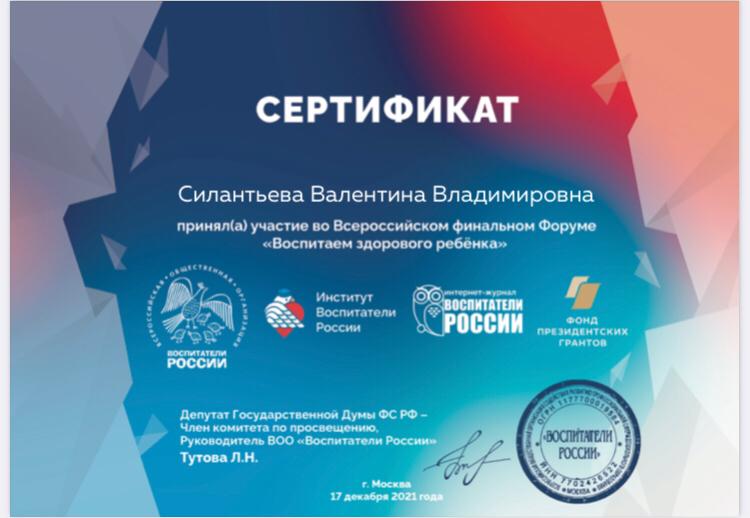 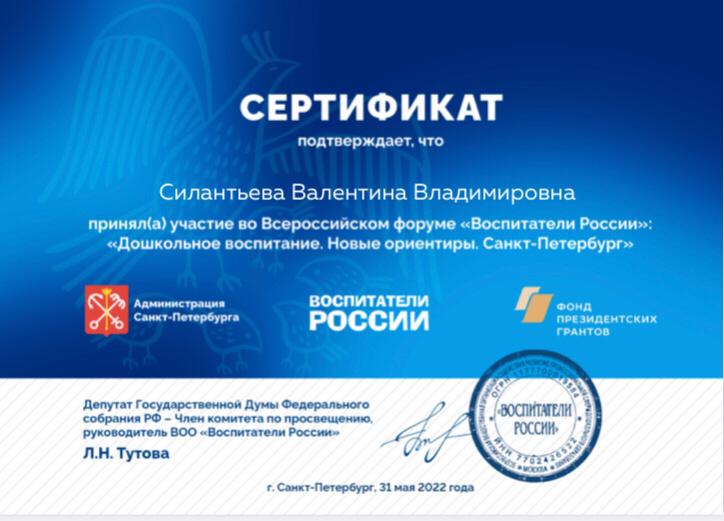 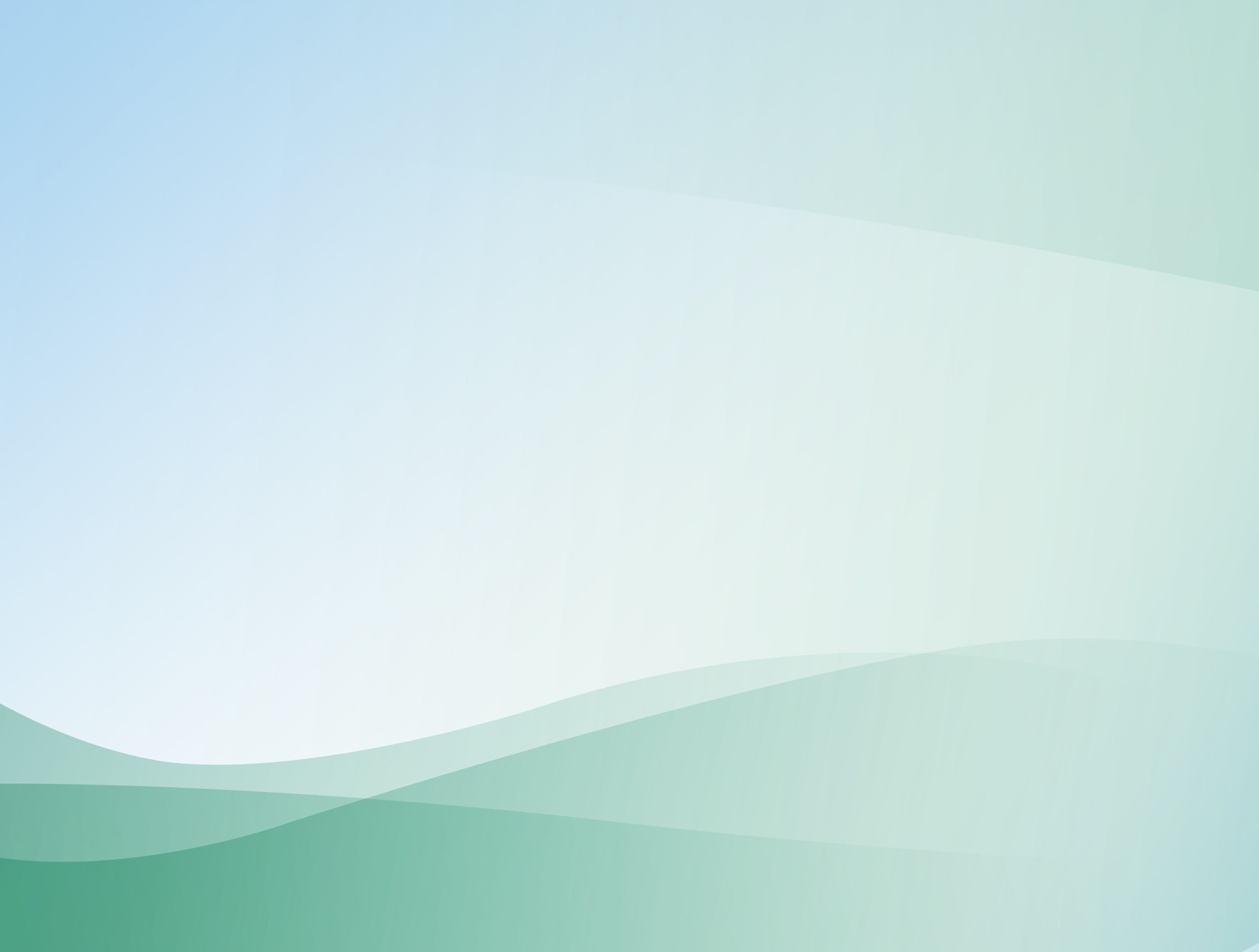 10. Позитивные результаты работы с воспитанниками
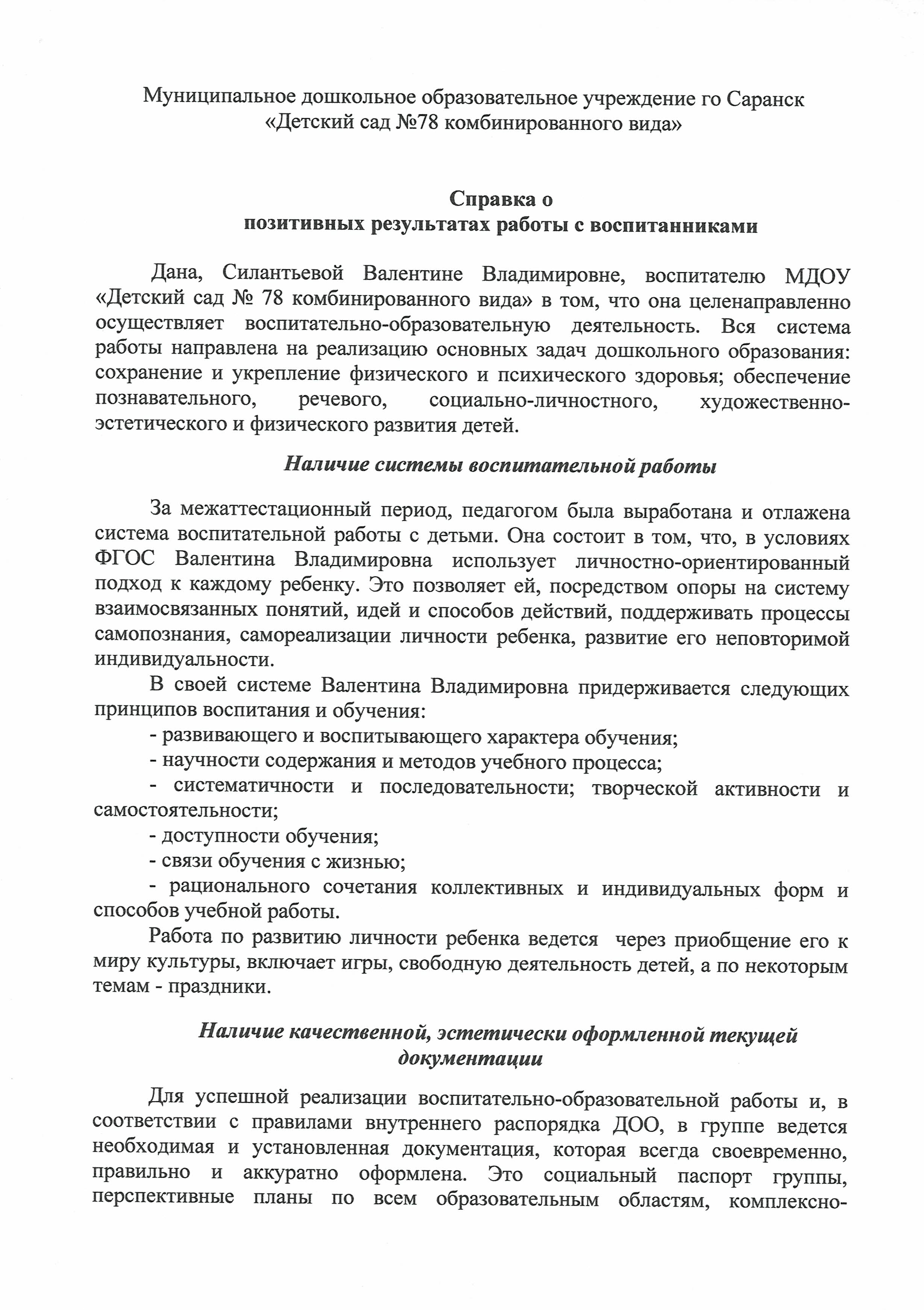 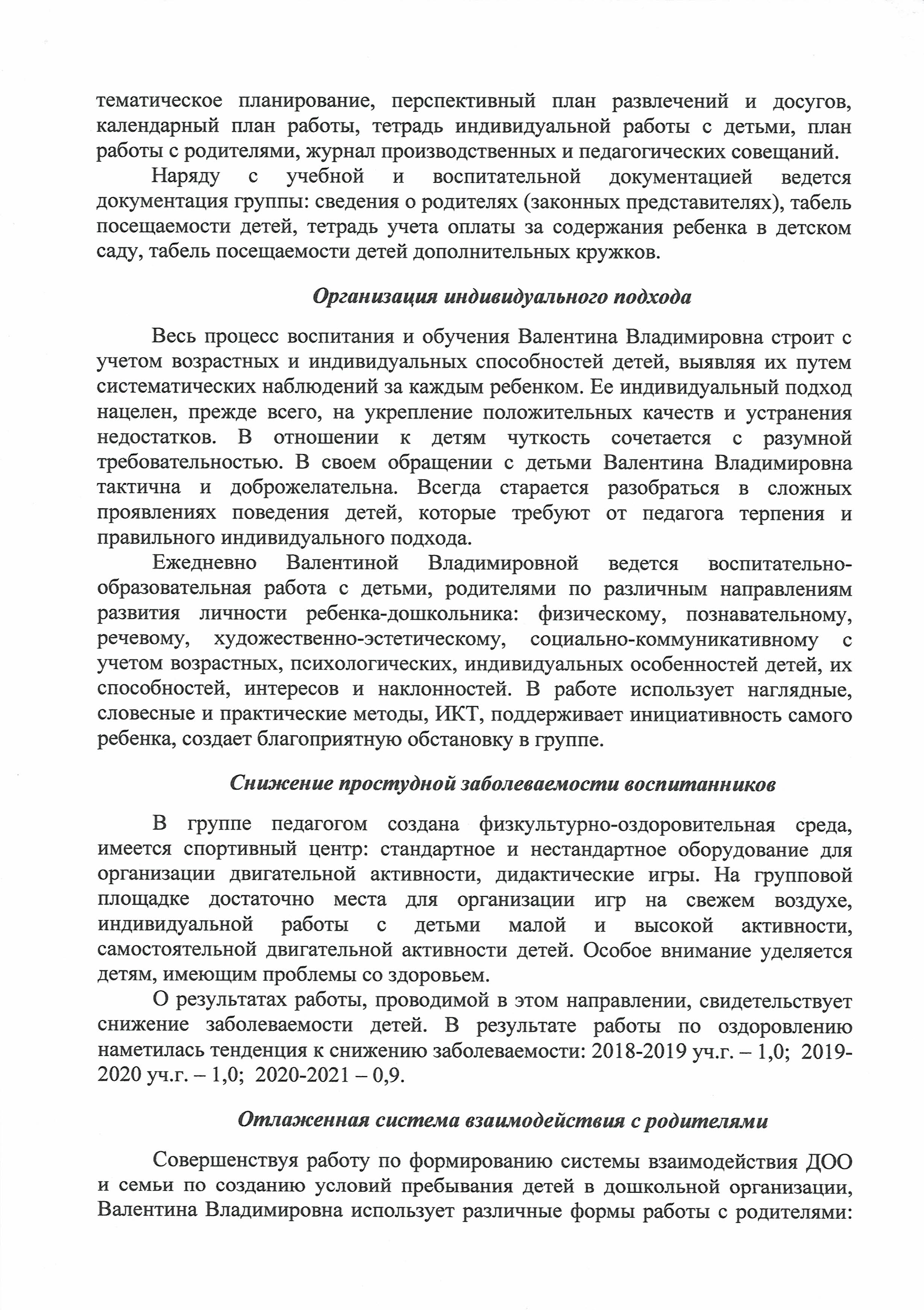 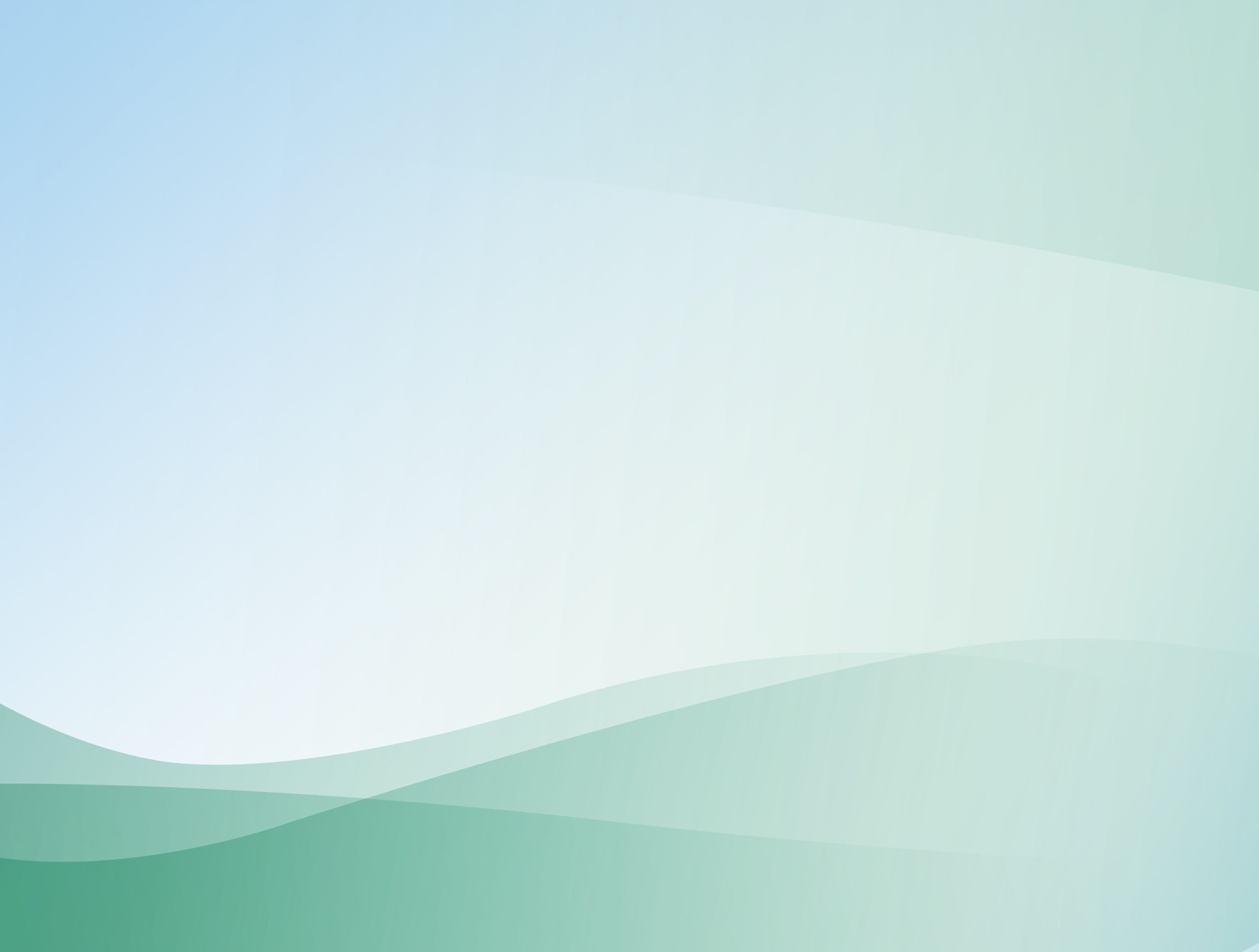 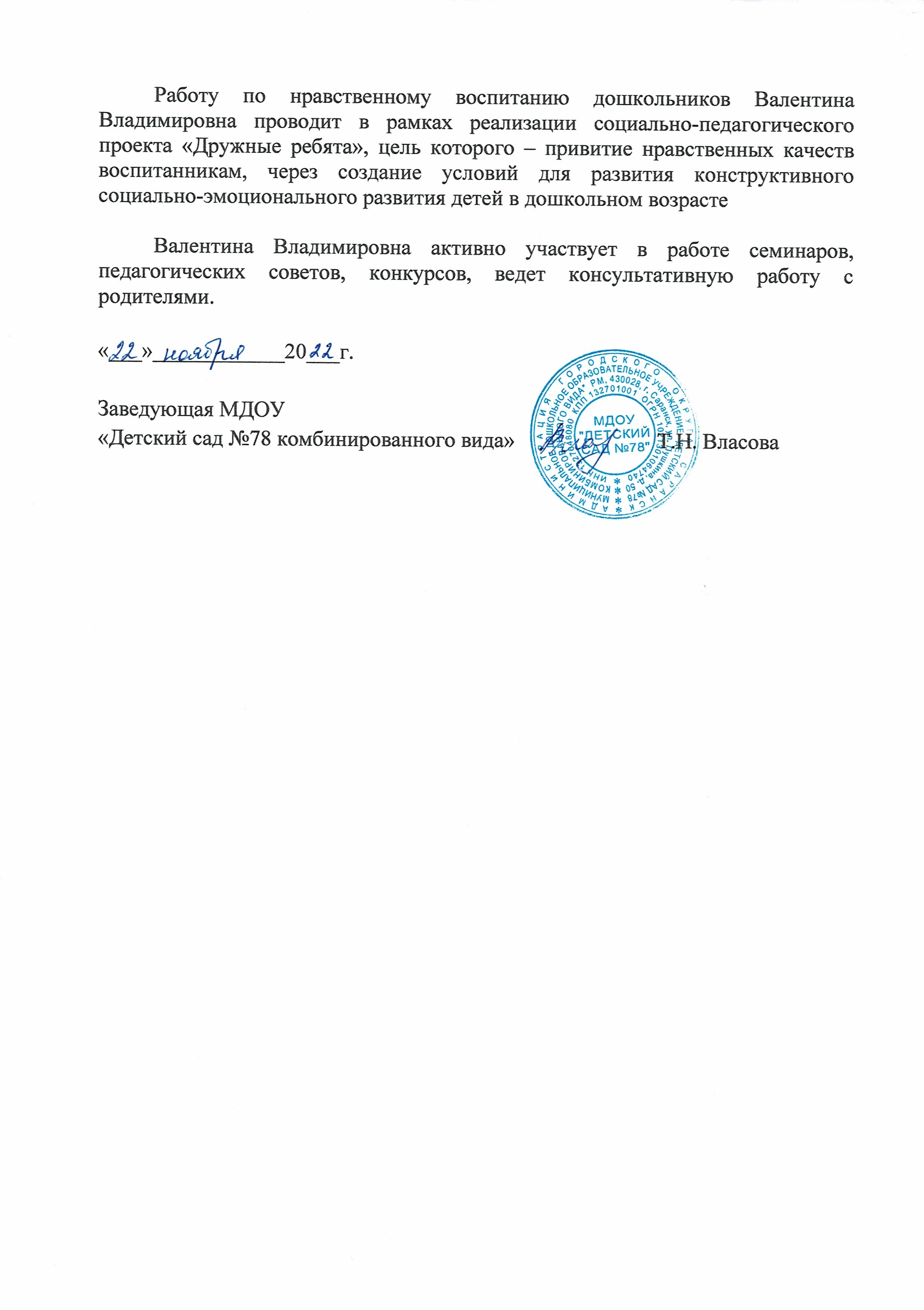 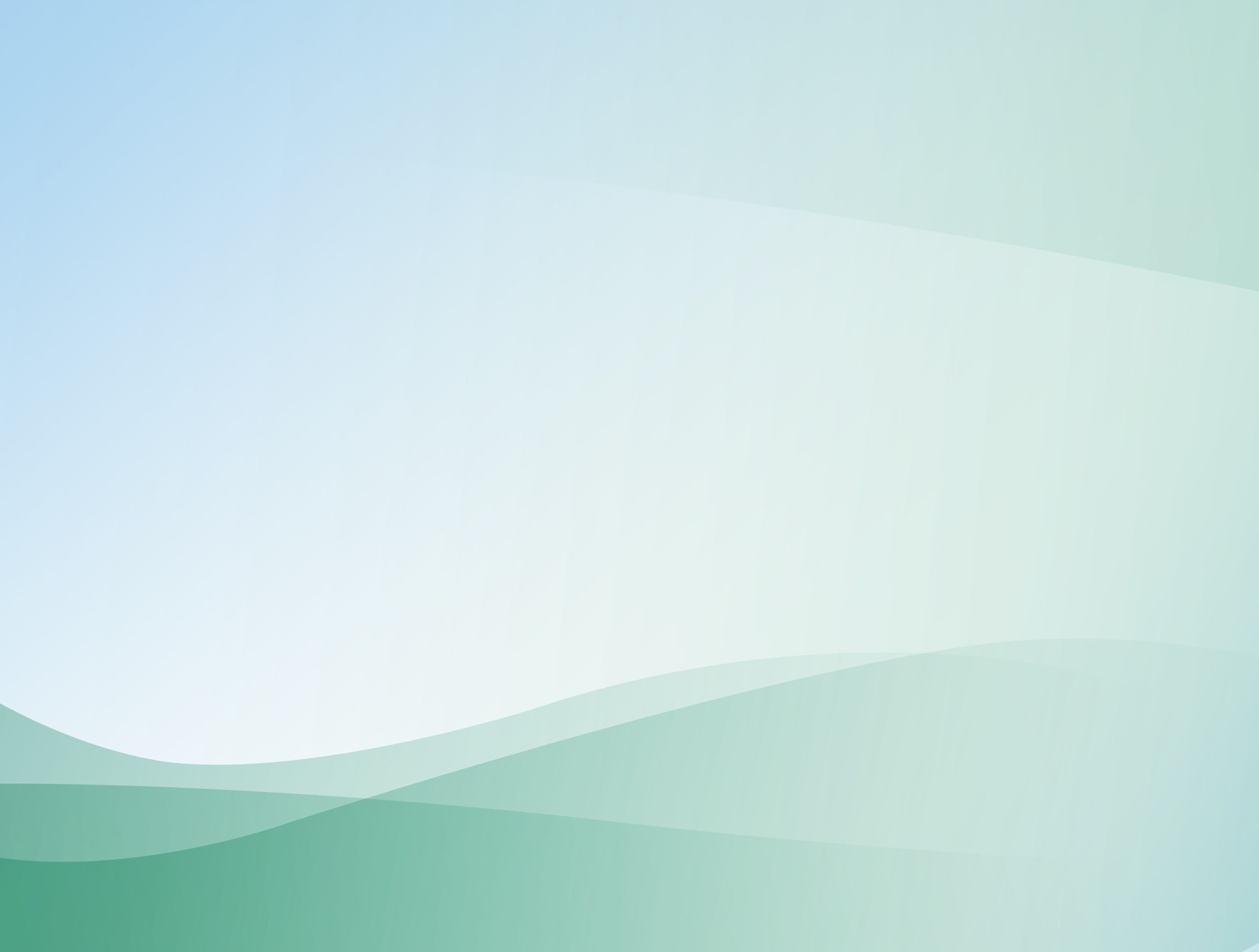 11. Качество взаимодействия с родителями:
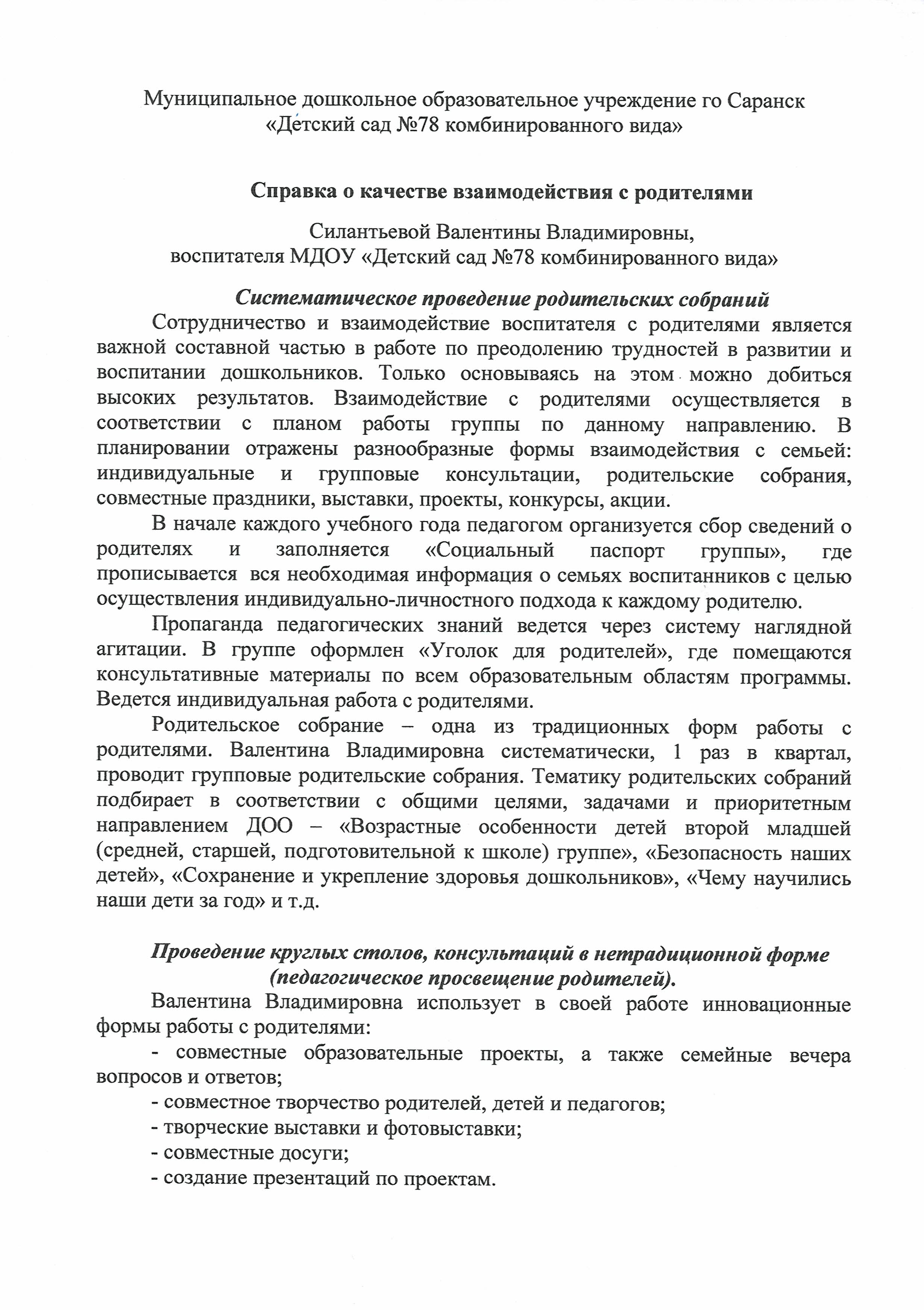 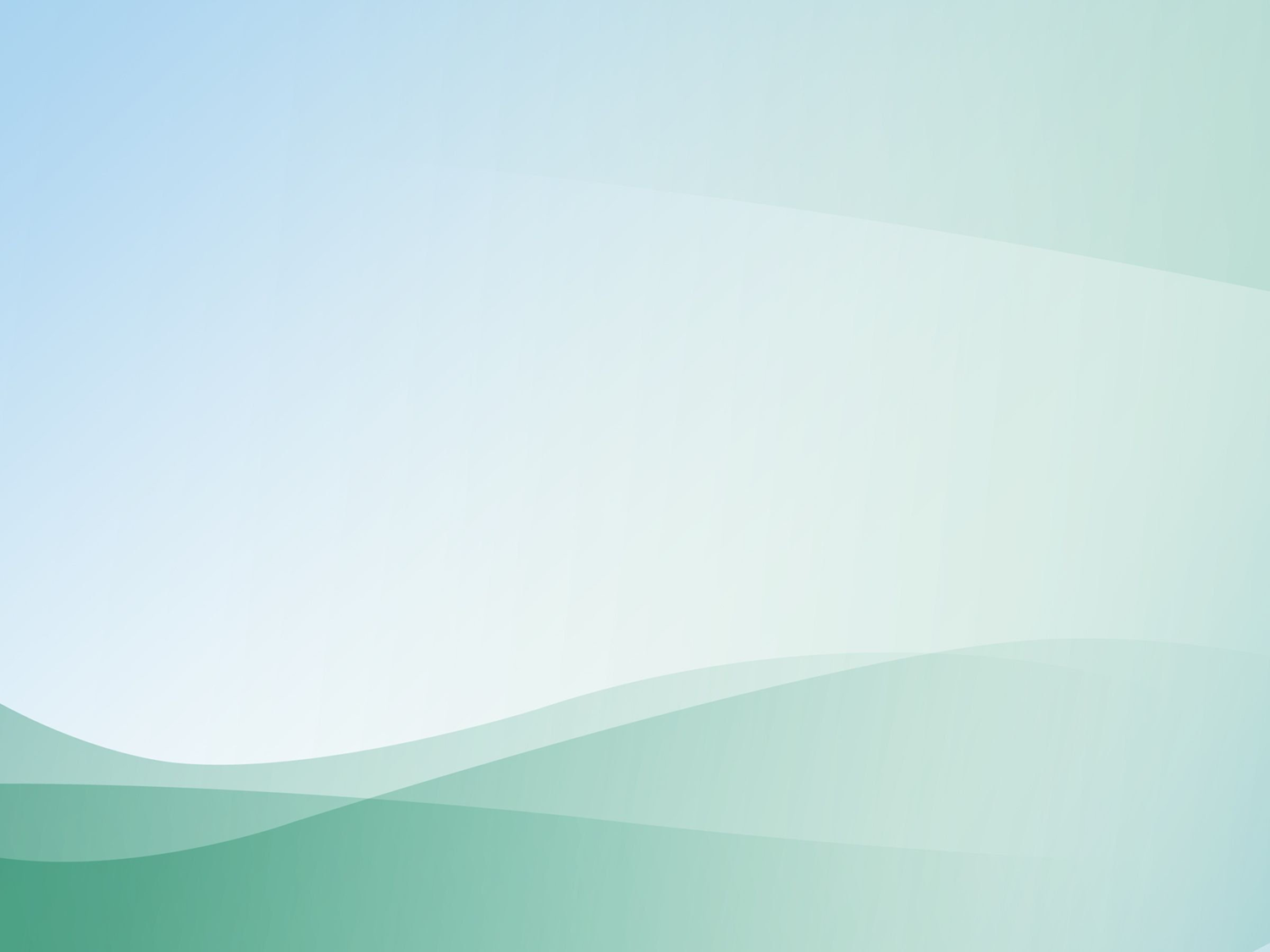 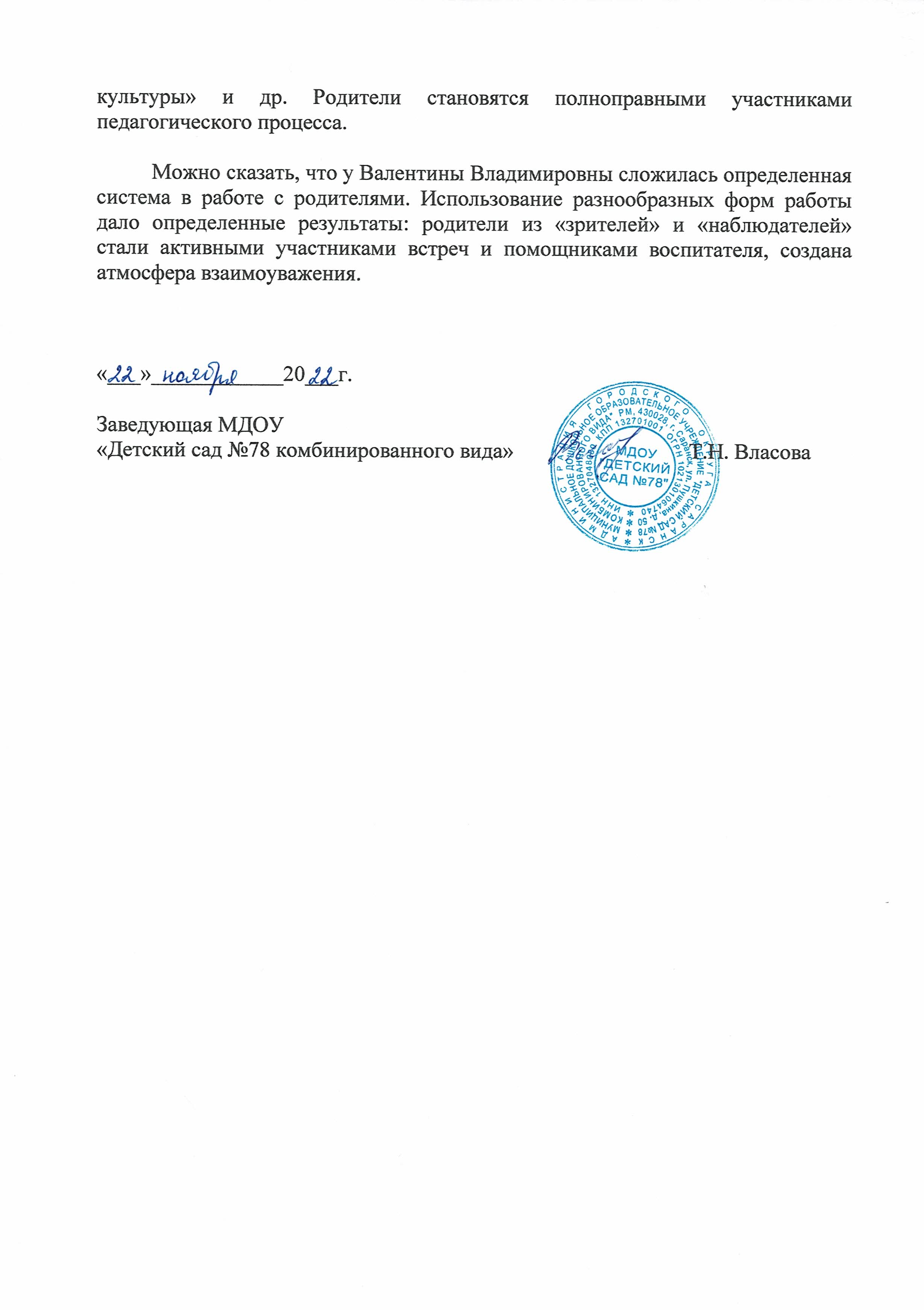 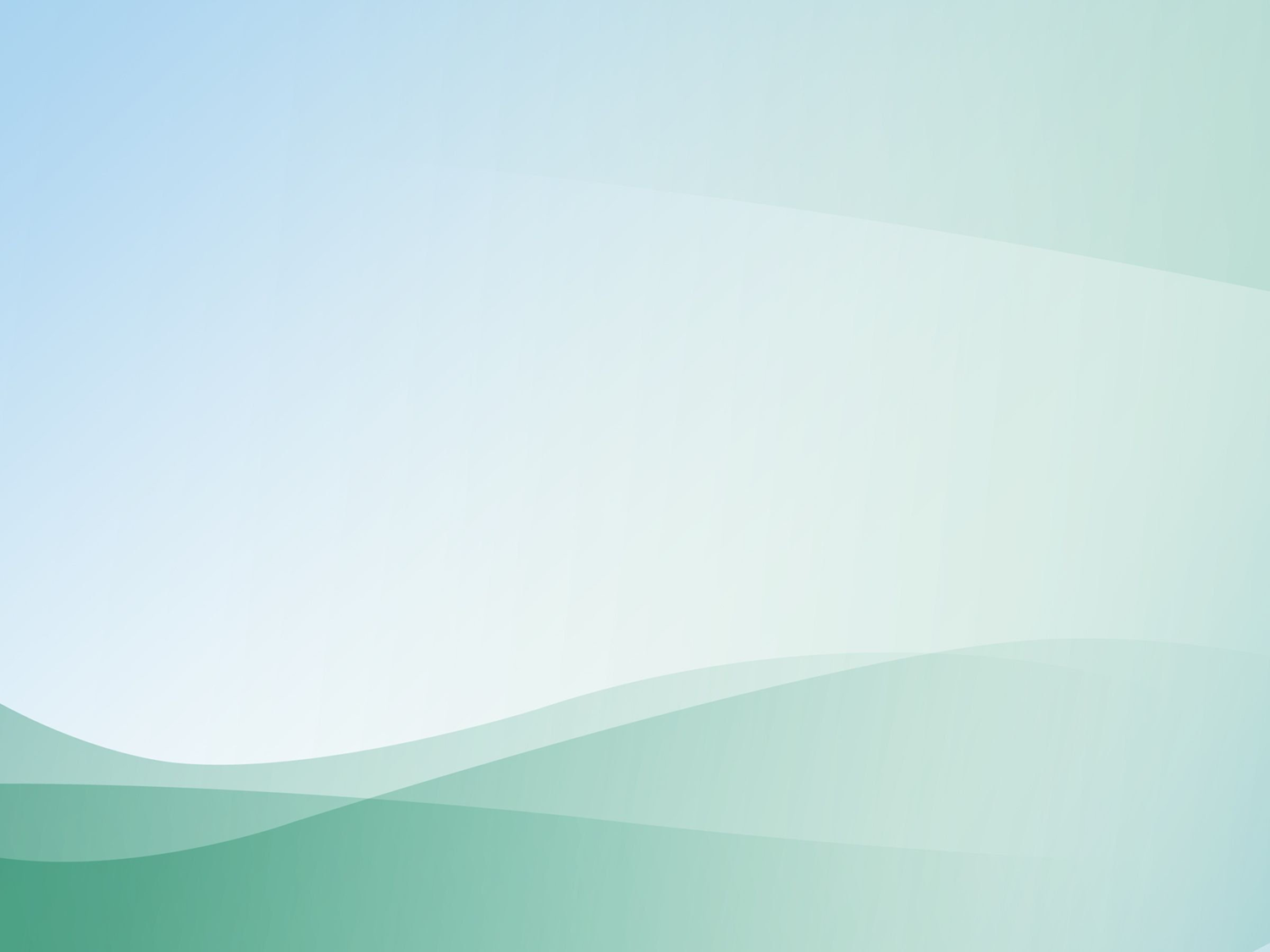 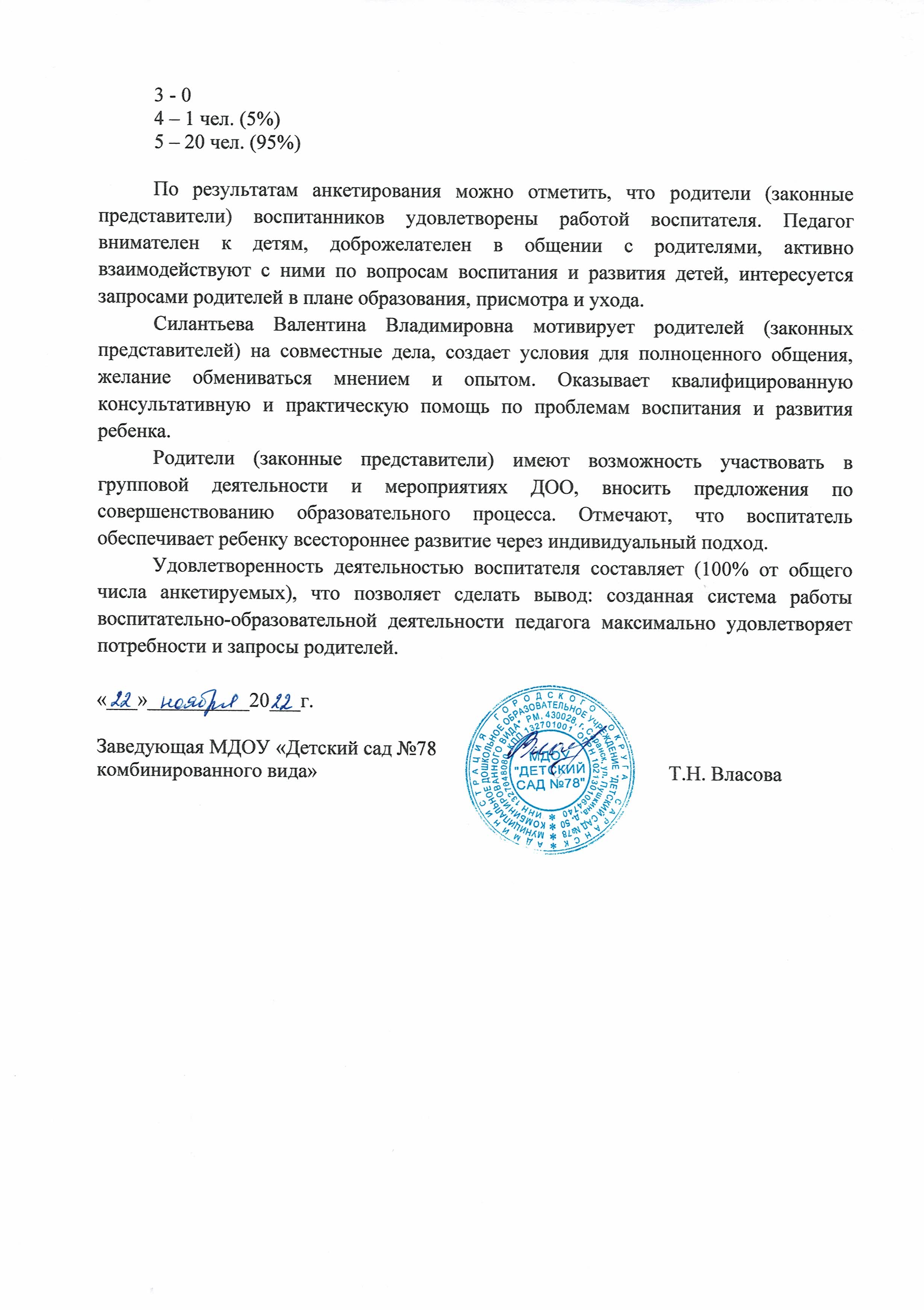 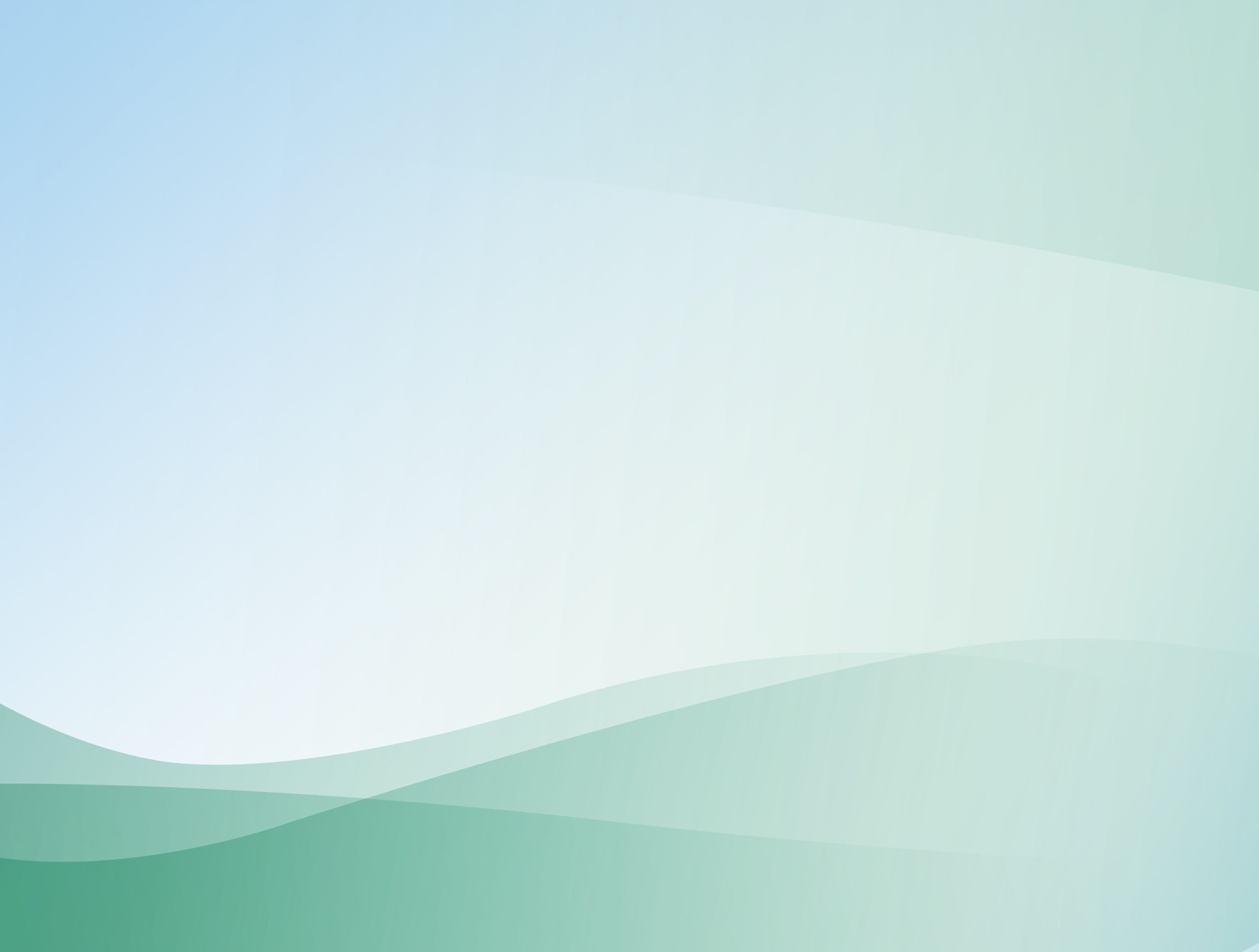 12. Работа с детьми из социально-неблагополучных семей
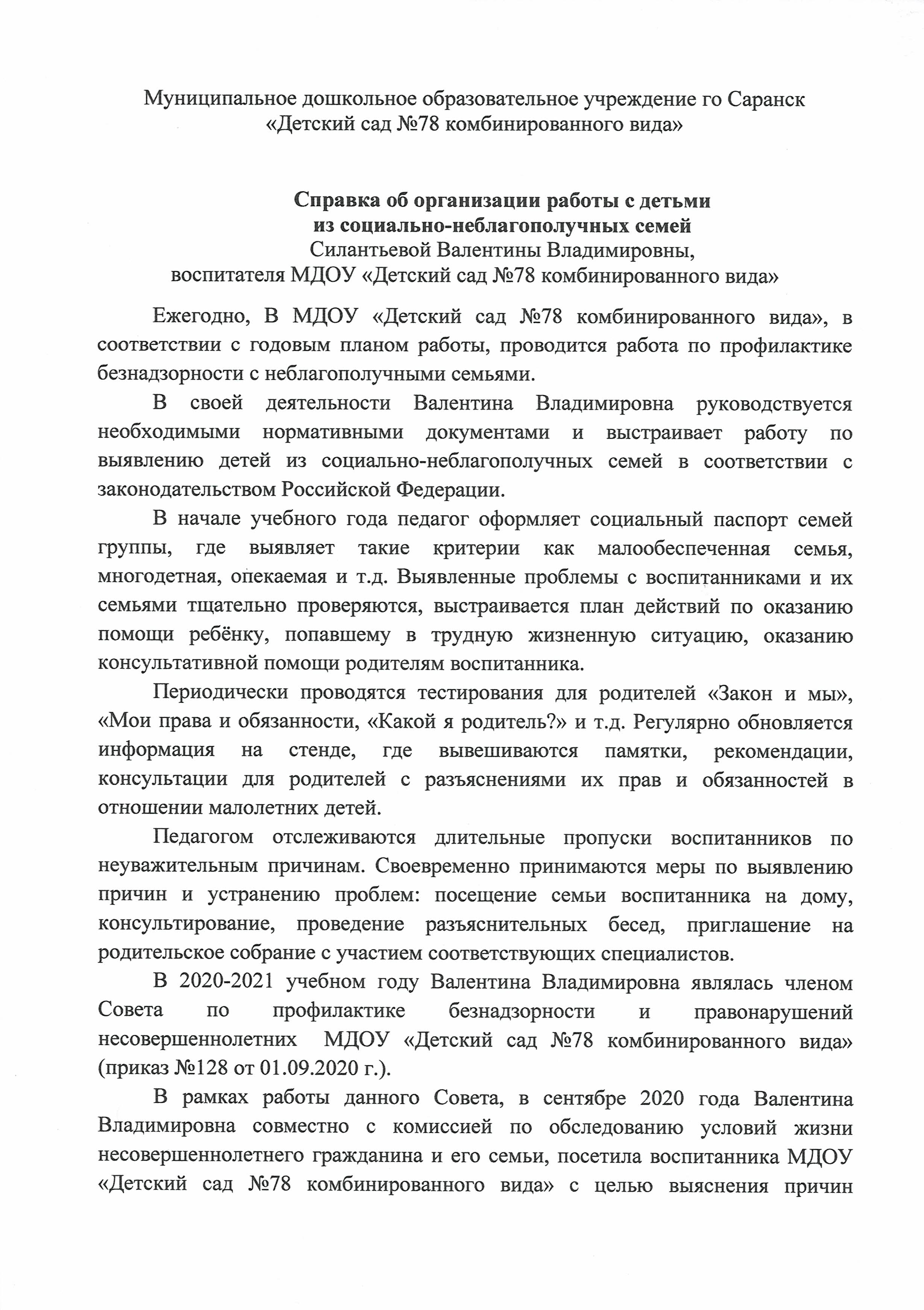 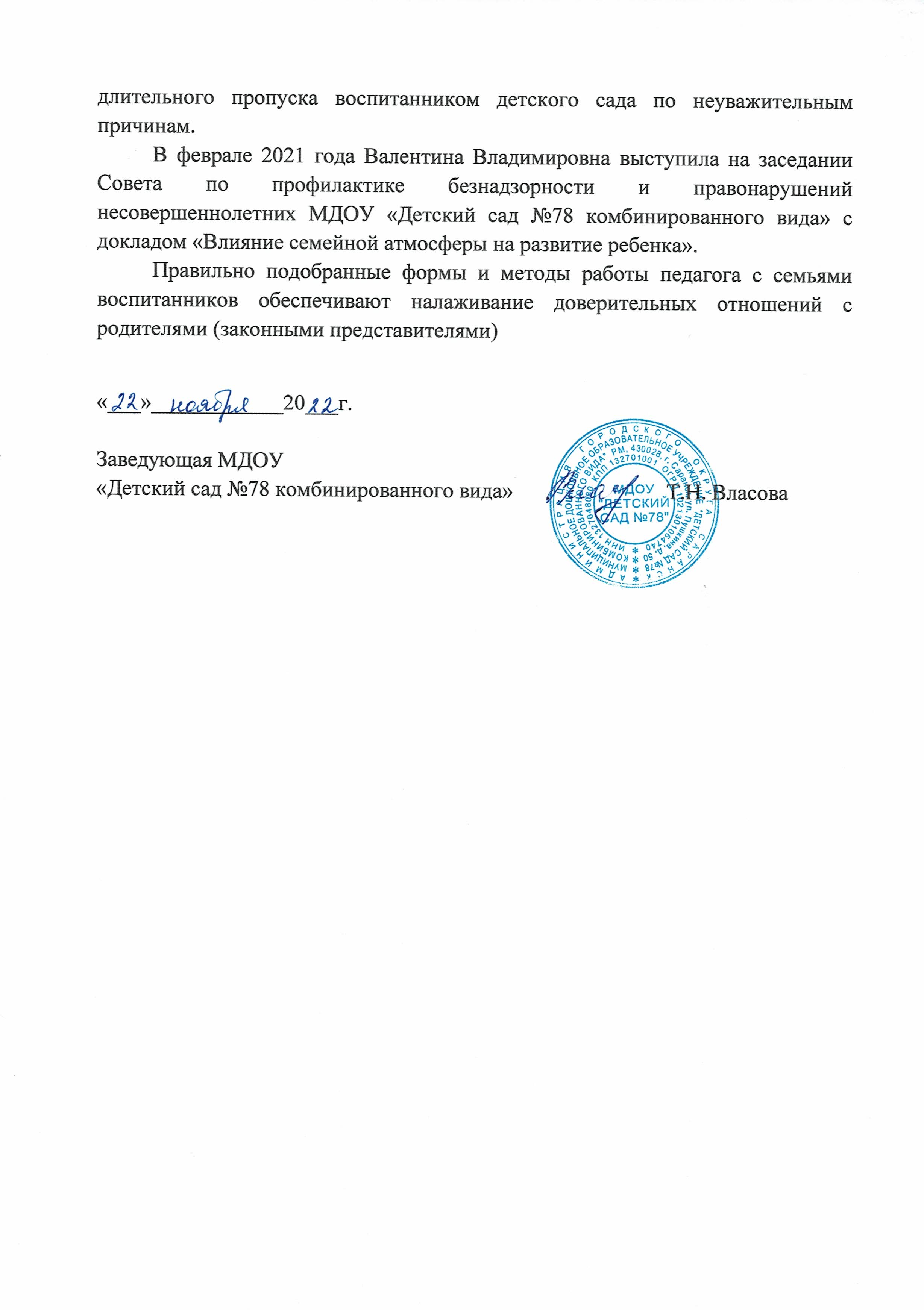 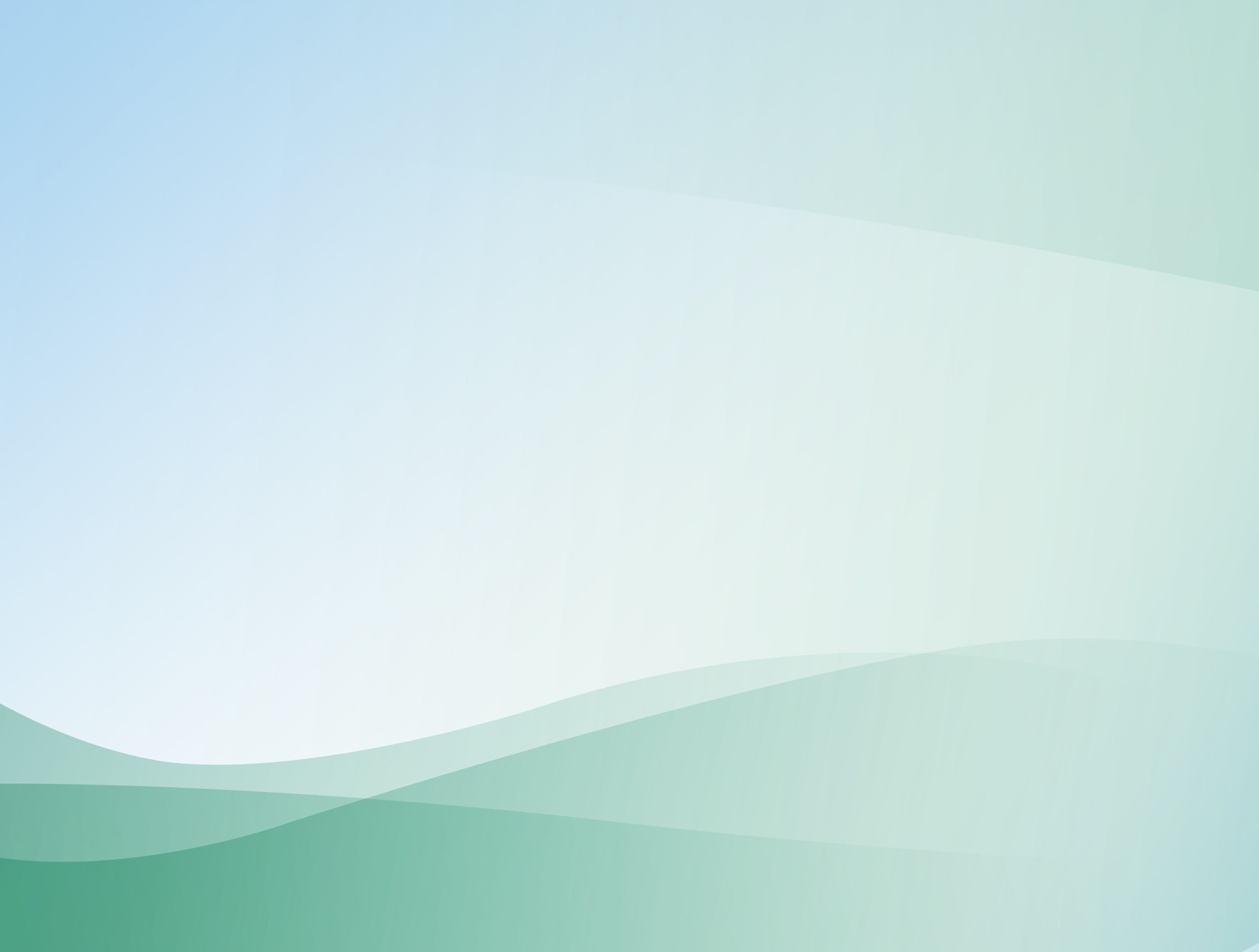 13. Участие педагога в профессиональных конкурсах
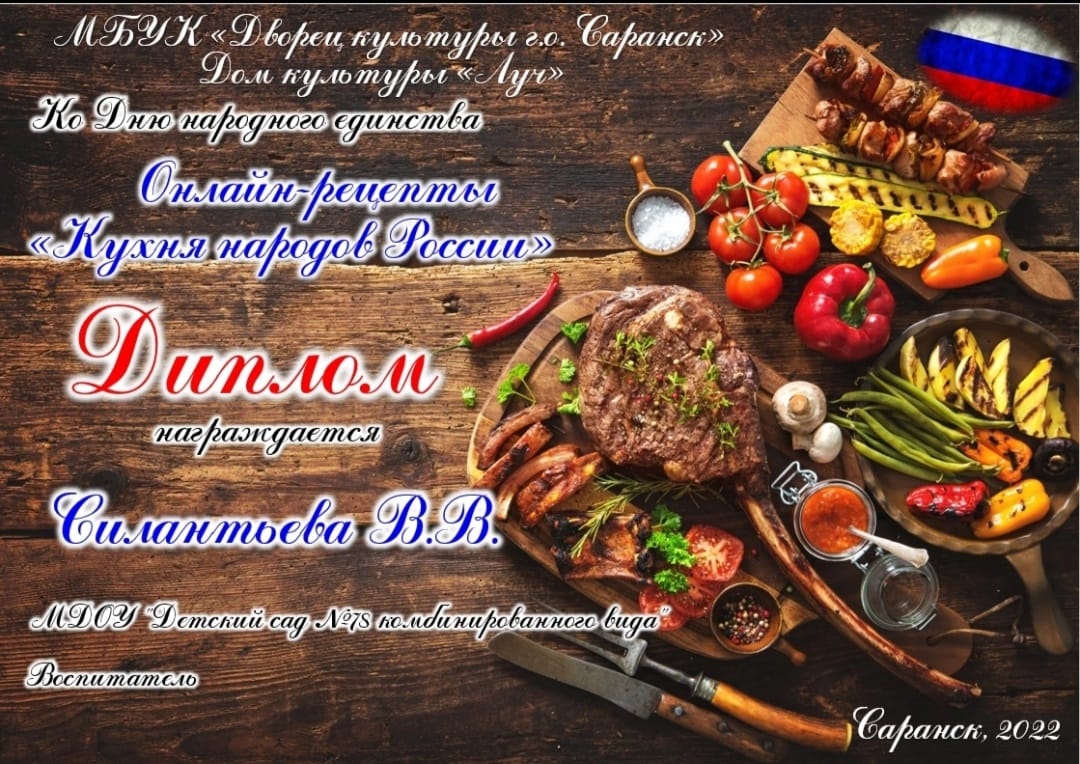 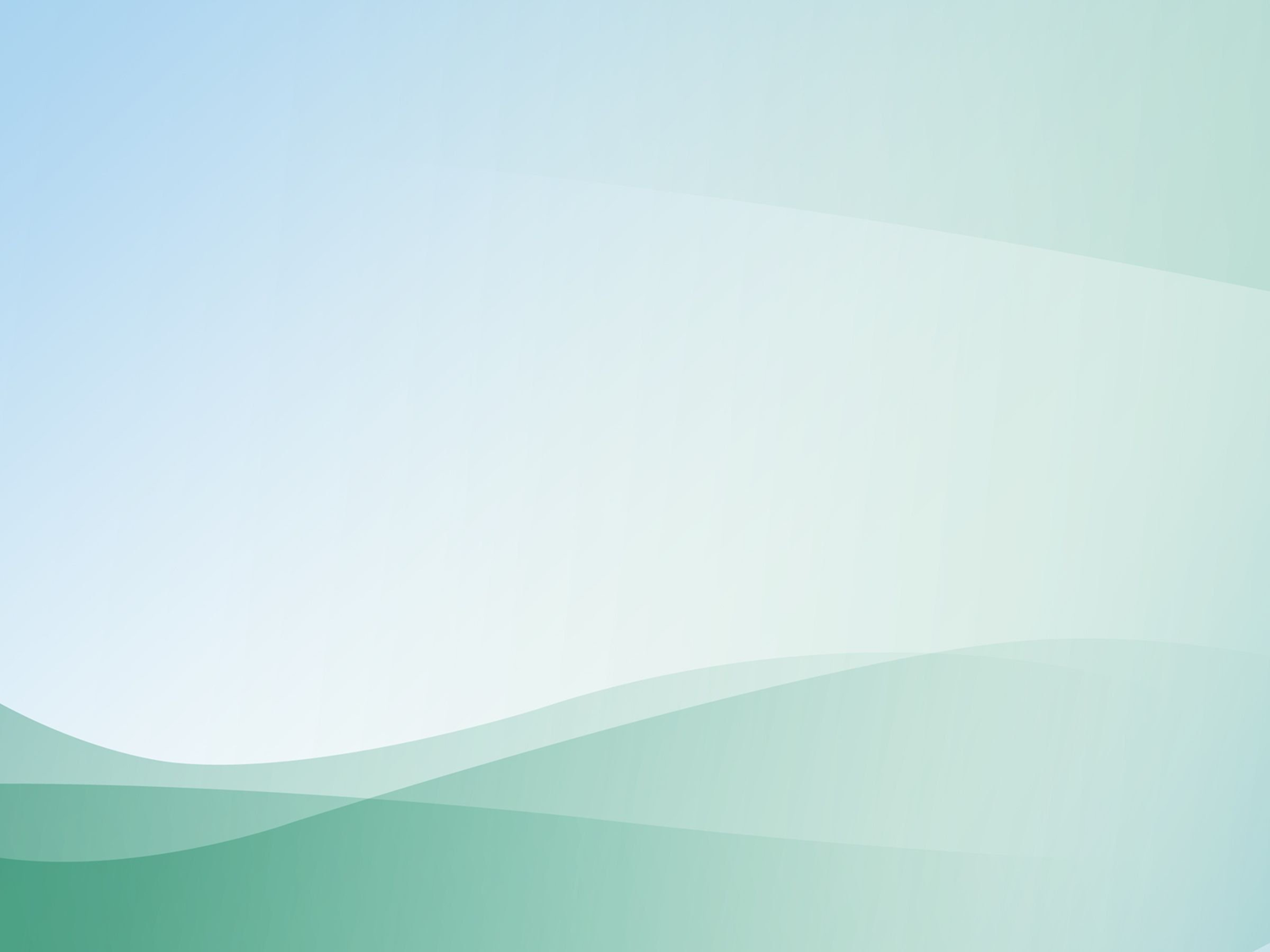 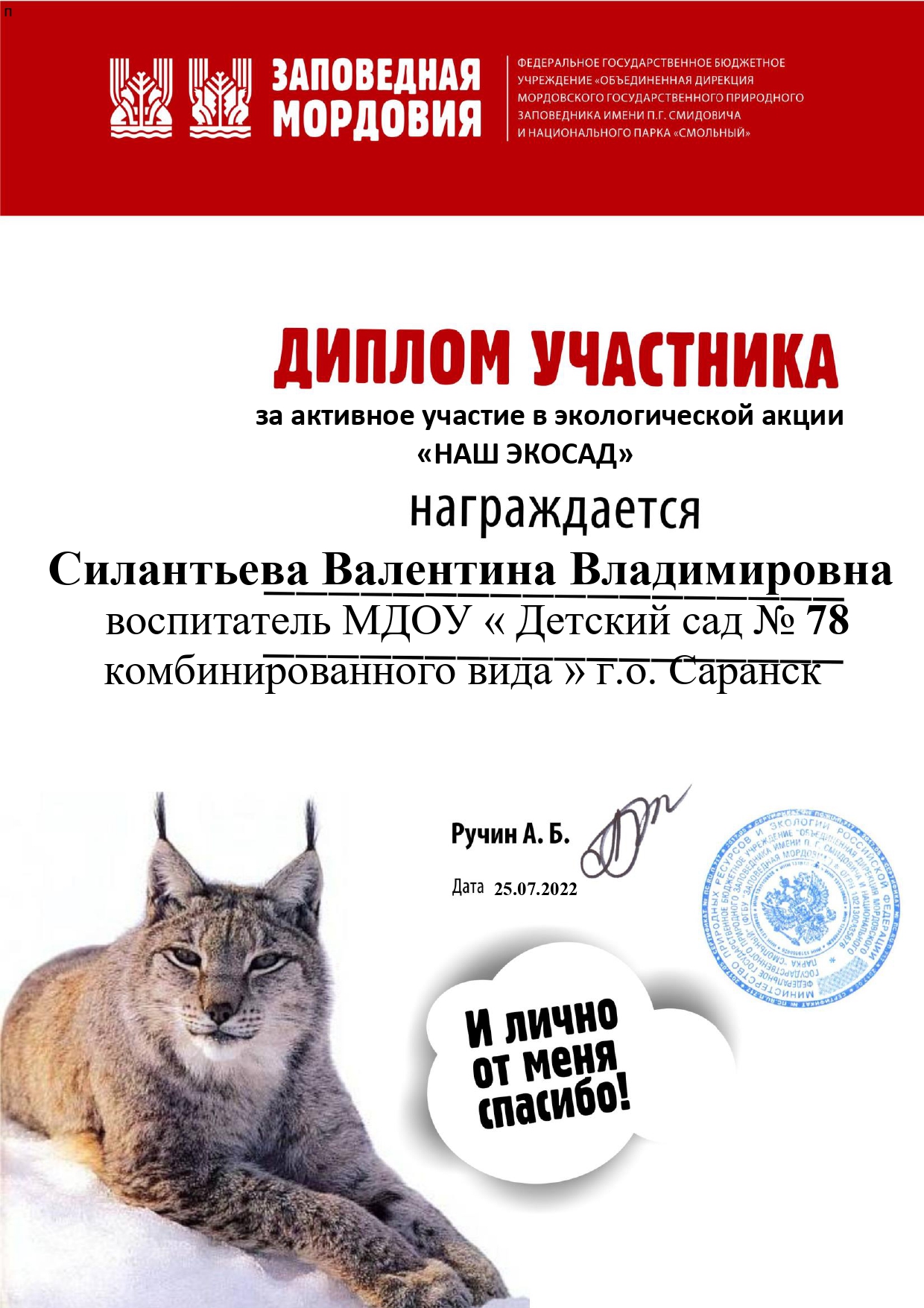 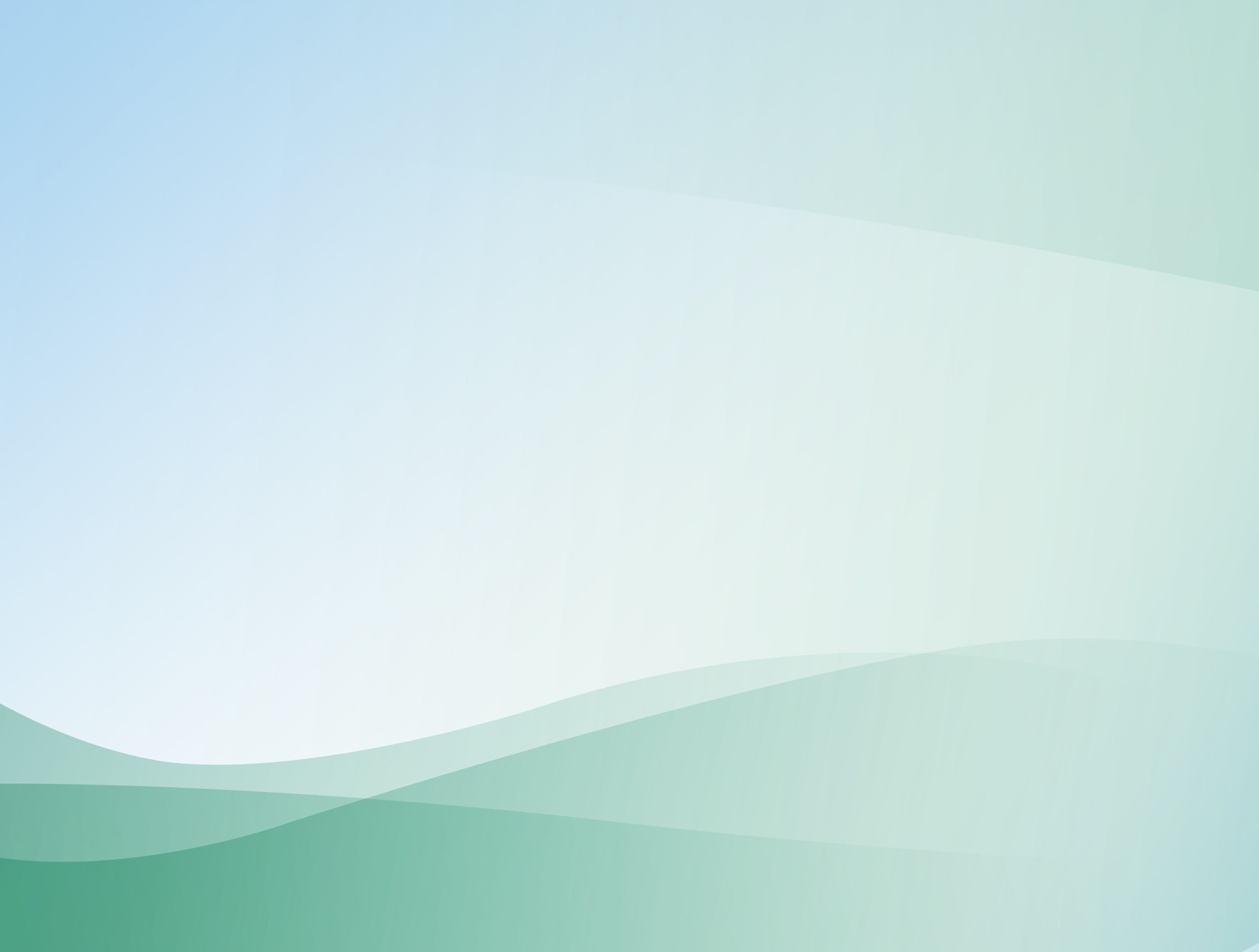 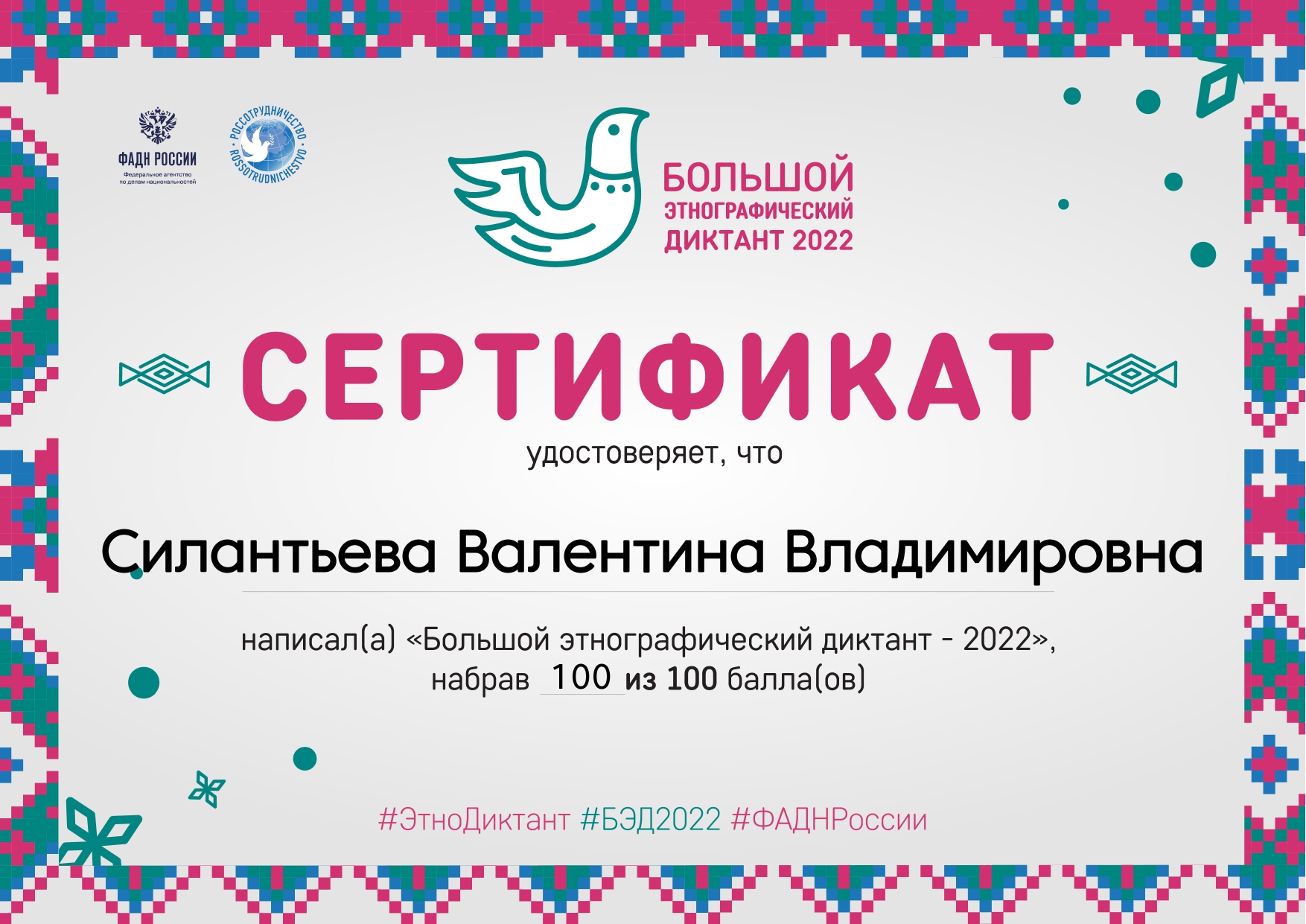 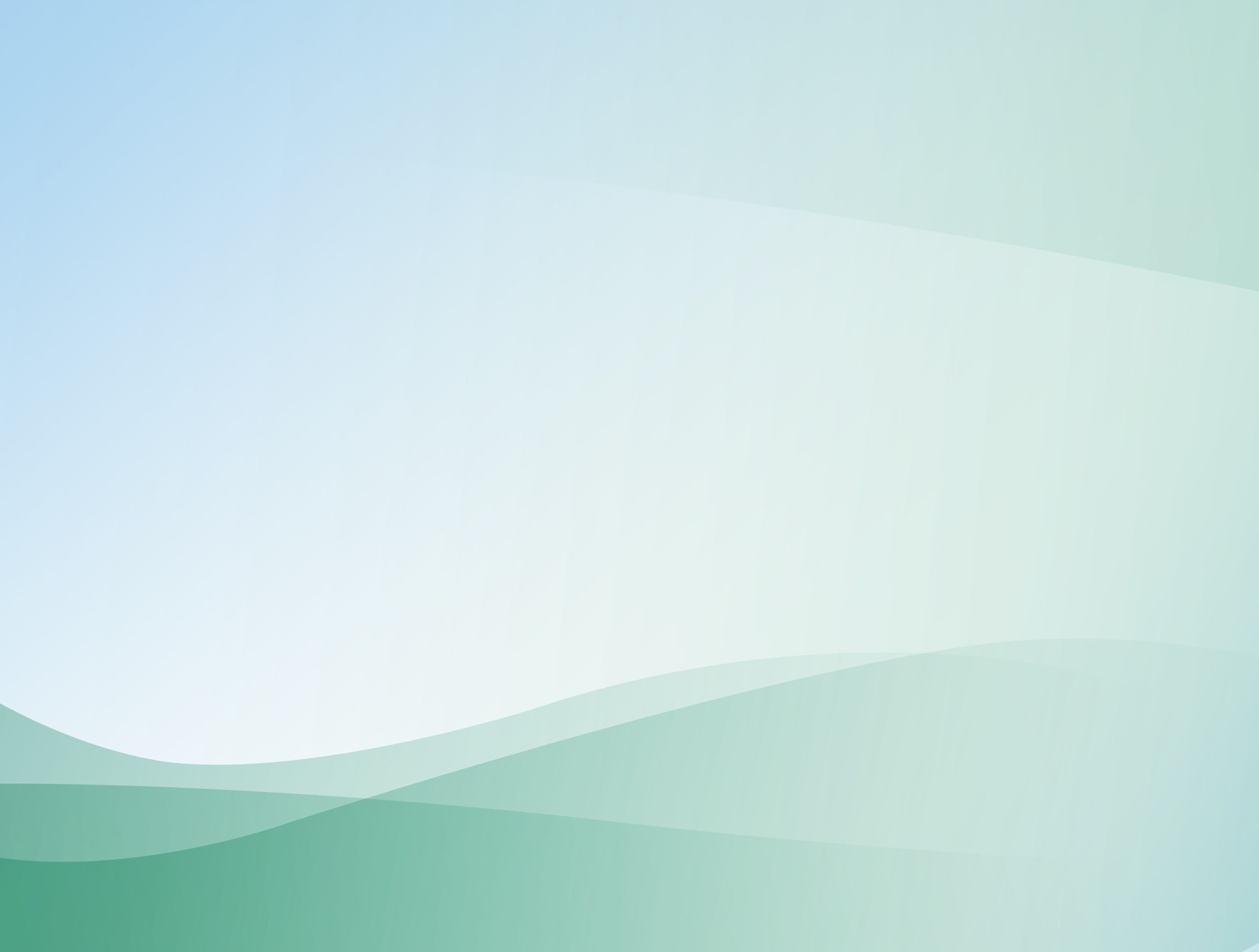 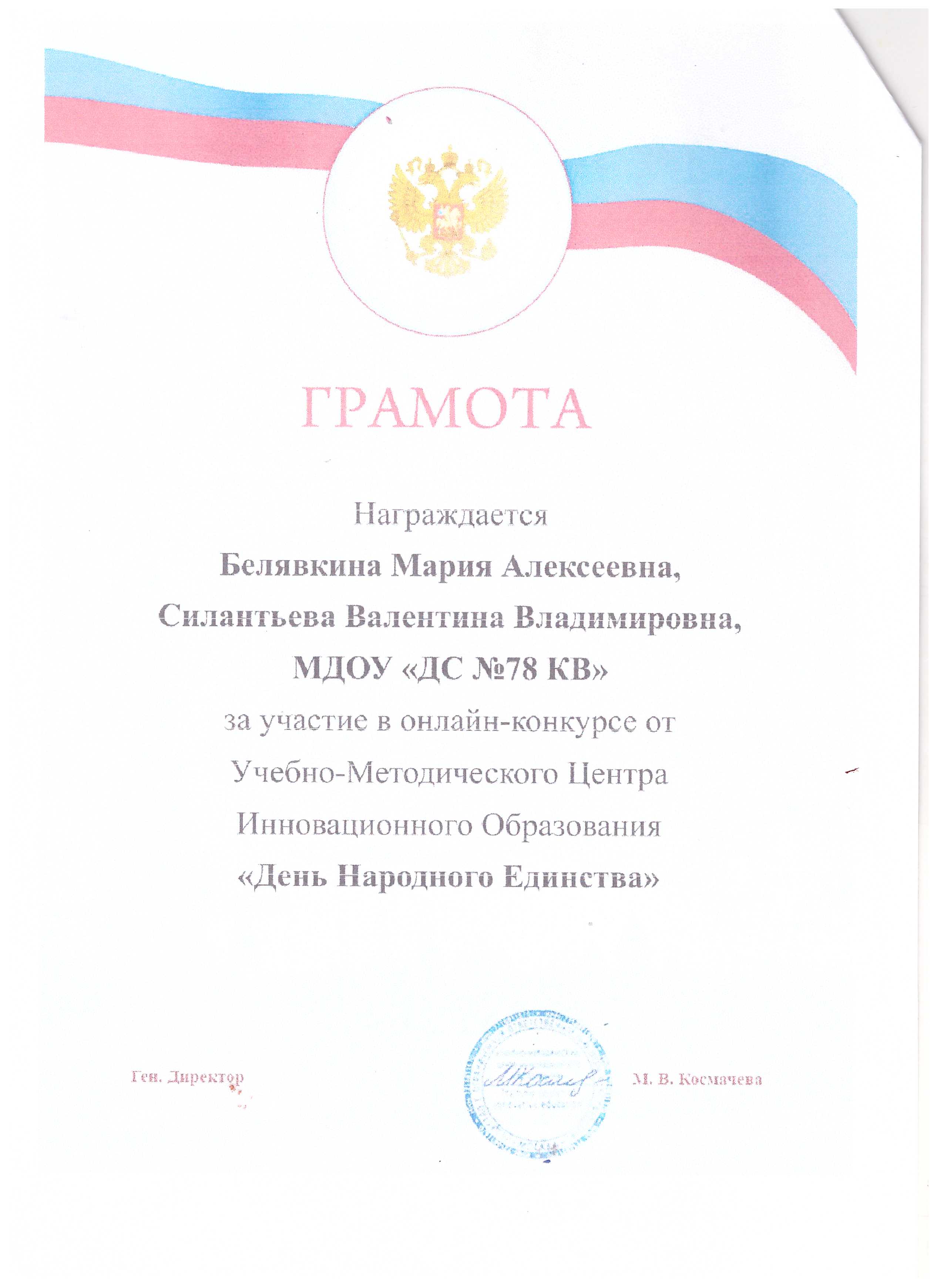 14. Награды и поощрения
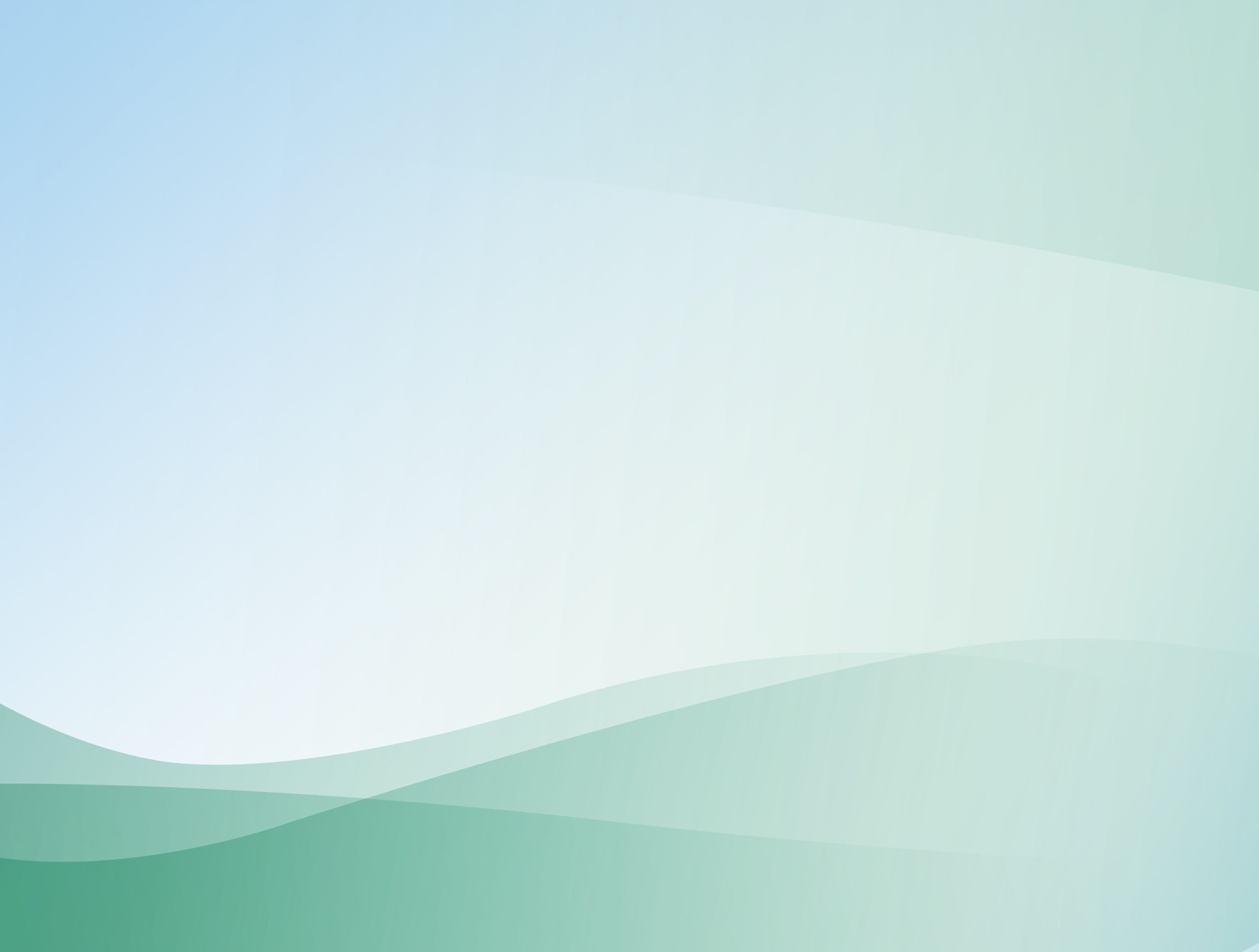 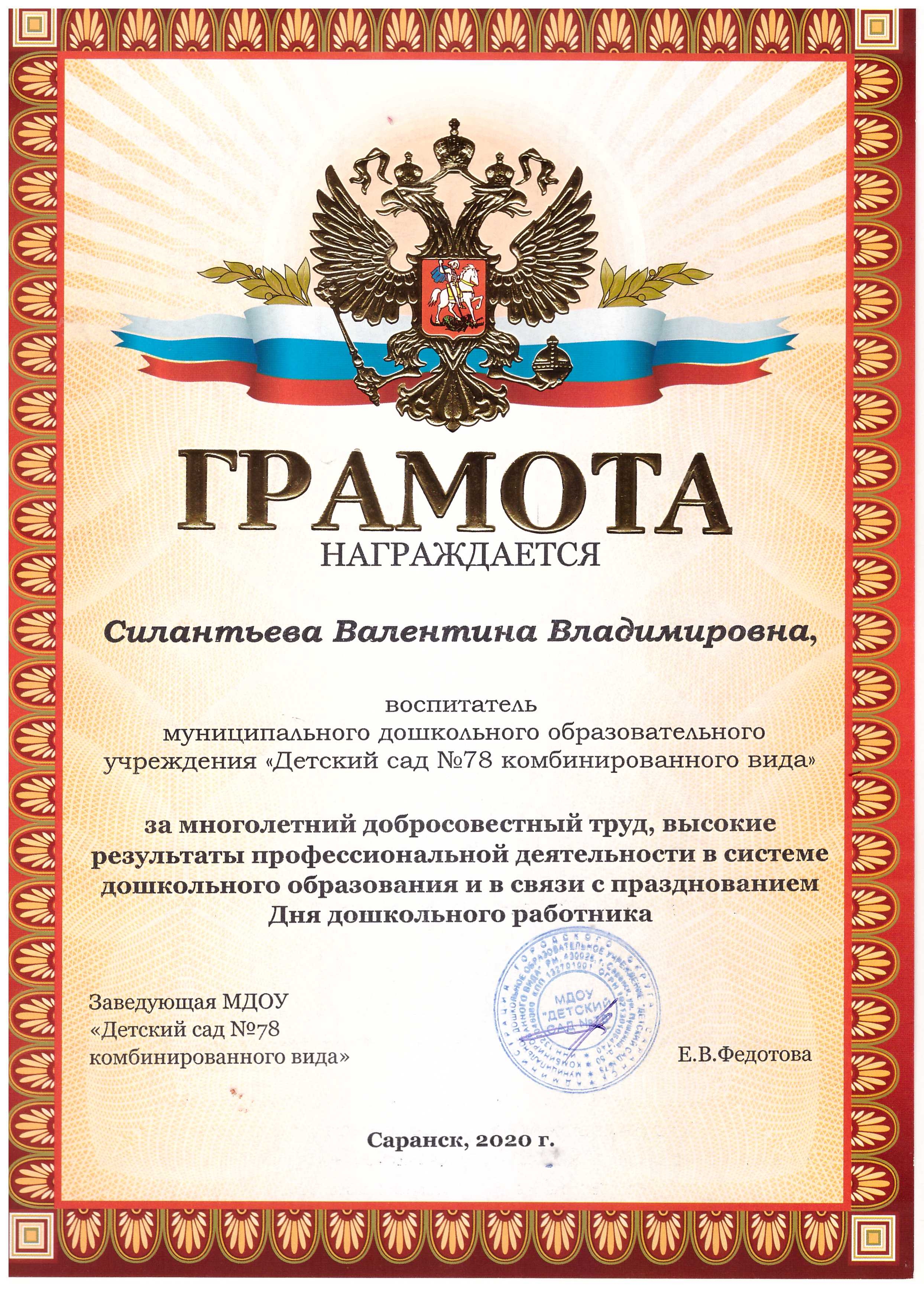 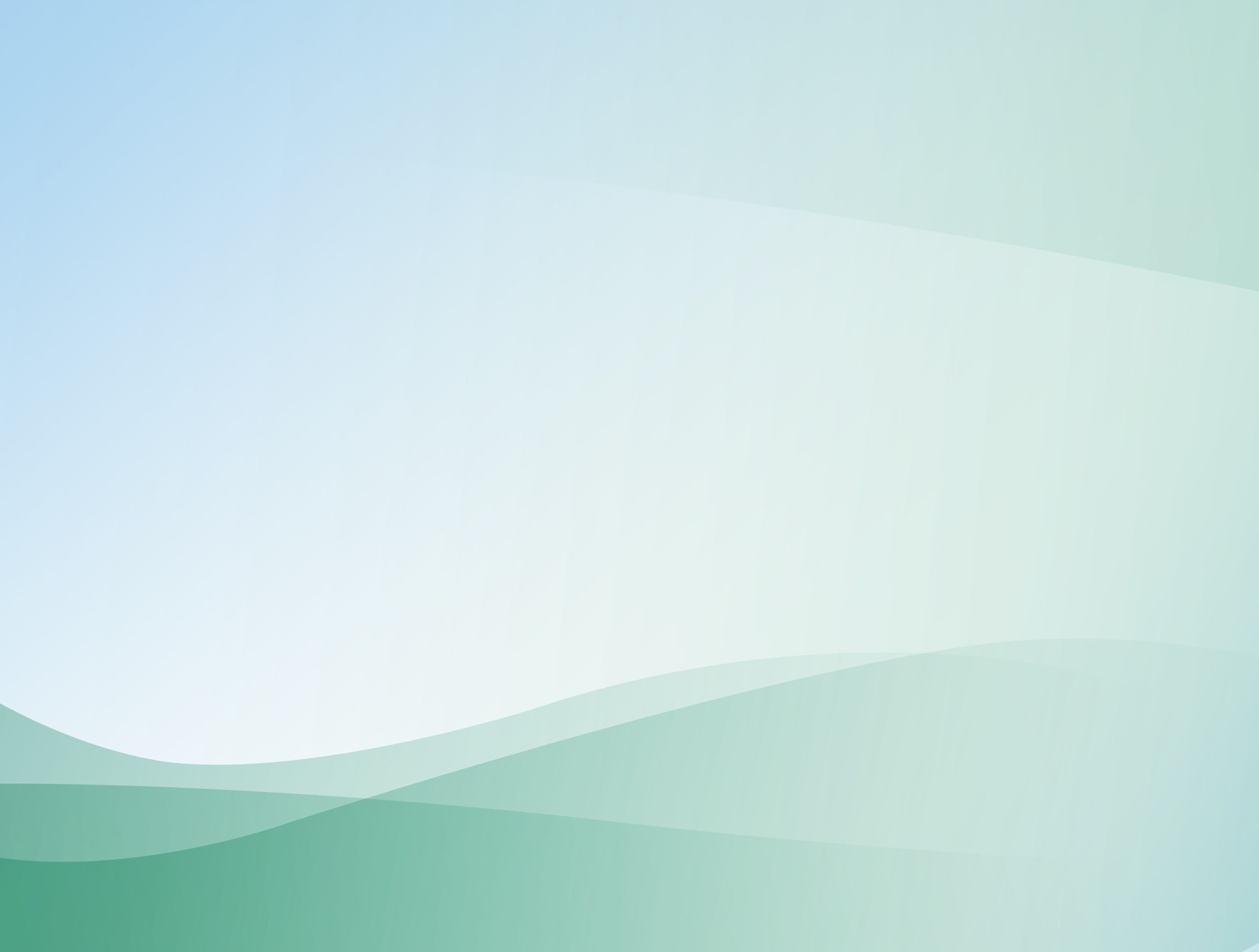 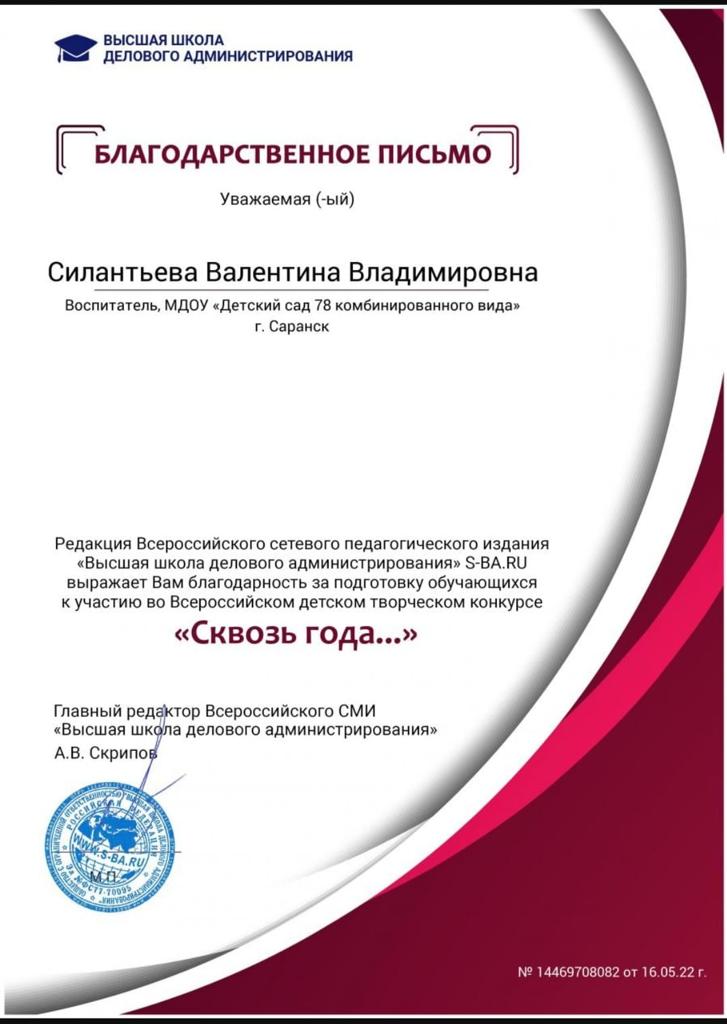 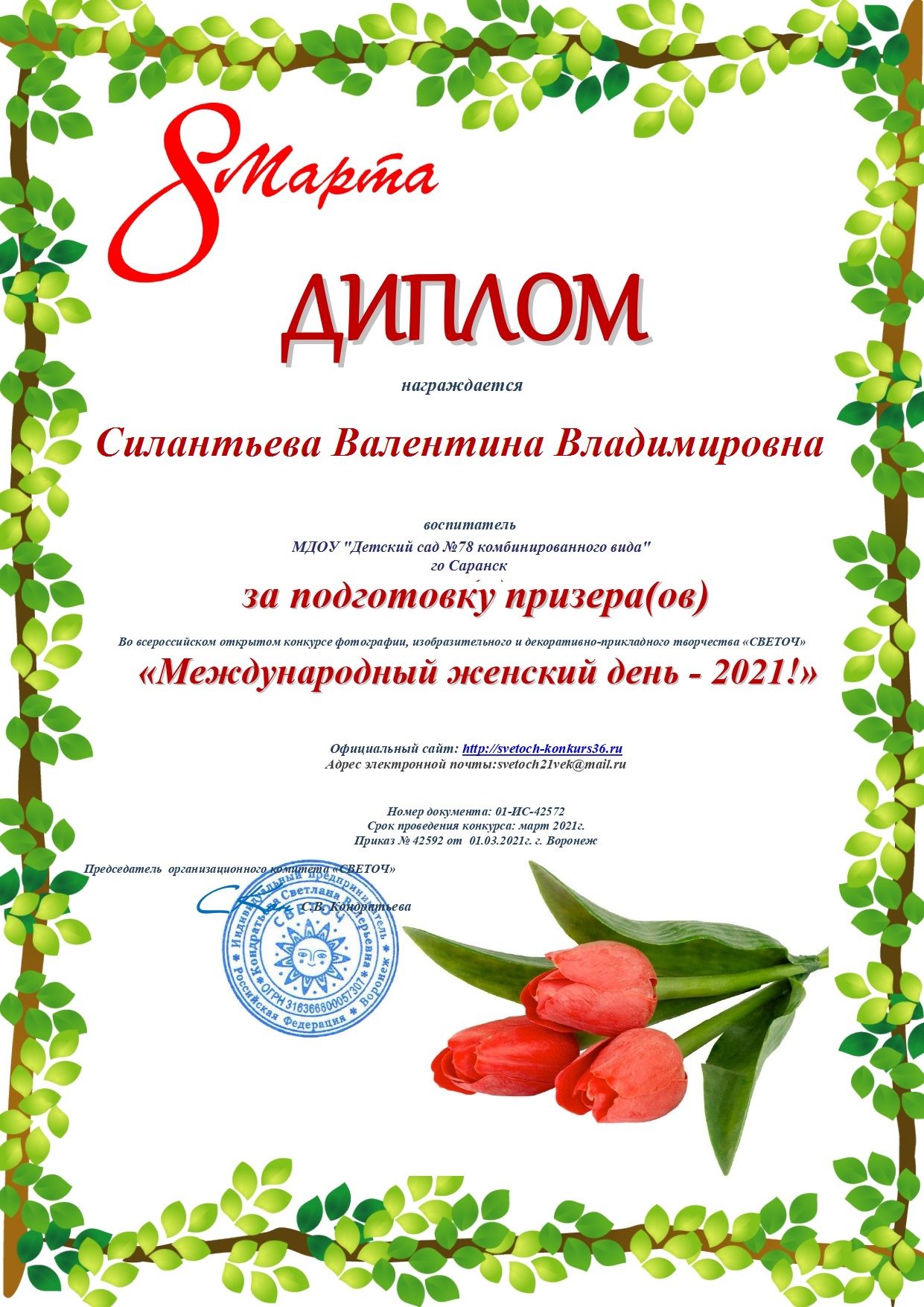 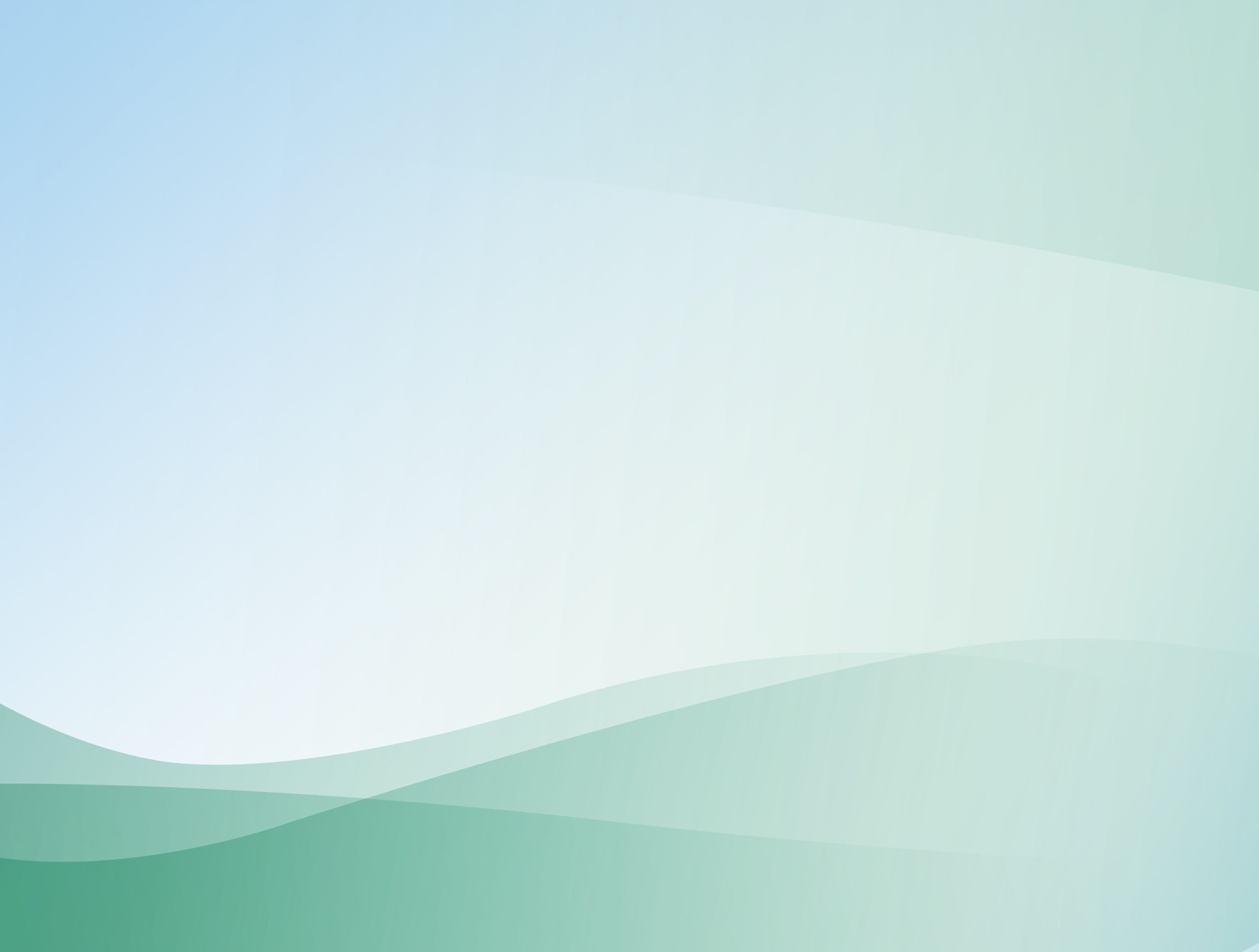 Спасибо за внимание!